BAB 7
Visual Basic
Microsoft Visual Basic
BAHASA PEMROGRAMAN 
BAHASA UNTUK MEMBUAT APLIKASI
Microsoft Visual Basic
Lingkup Microsoft Windows 
Orientasi pada objek OOP (Object Oriented Programming).
Microsoft Visual Basic
Menyediakan komponen yang ada di sistem Windows.
TERBARU : Visual Studio .NET
Visual Basic
MEMBUAT SEBUAH APLIKASI 
DENGAN 
BAHASA PEMOGRAMANAN
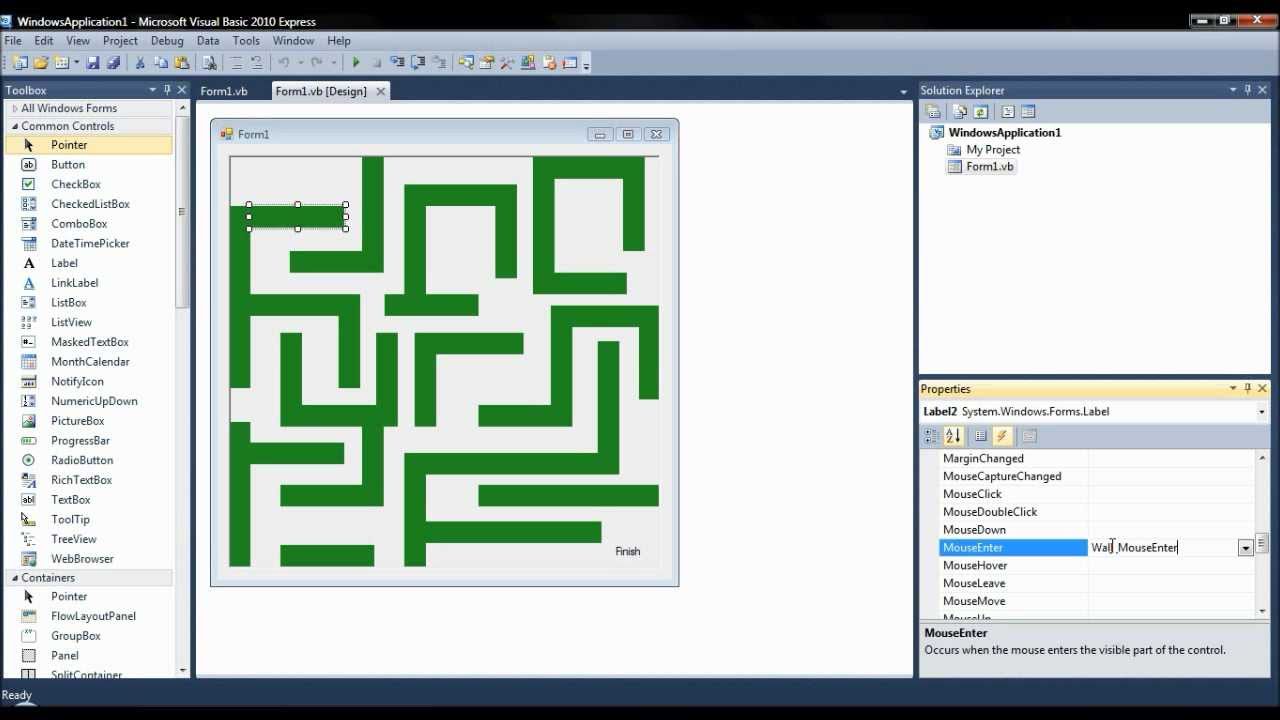 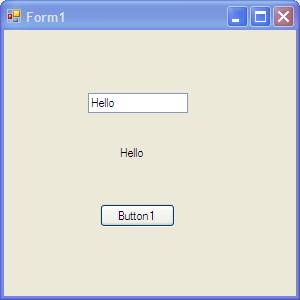 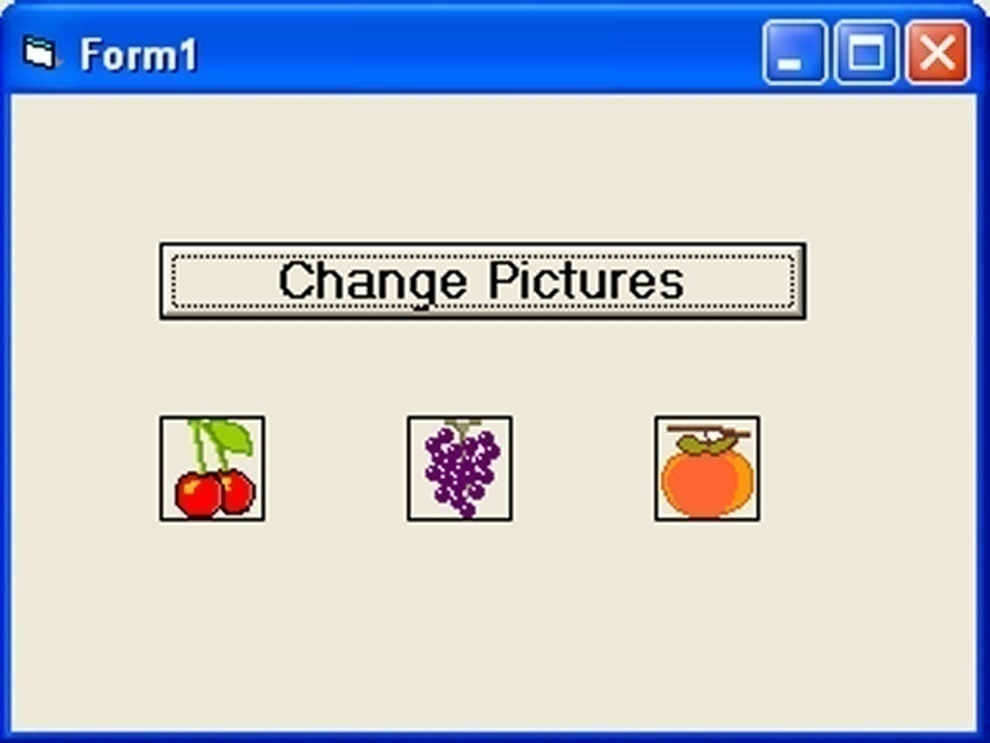 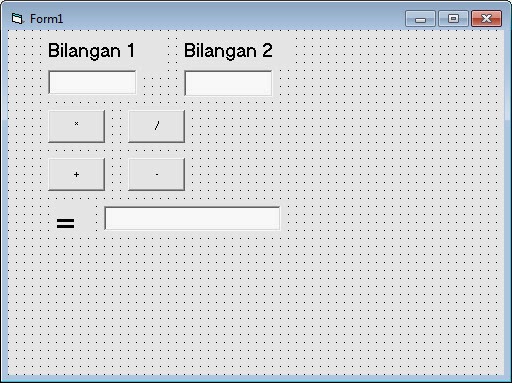 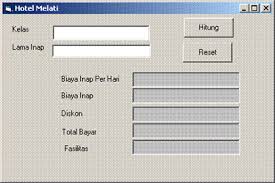 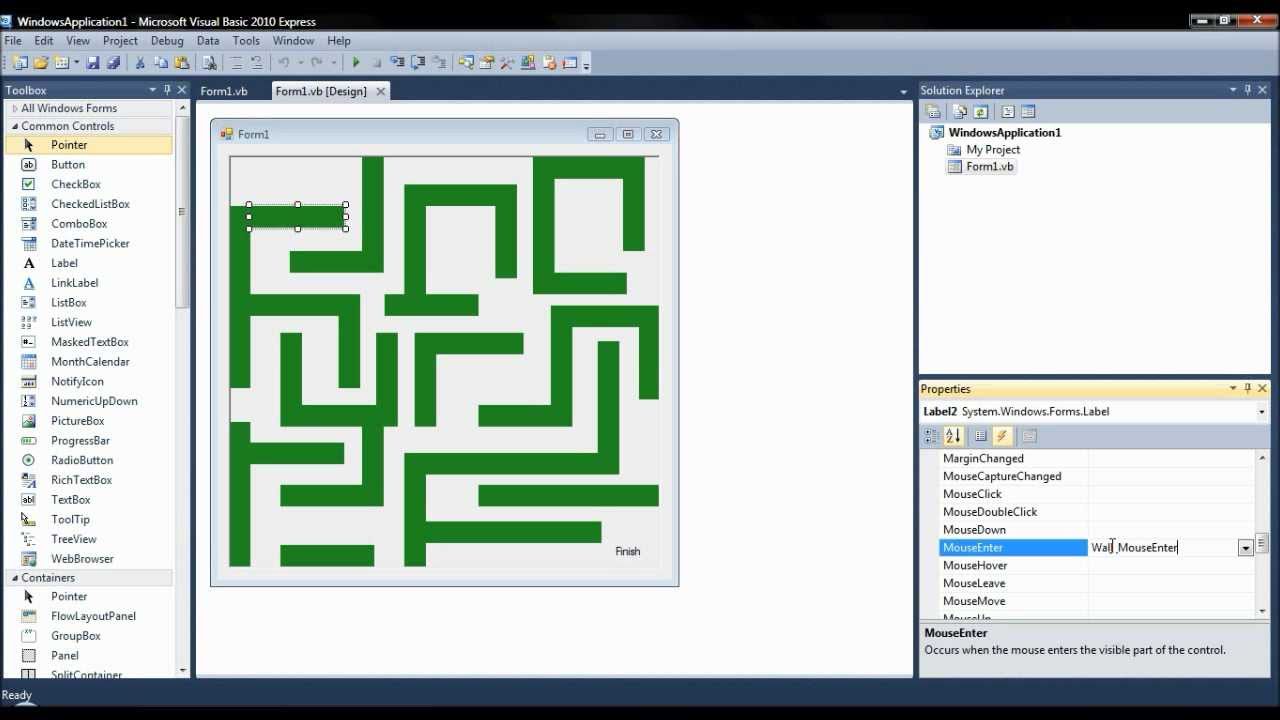 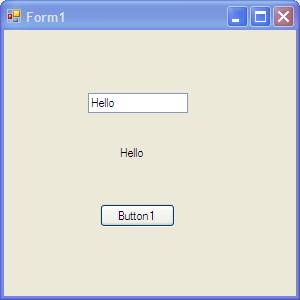 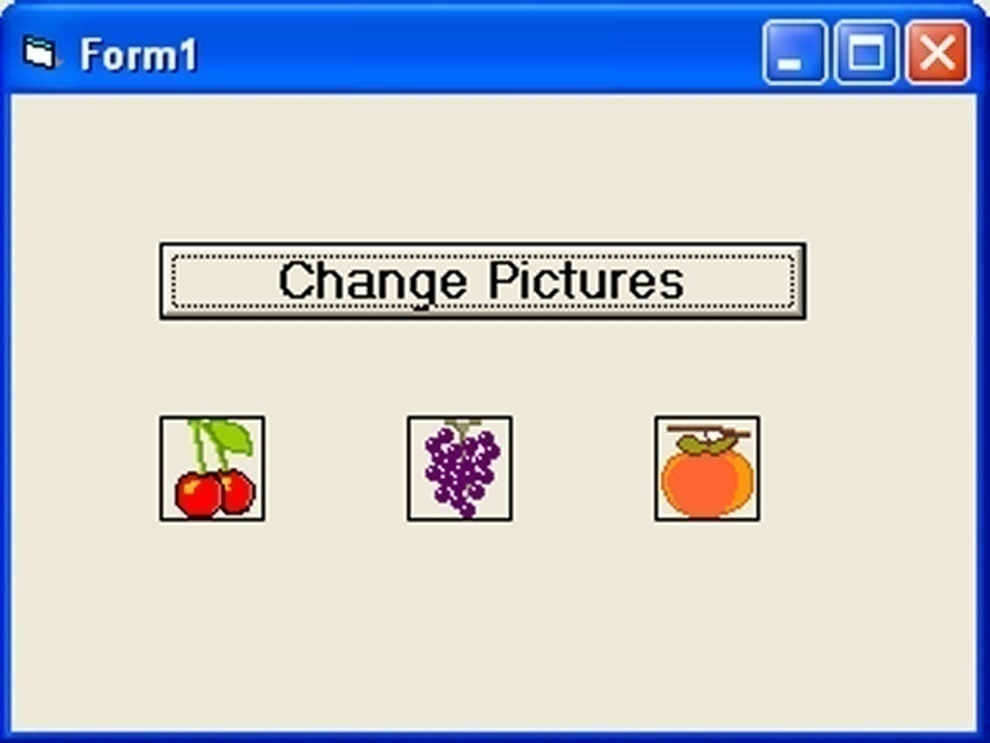 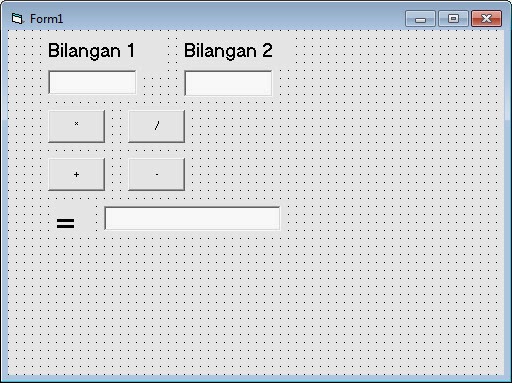 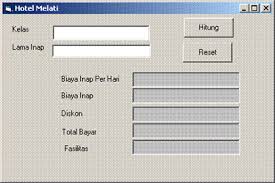 Apa itu Program?
Serangkaian perintah 
yang disusun secara sistematis dan logis dalam menyelesaikan pekerjaan.
Contoh : 
membuat Nasi Goreng,  
dengan langkah-langkah
Apa itu Program?
Langkah yang 
harus dituliskan 
dalam 
bentuk bahasa pemrograman. 
	Contohnya :
bahasa Visual Basic (Coding)
Tampilan Dasar Visual Basic
Jendela  pada tampilan:
 TOOLBOX, 
PROJECT, 
PROPERTIES 
FORM. 
Ditampilkan melalui menu VIEW
F4 untuk menampilkan jendela property.
Tampilan Dasar Visual Basic
Ditampilkan melalui menu VIEW
F4 untuk menampilkan jendela property.
TOOLBOX
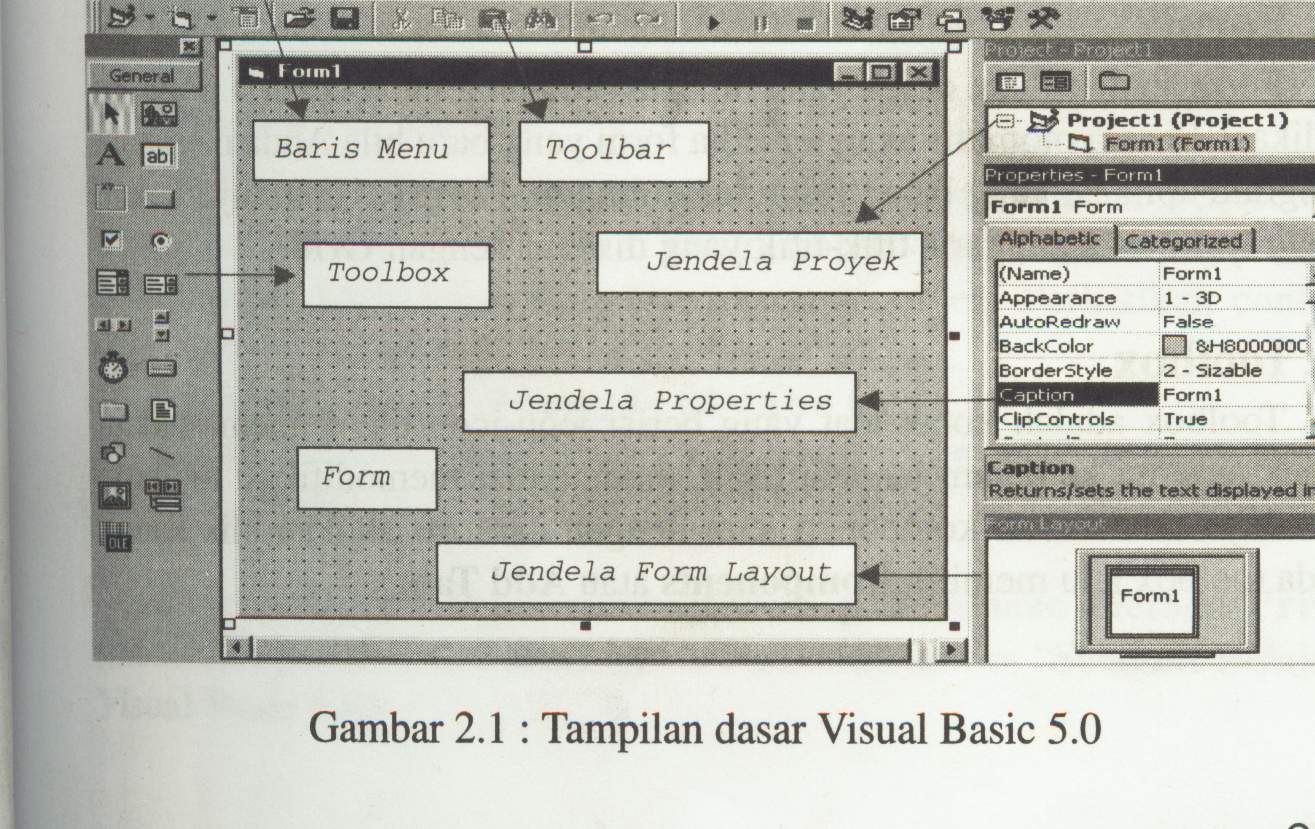 PROJECT
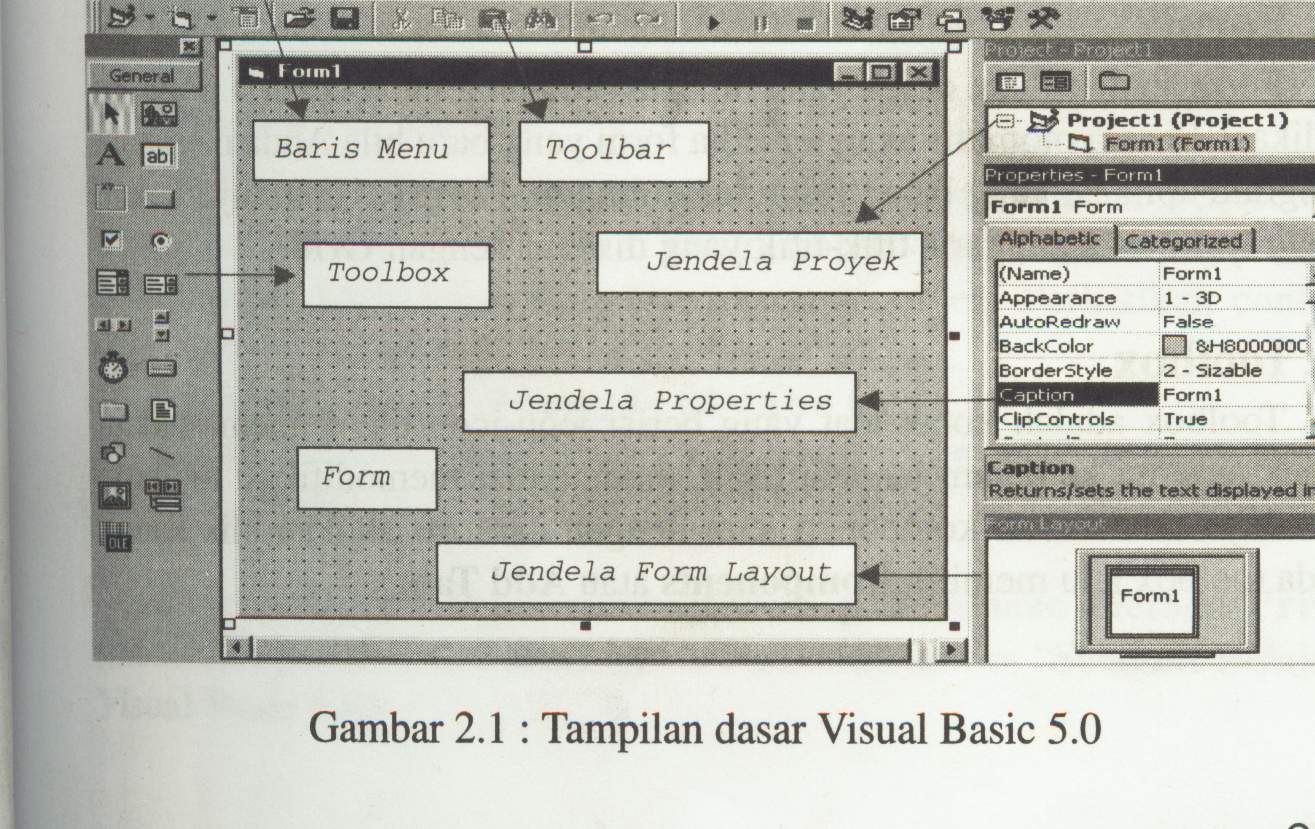 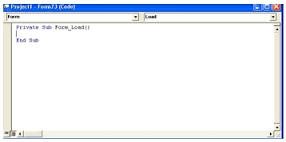 PROPERTIES
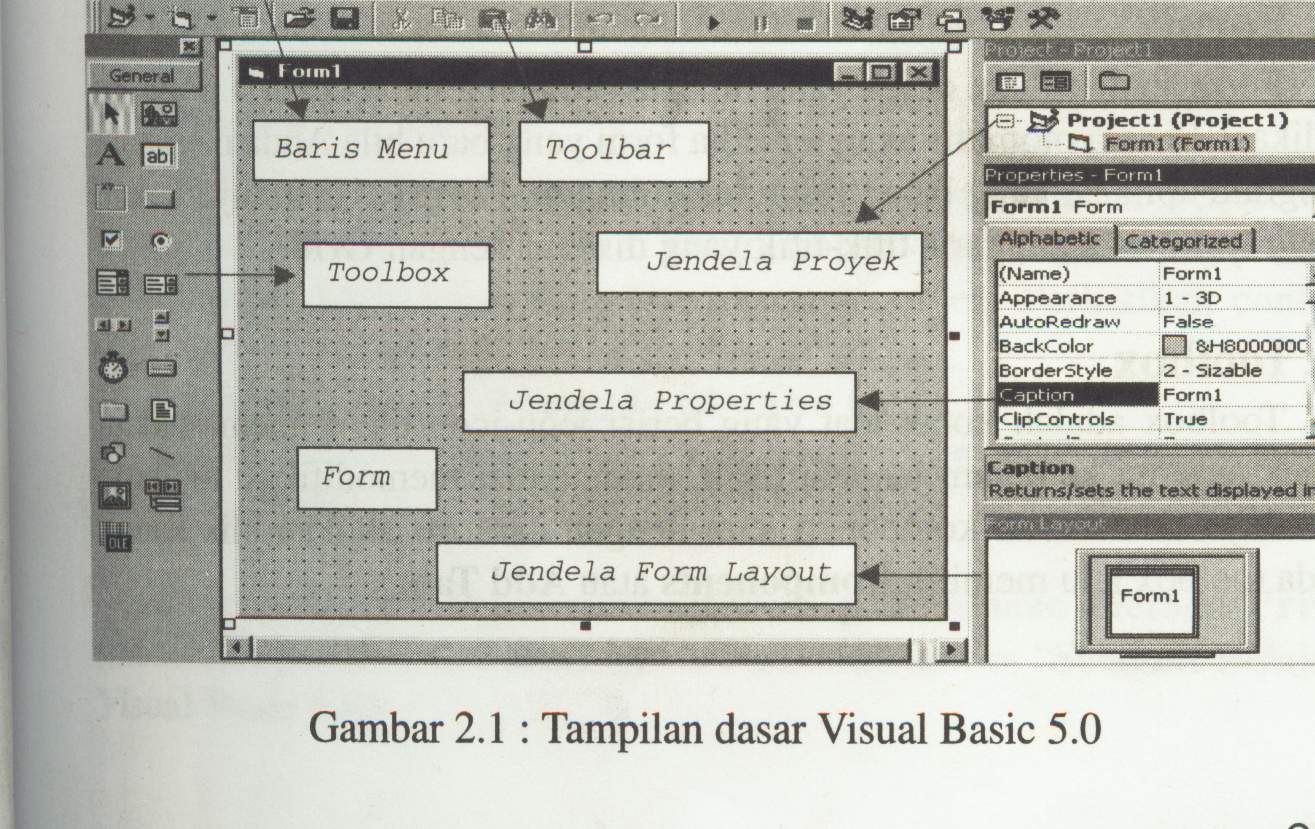 FORM
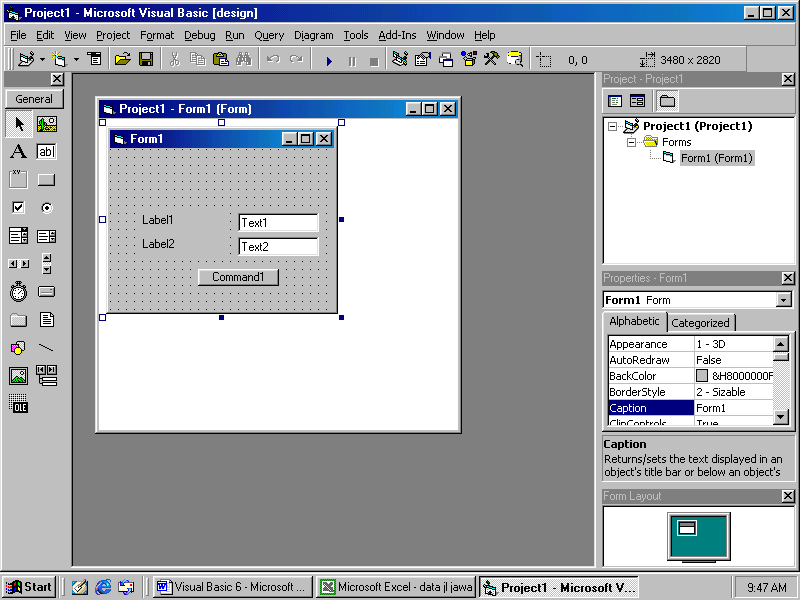 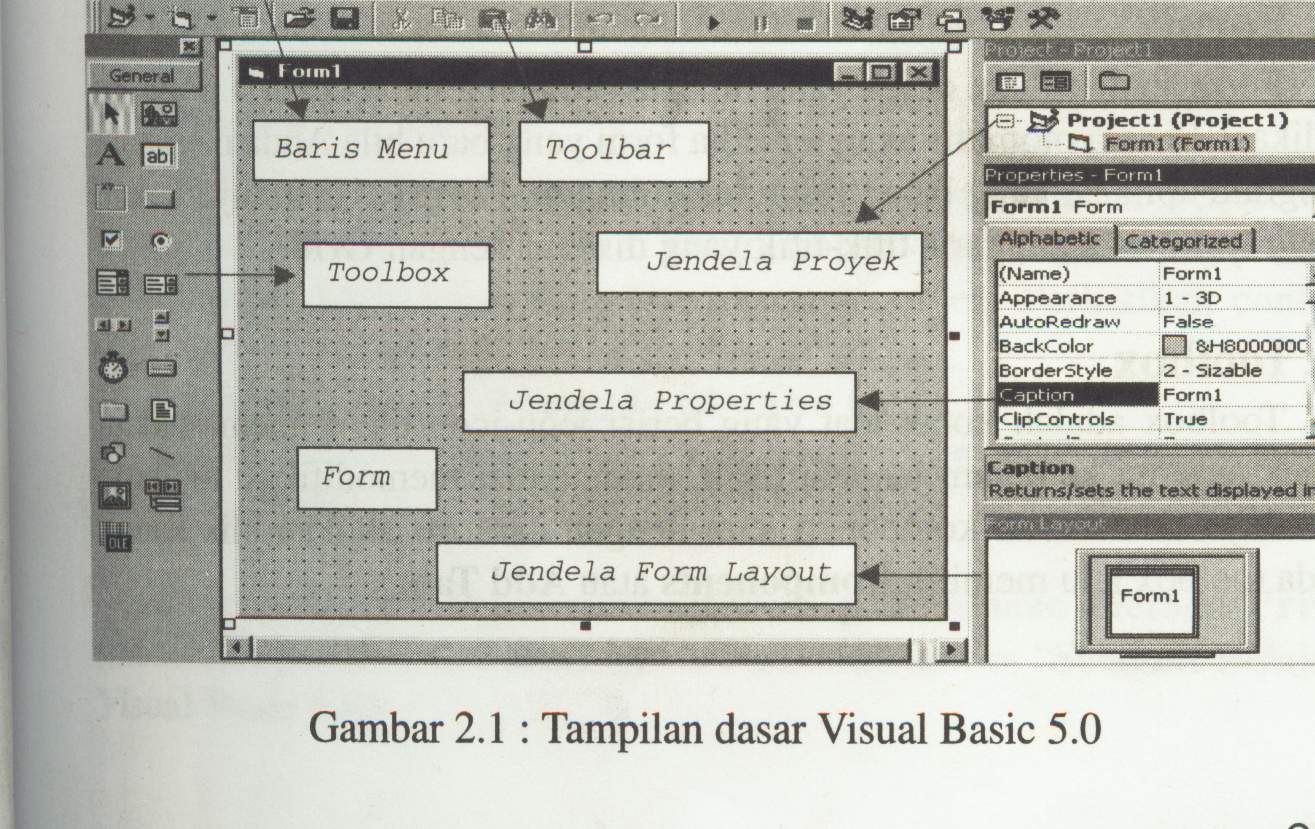 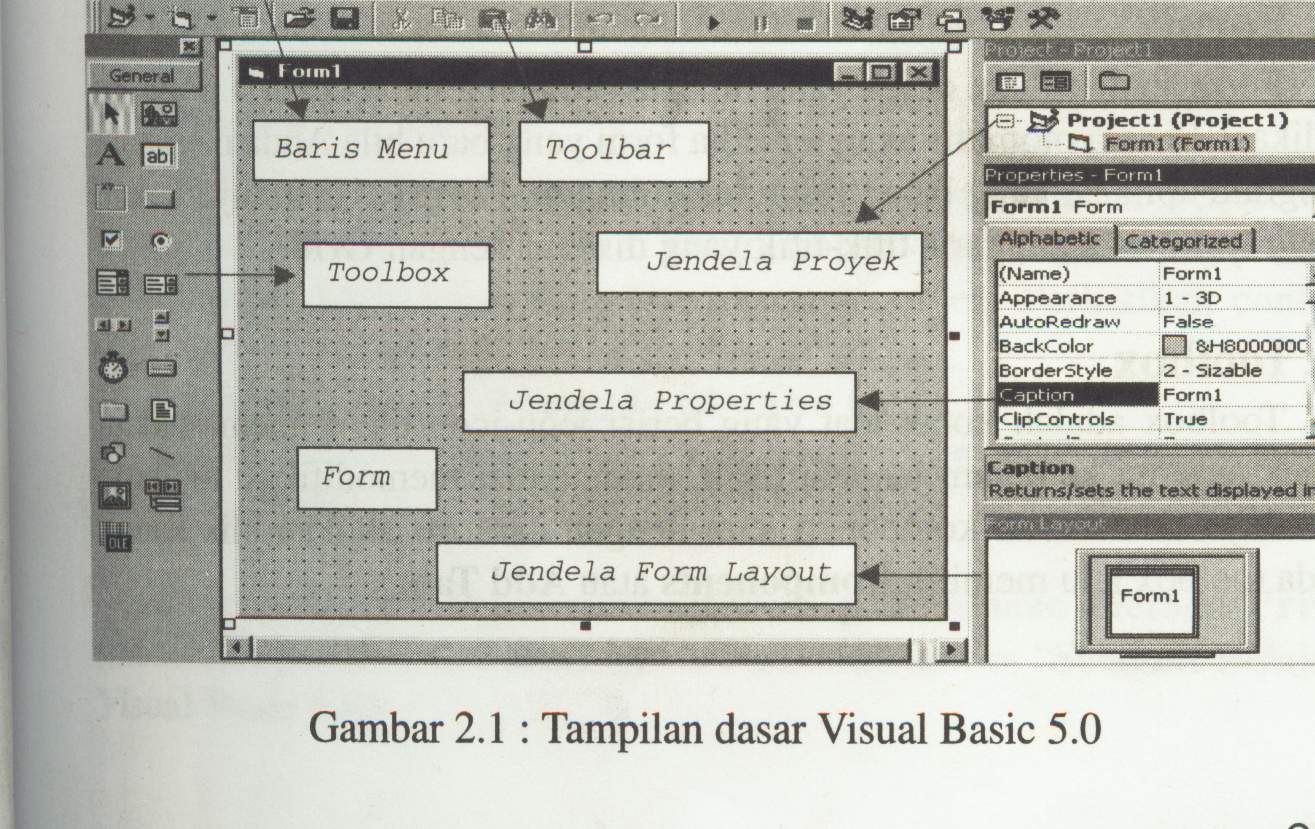 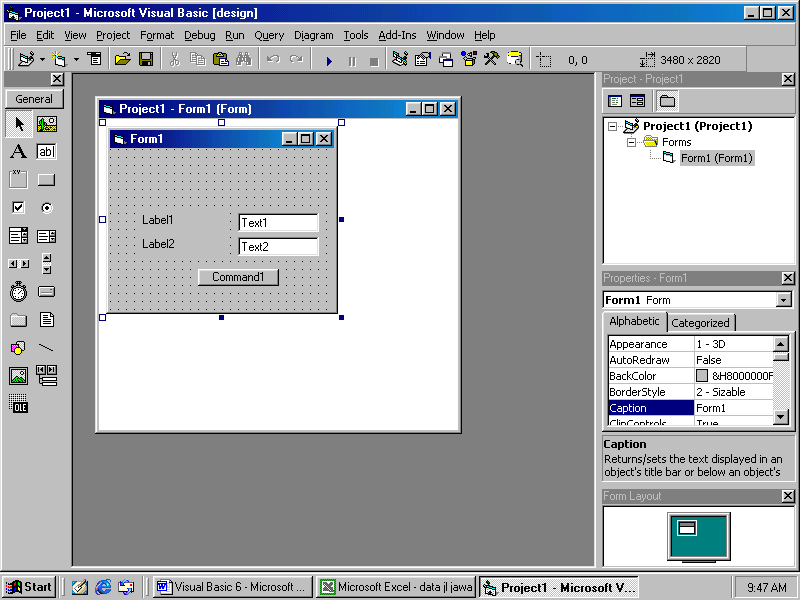 4
3
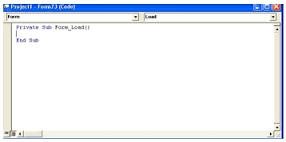 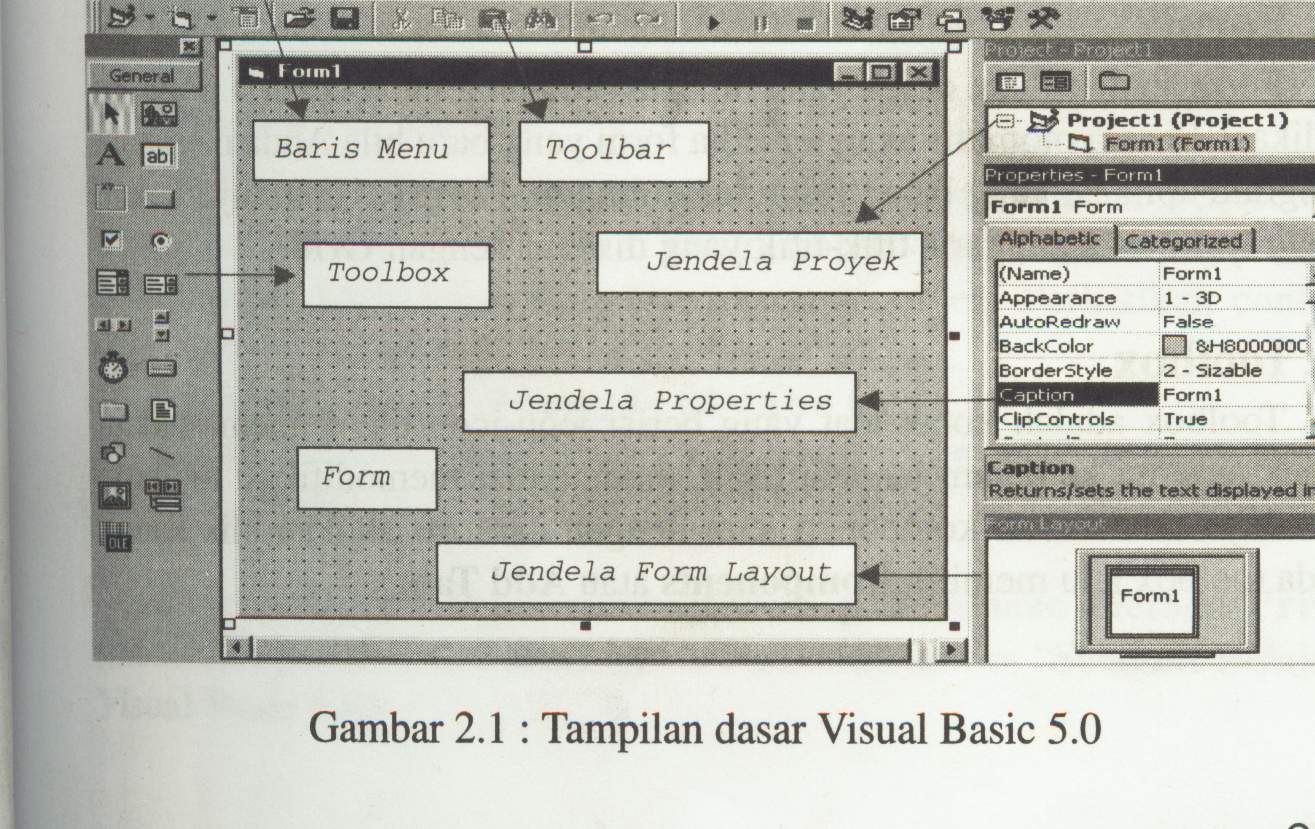 2
1
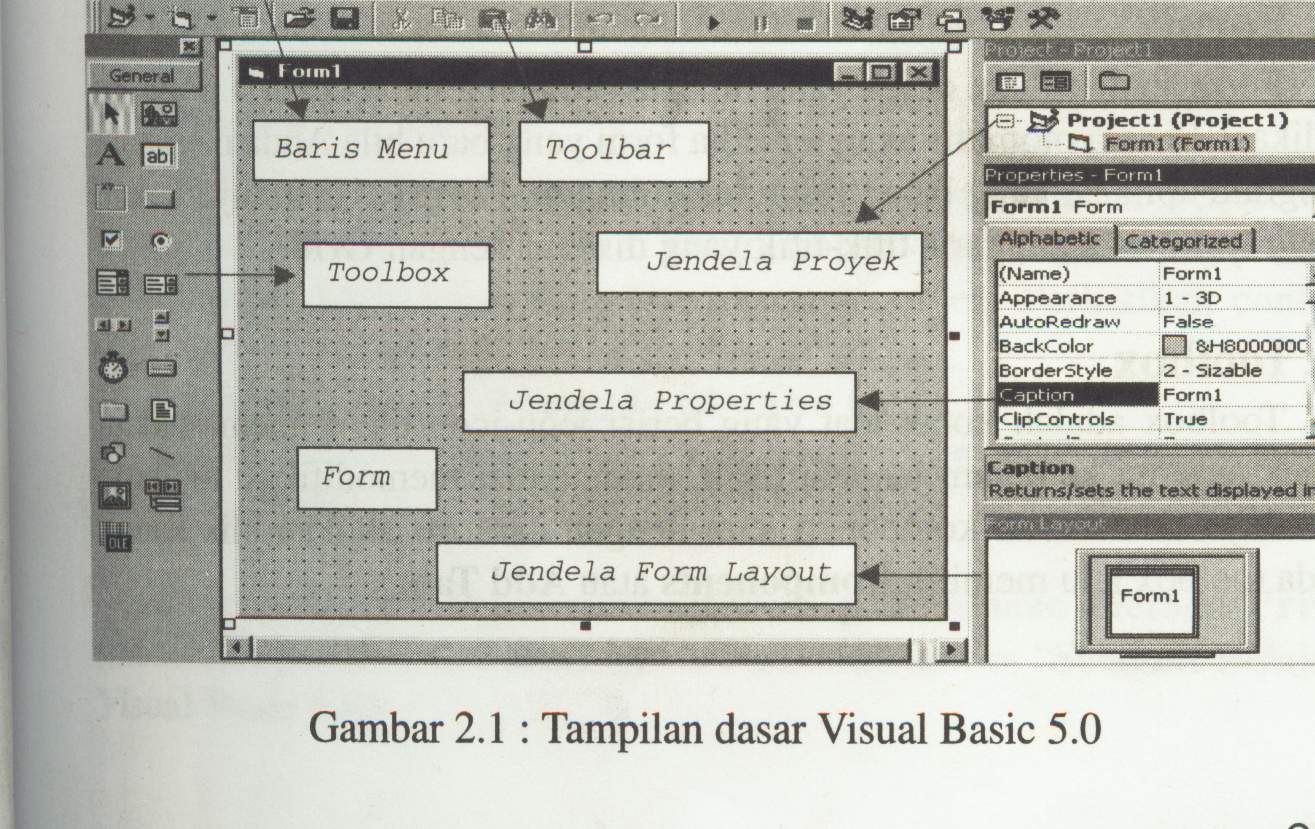 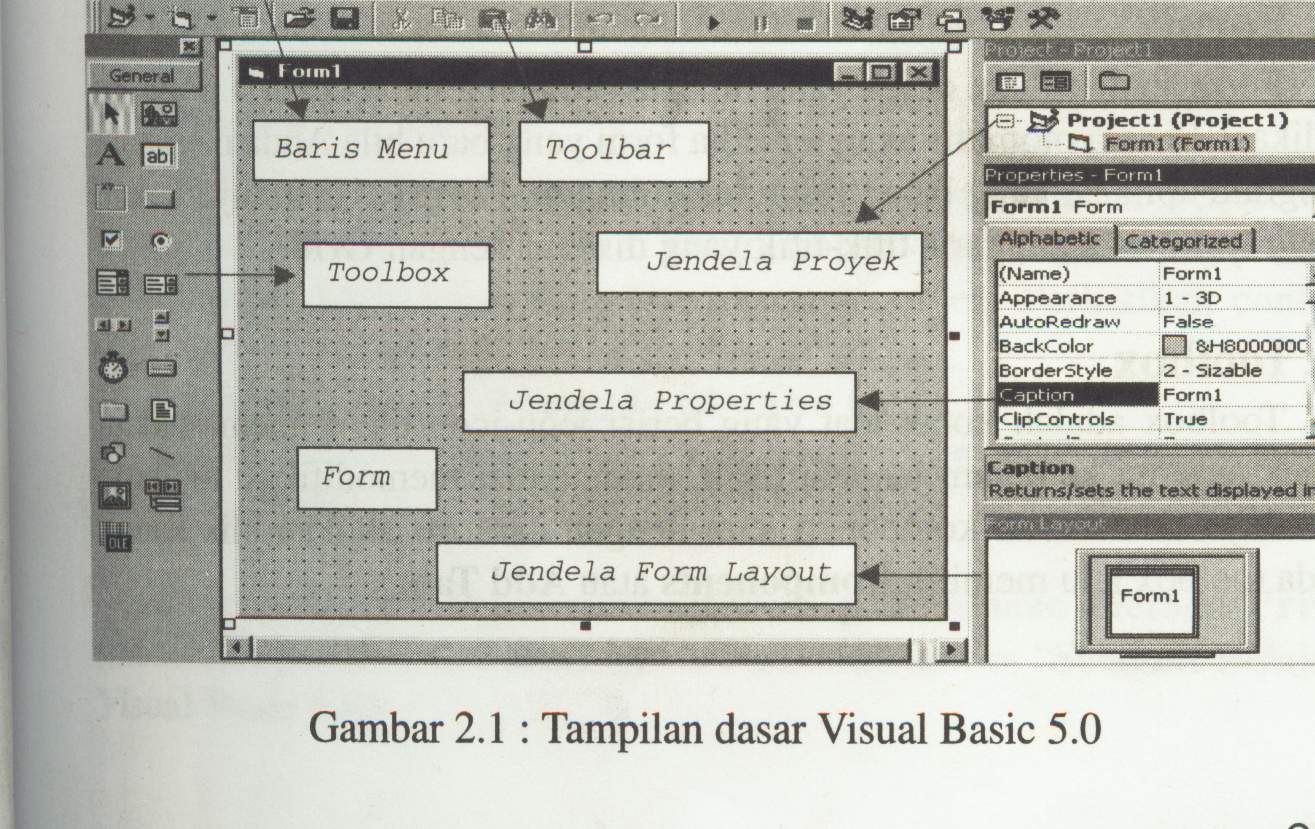 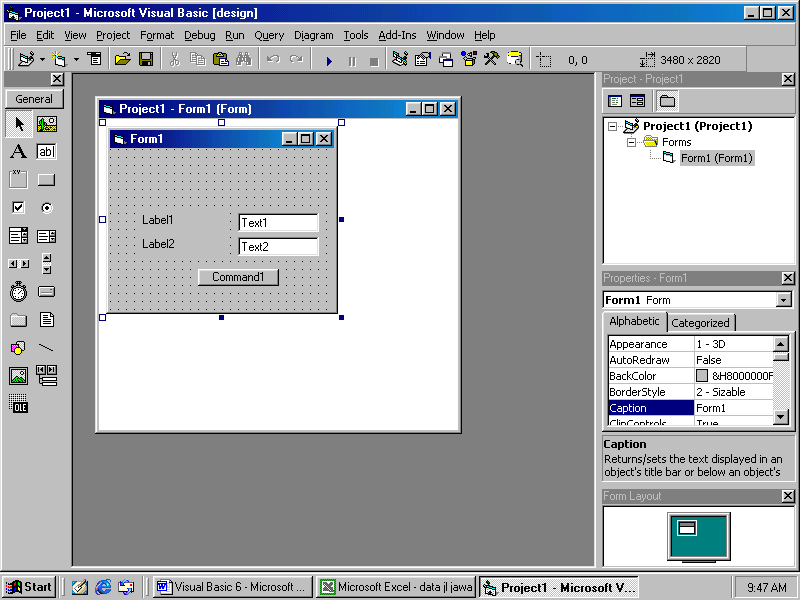 4
3
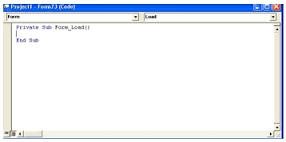 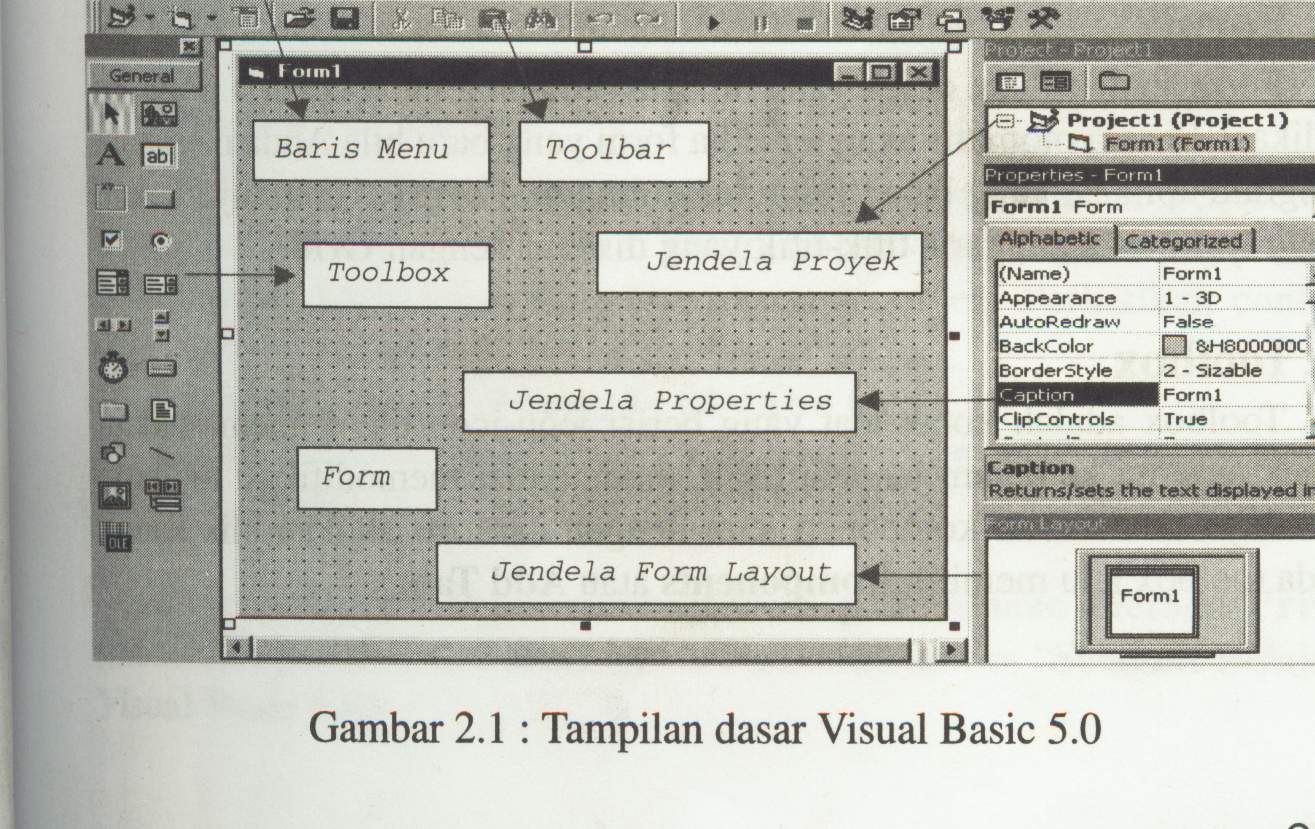 2
TOOLBOX
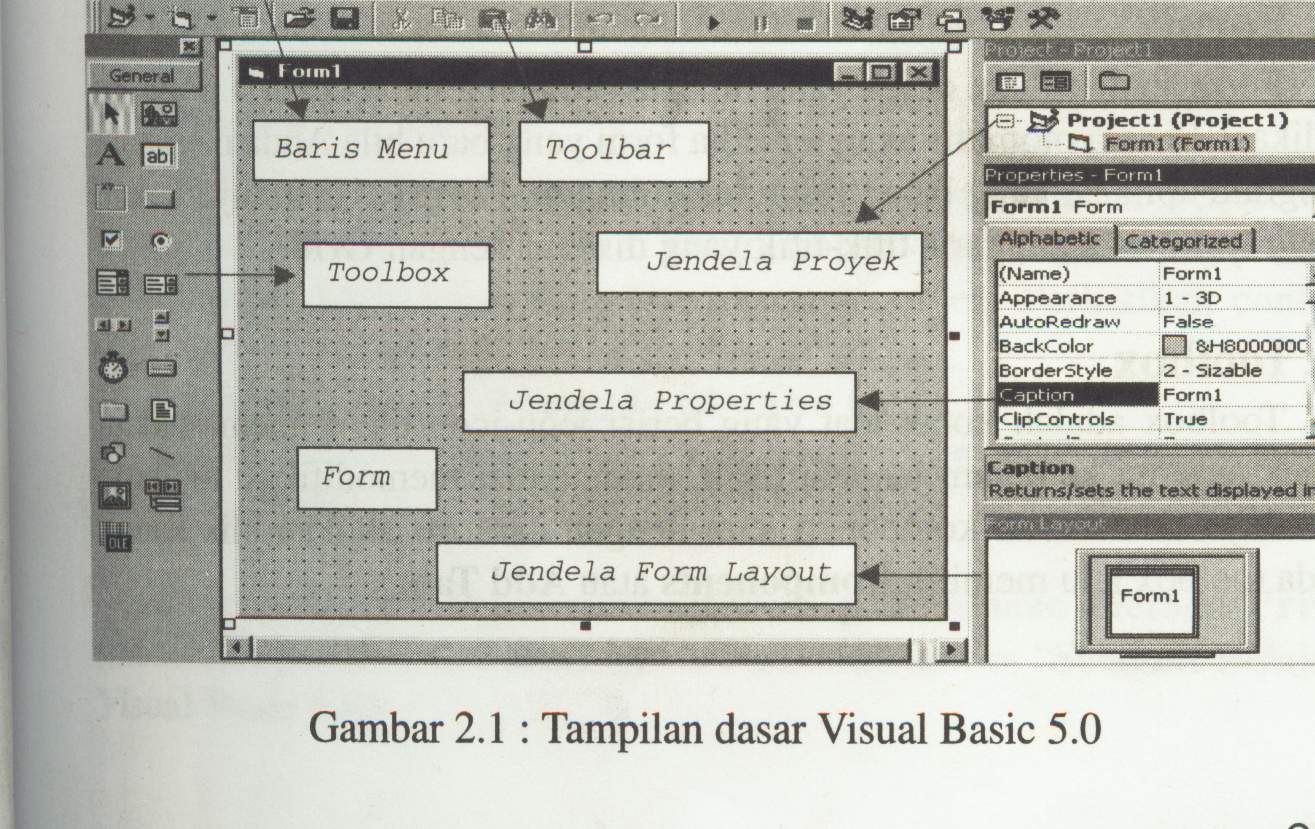 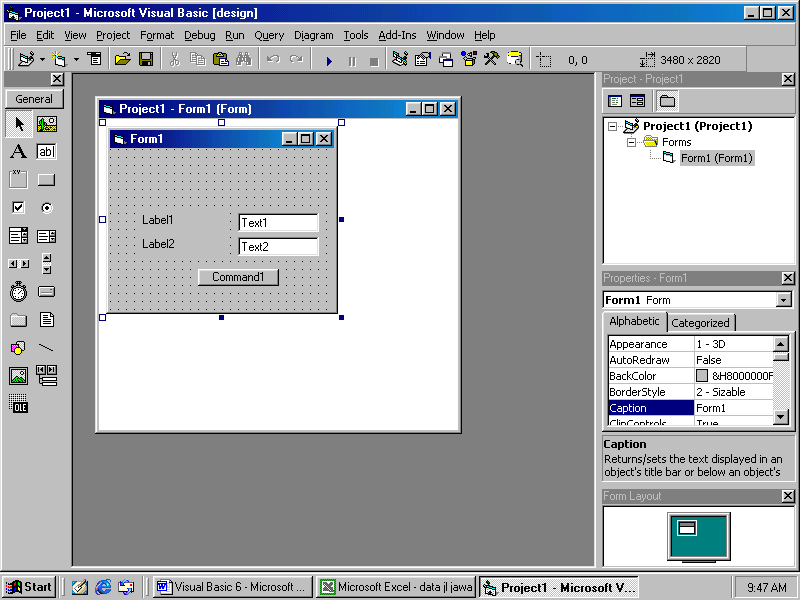 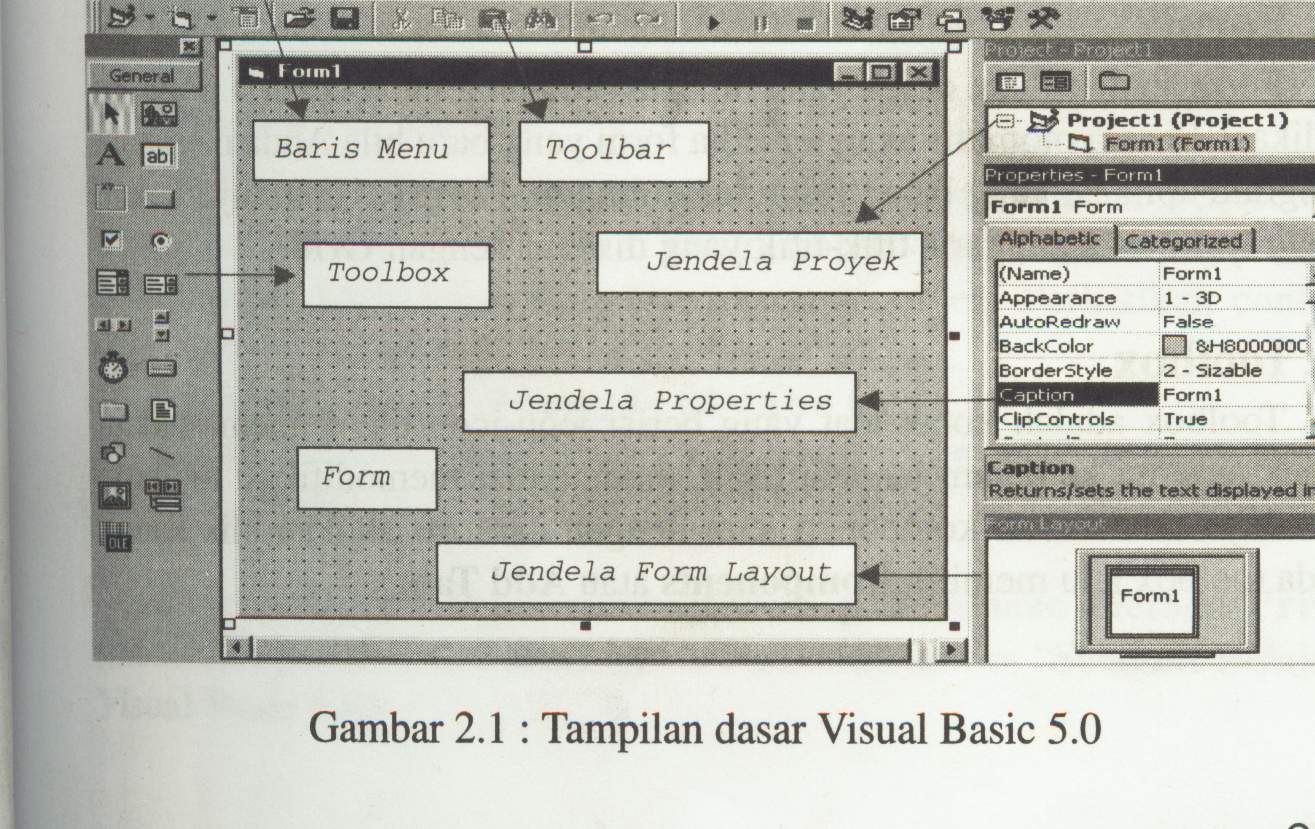 4
3
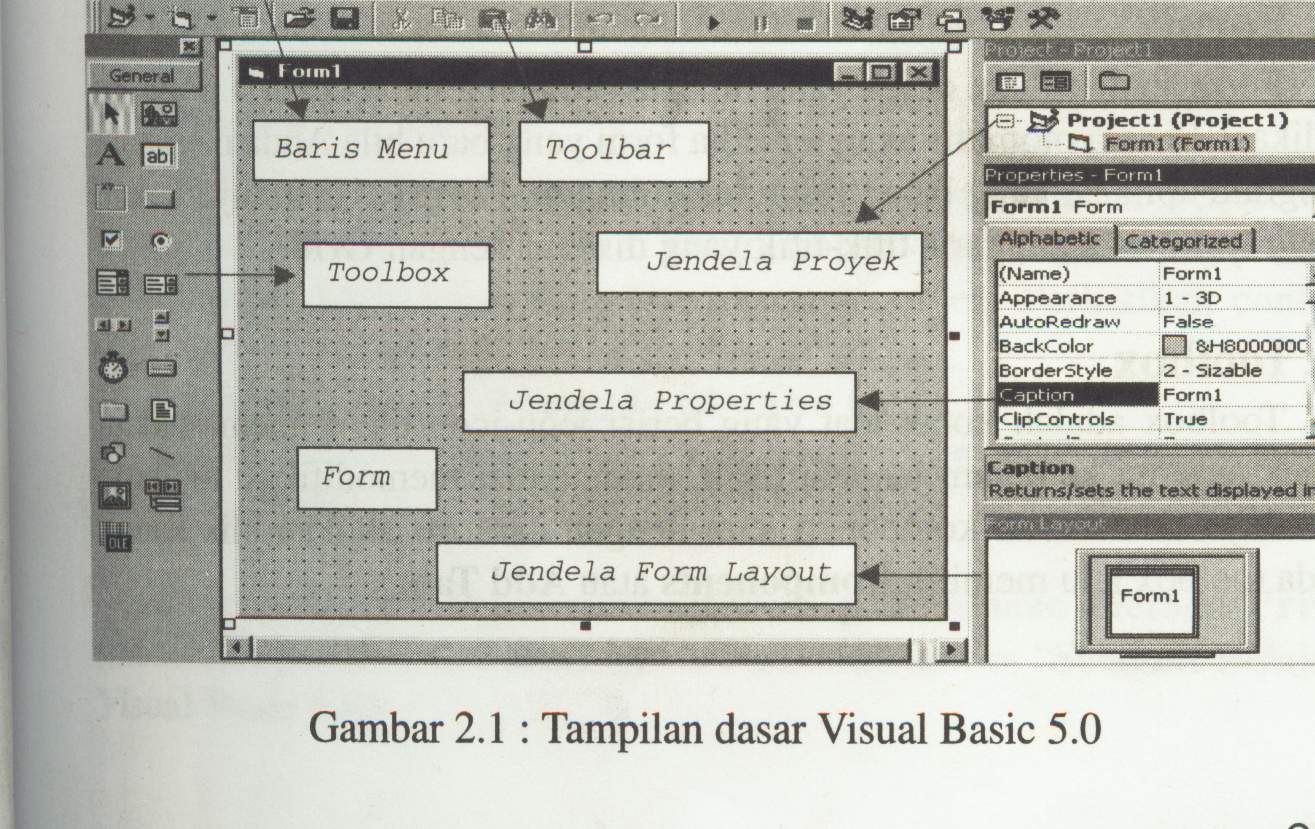 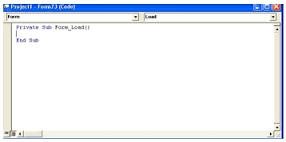 PROJECT
TOOLBOX
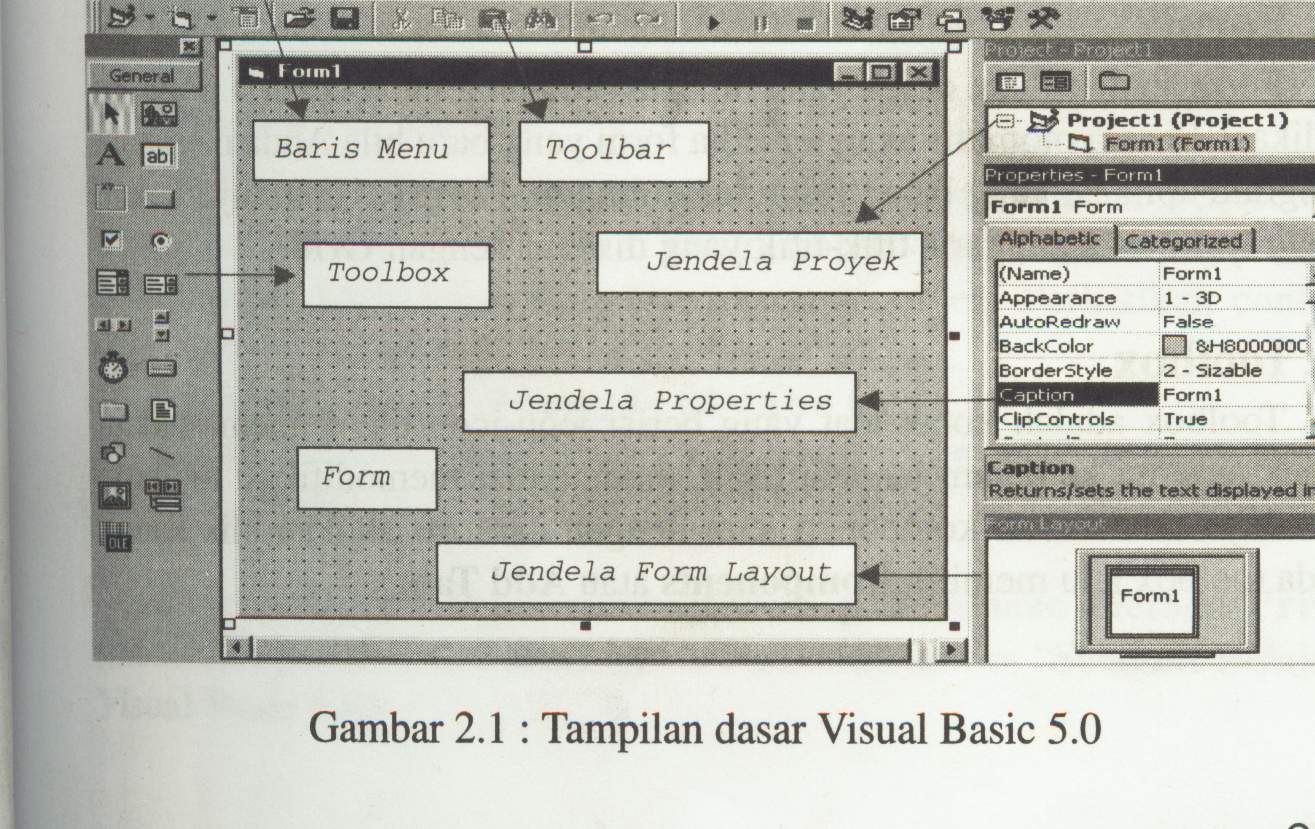 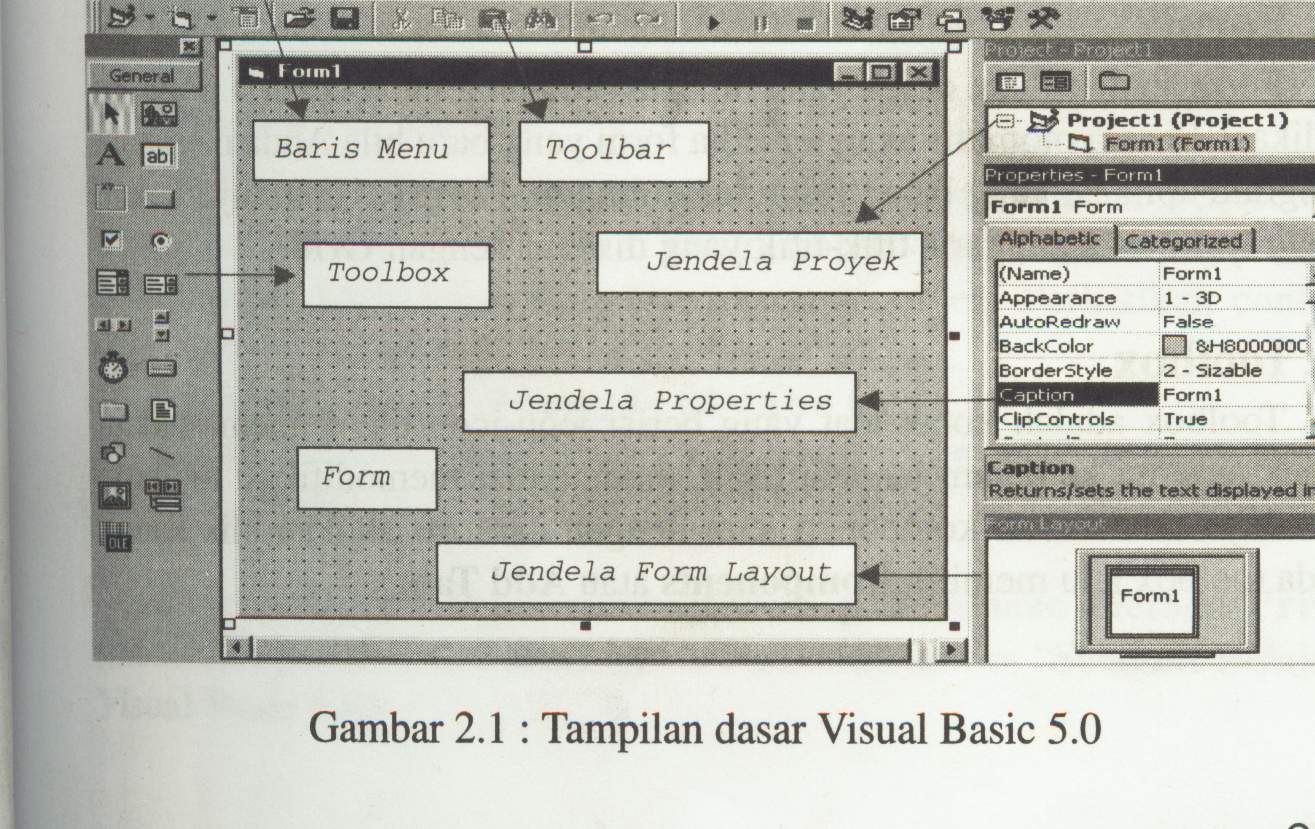 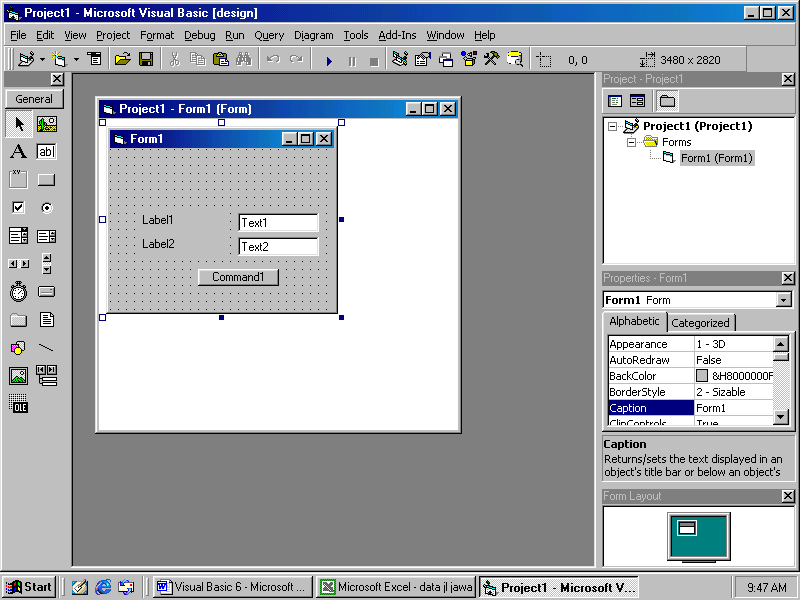 4
3
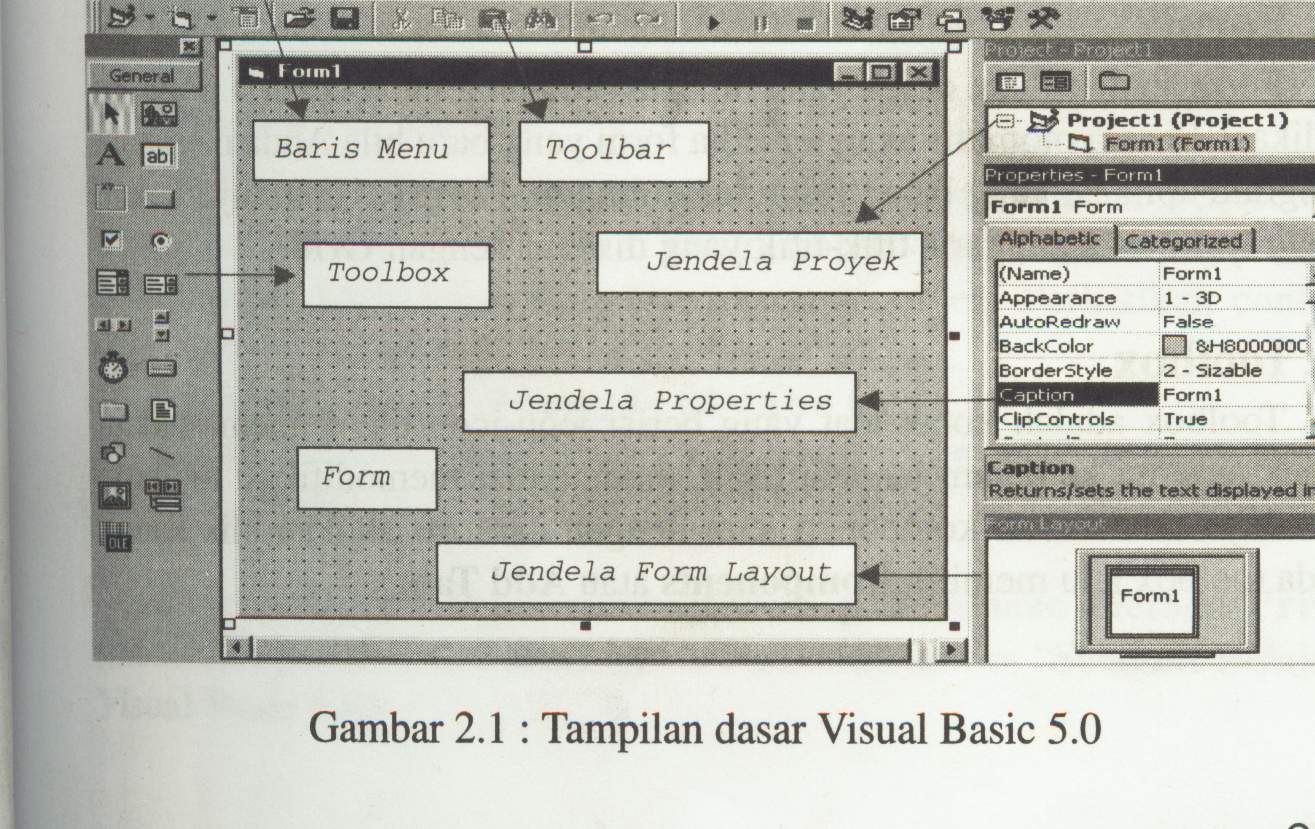 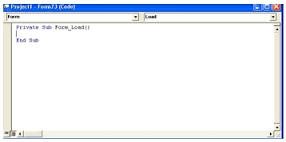 PROJECT
TOOLBOX
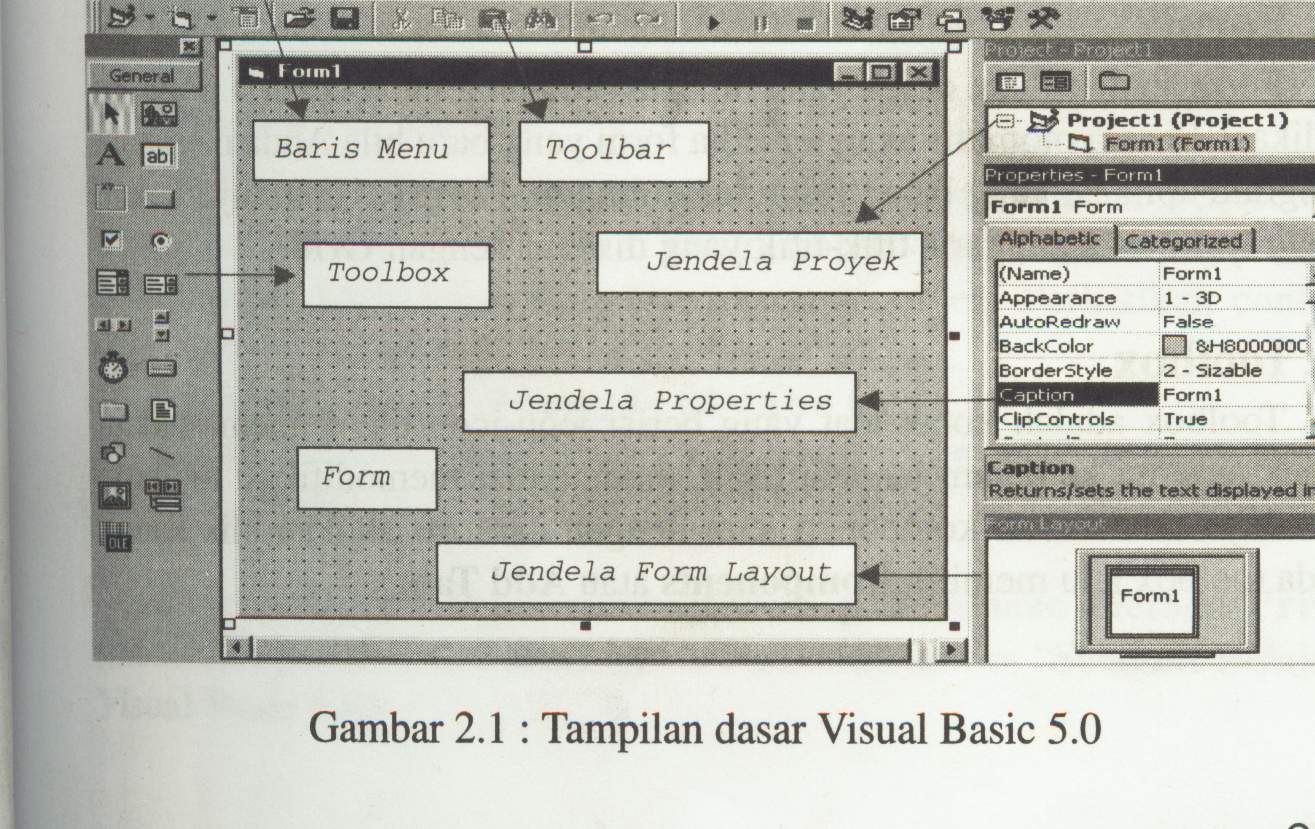 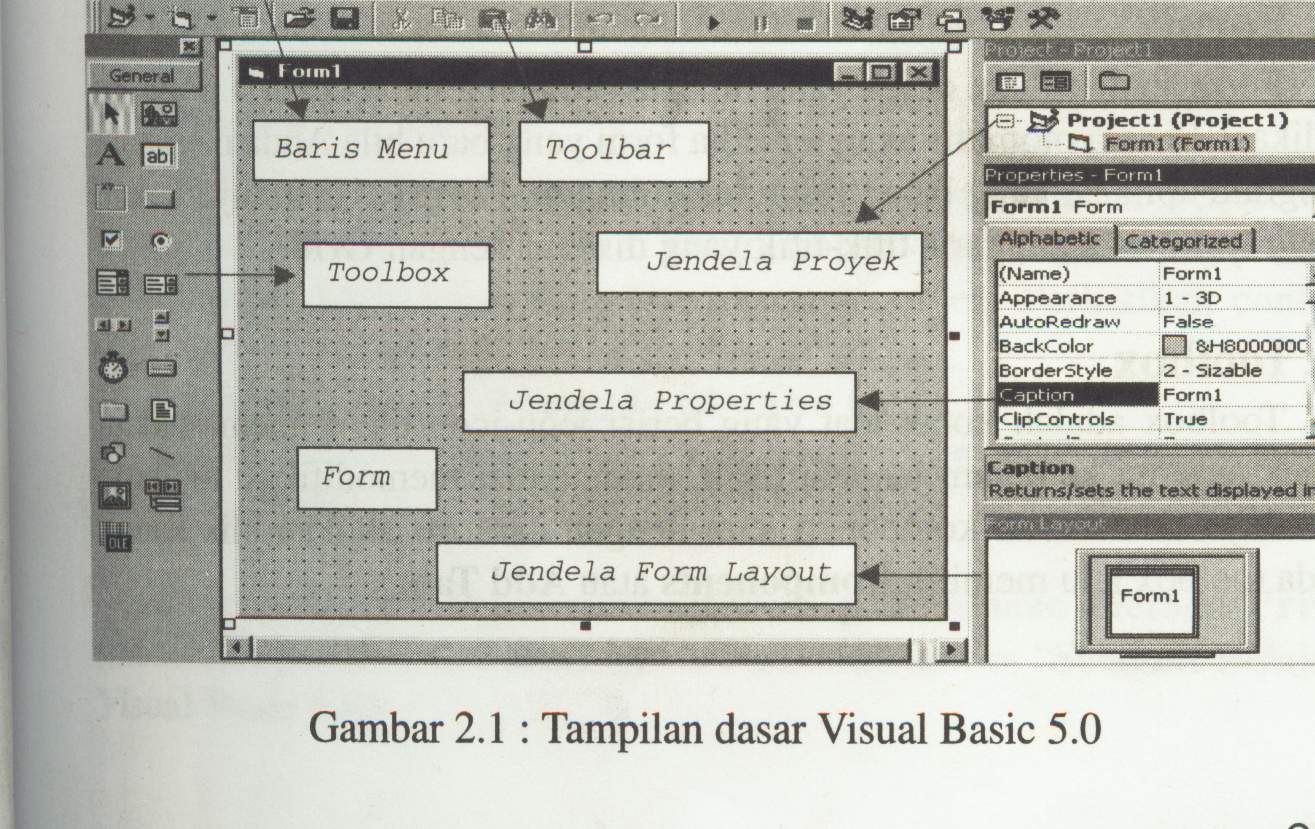 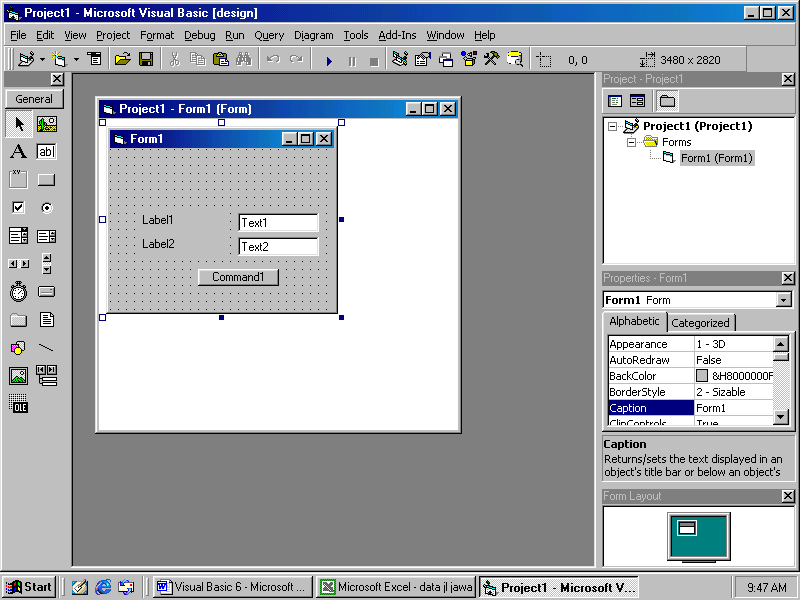 FORM
4
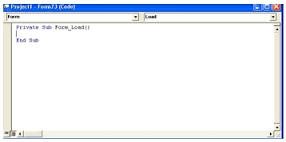 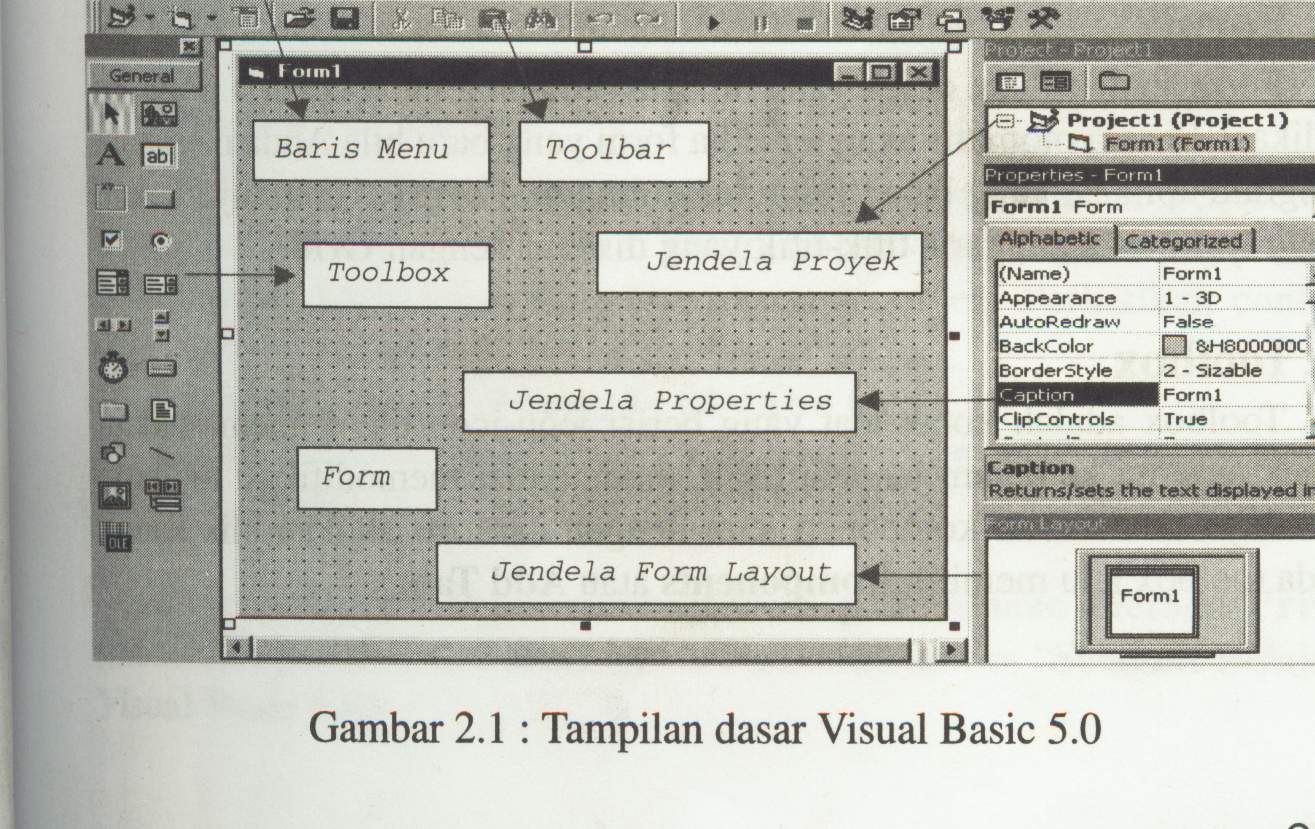 PROJECT
TOOLBOX
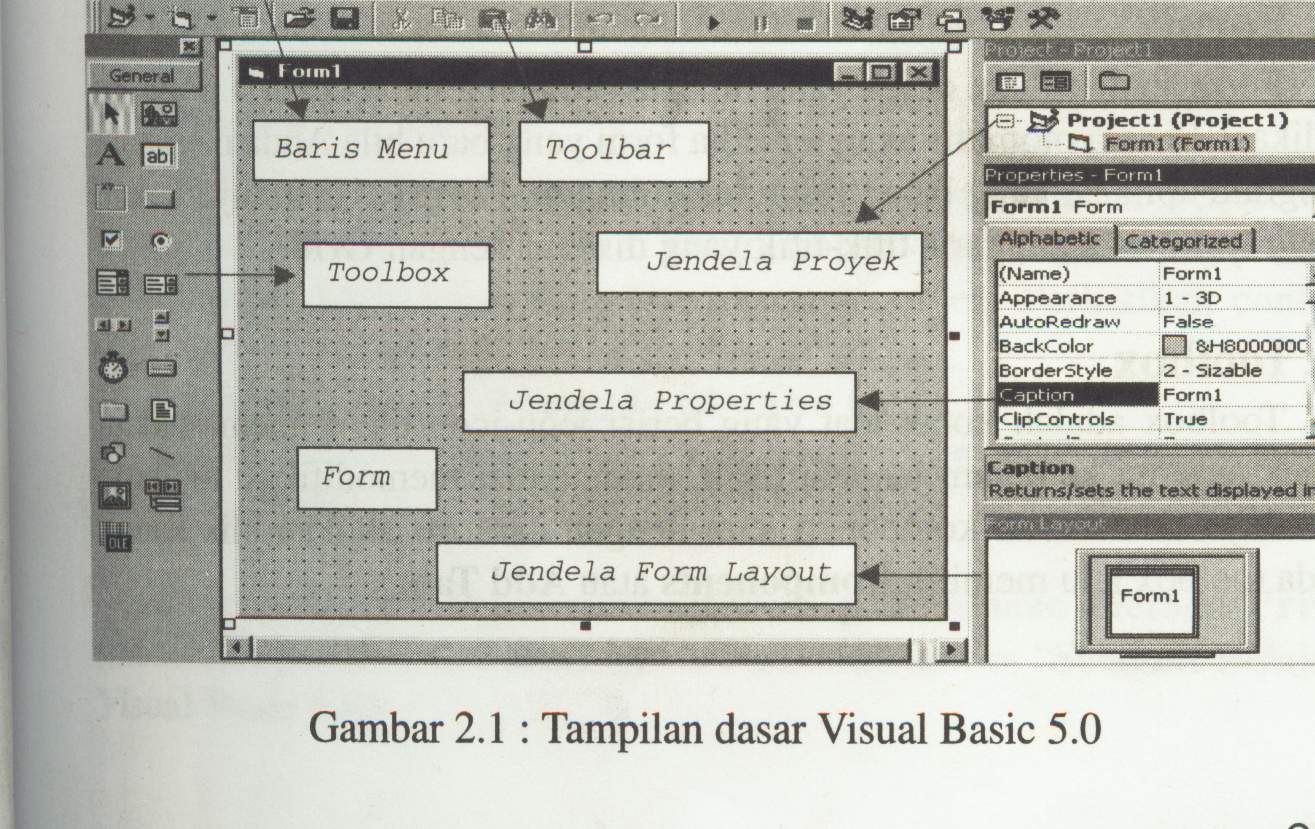 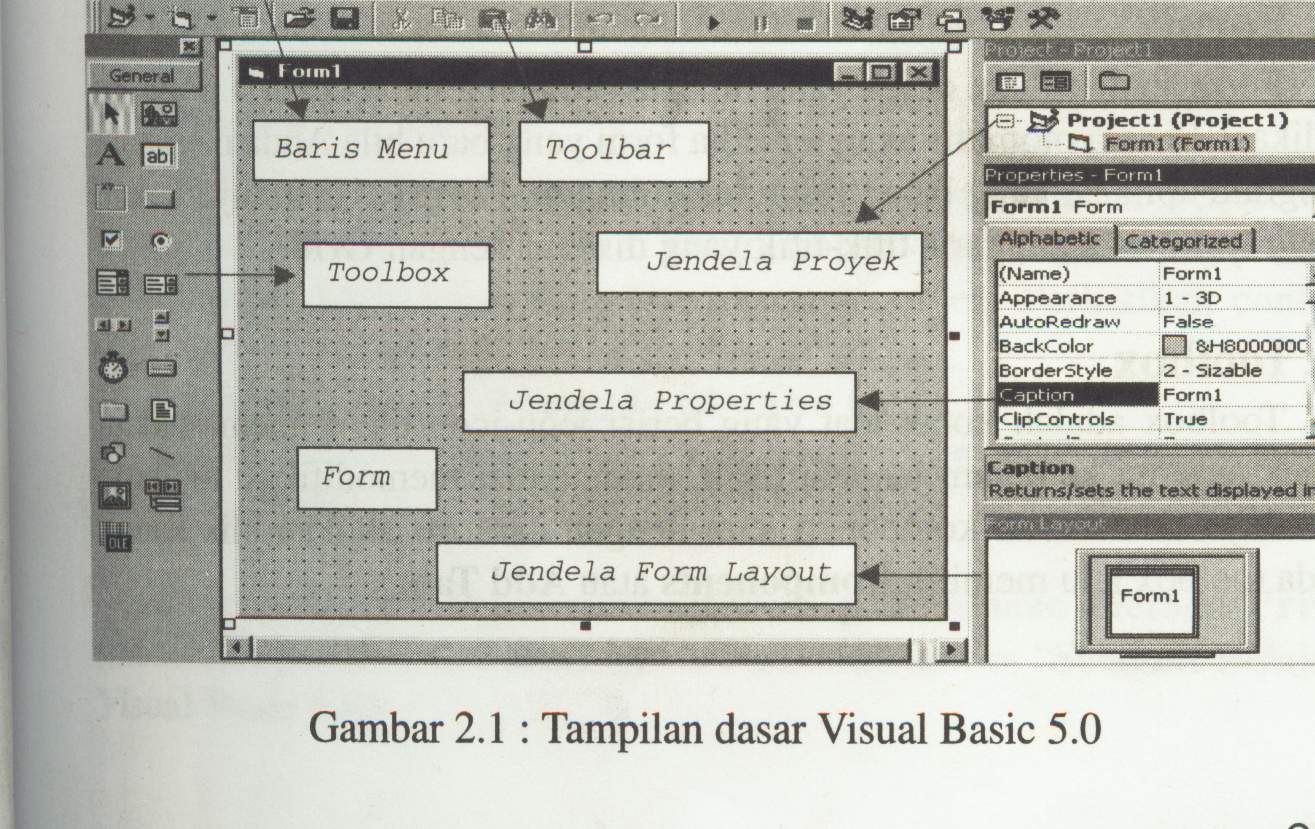 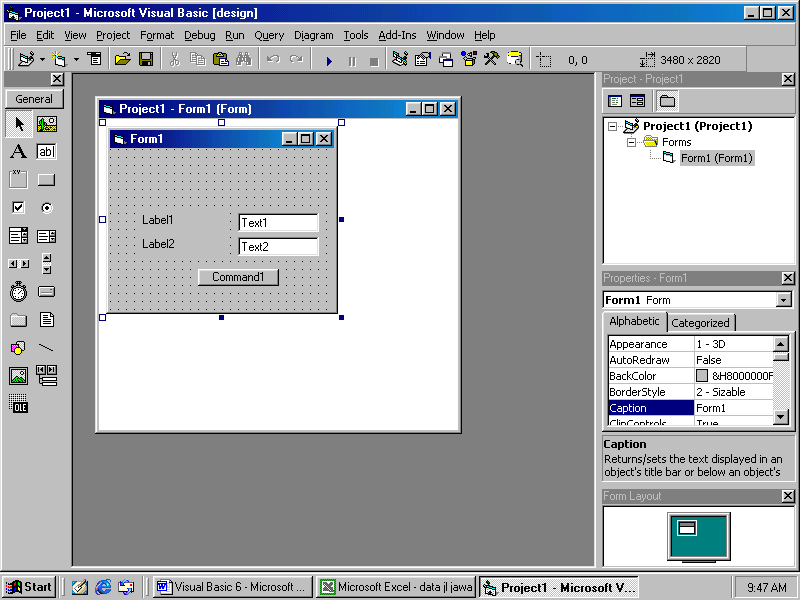 FORM
PROPERTIES
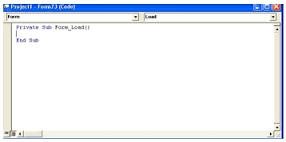 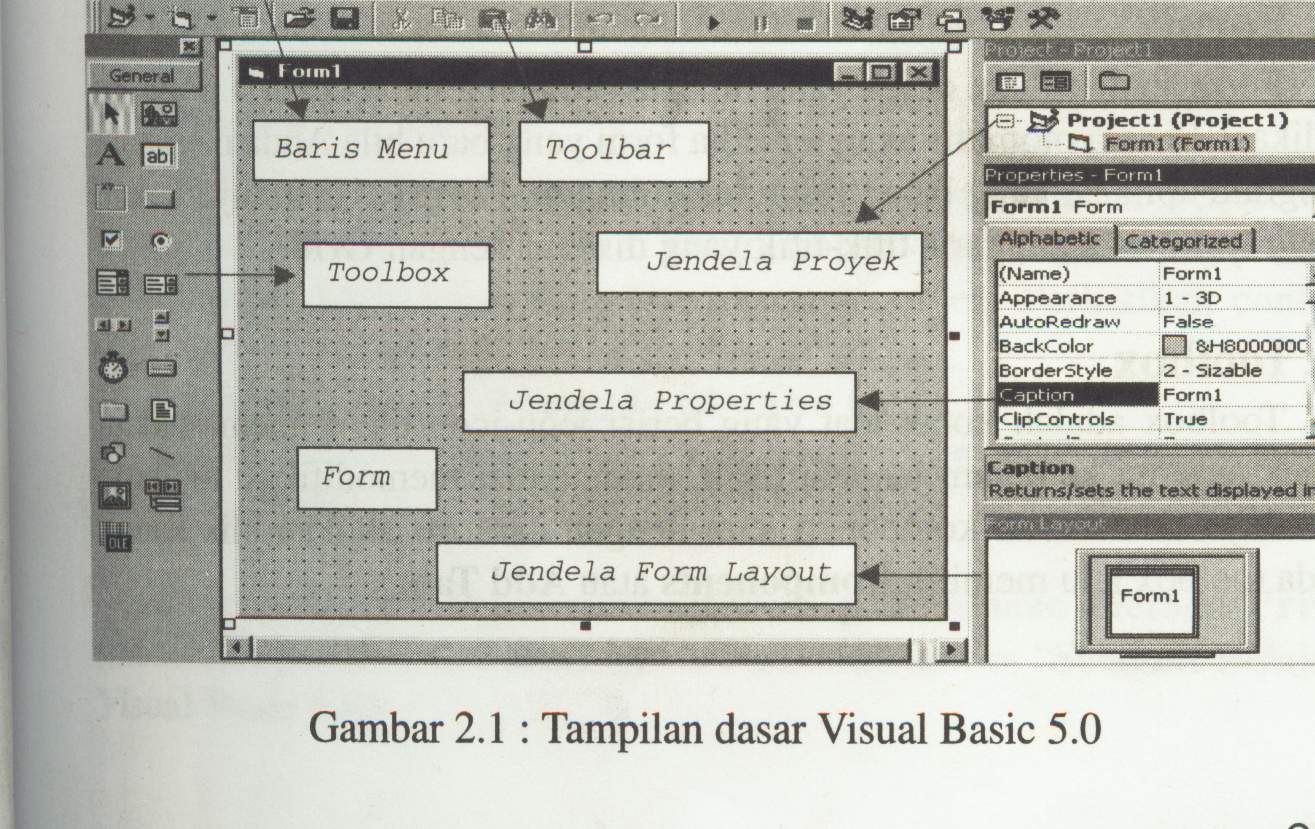 PROJECT
TOOLBOX
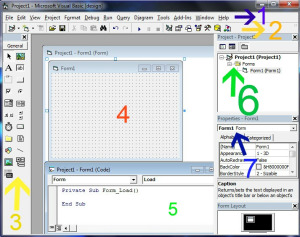 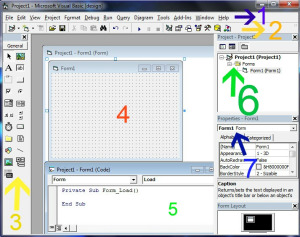 Menubar
	Tugas tertentu seperti menyimpan project, membuka project, dll
2. Toolbar
	Digunakan untuk melakukan tugas tertentu dengan cepat.
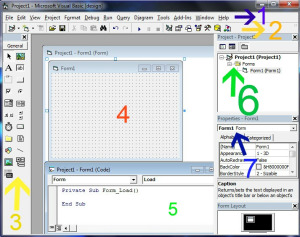 3.Toolbox 
	Alat yang berisi icon untuk memasukkan objek yang diperlukan . 
4. Jendela FormInterface (penghubung antar muka) antara program dengan pemakai (user)
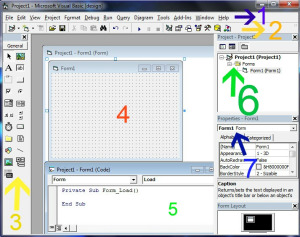 5. Jendela Code  / code editor Tempat anda untuk menulis kode pemprograman.
6. Project ExplorerMembuka project yang dimiliki.
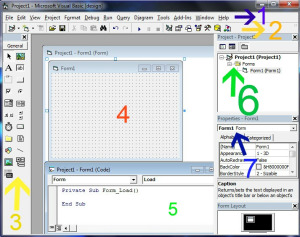 7. Jendela PropertiesSetting suatu objek. Mengatur jenis font, dsb adalah...
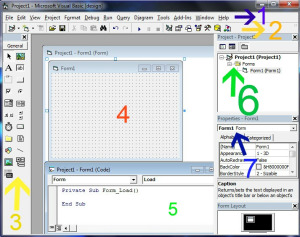 Menubar
	Tugas tertentu seperti menyimpan project, membuka project, dll
2. Toolbar
	Digunakan untuk melakukan tugas tertentu dengan cepat.
3. Toolbox 
	Alat yang berisi icon untuk memasukkan objek yang diperlukan . 
4. Jendela FormInterface (penghubung antar muka) antara program dengan pemakai (user)
5. Jendela Code  / code editor 	Tempat anda untuk menulis kode pemprograman.
6. Project Explorer	Membuka project yang dimiliki. 
7. Jendela Properties	Setting suatu objek. Mengatur jenis font, dsb adalah...
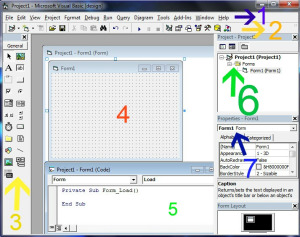 Fungsi dari Jendela VB
TOOLBOX
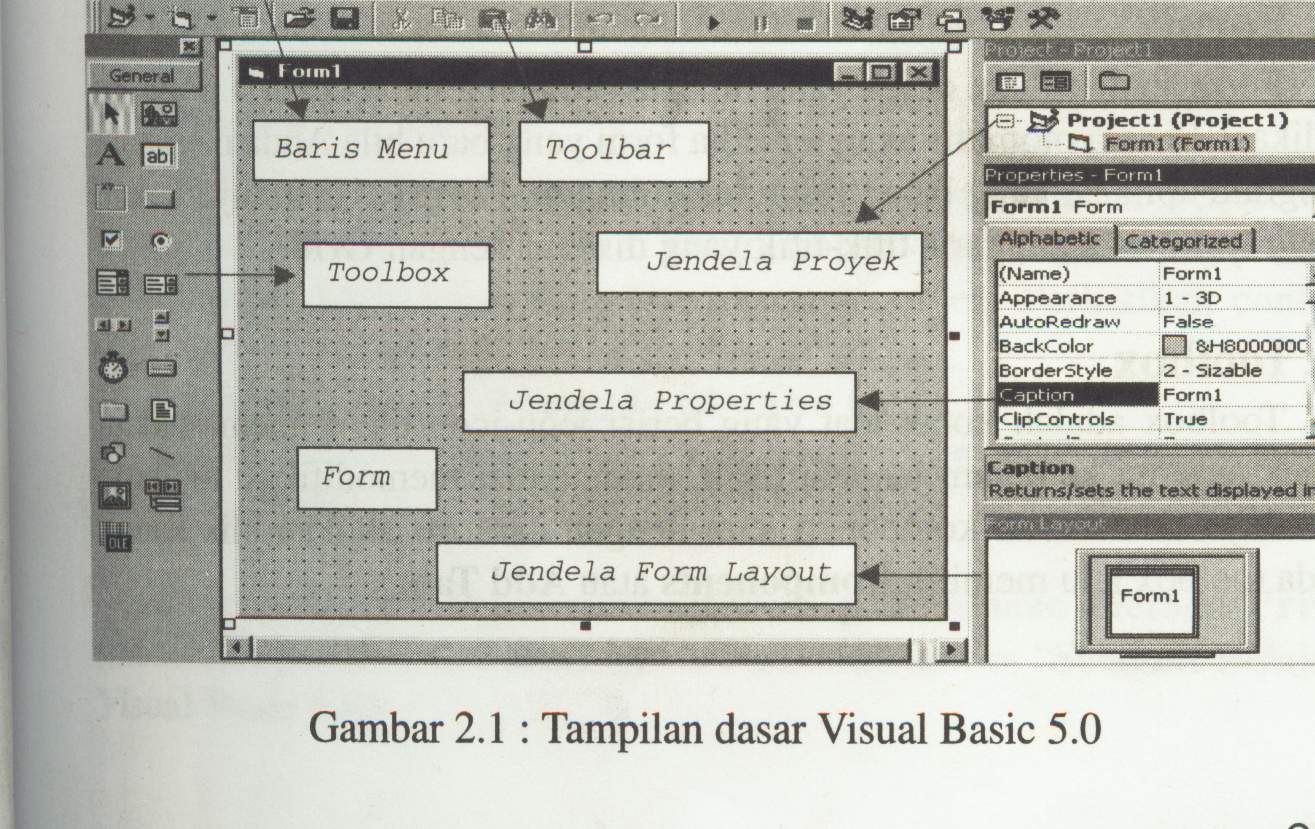 TOOLBOX
LABEL
TEXT BOX
COMMAND BUTTON
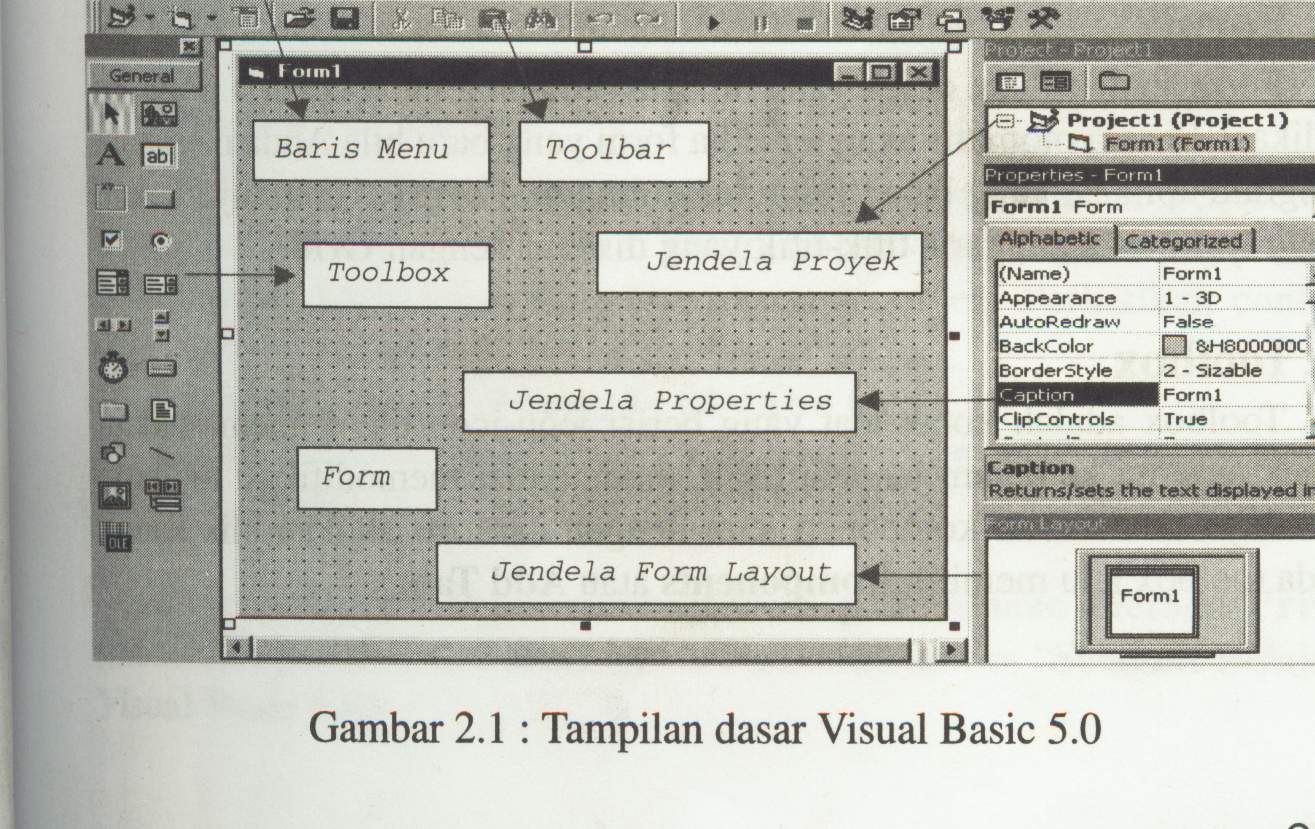 FORM
Jumlah Objek = 6
2 Objek Label
2 Objek Textbox
1 Objek Command Button
1 Objek Form
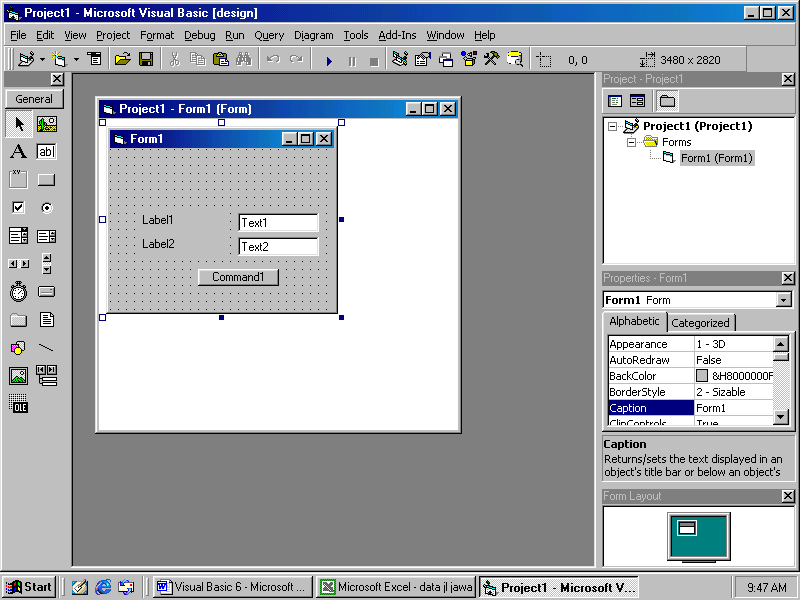 PROPERTIES
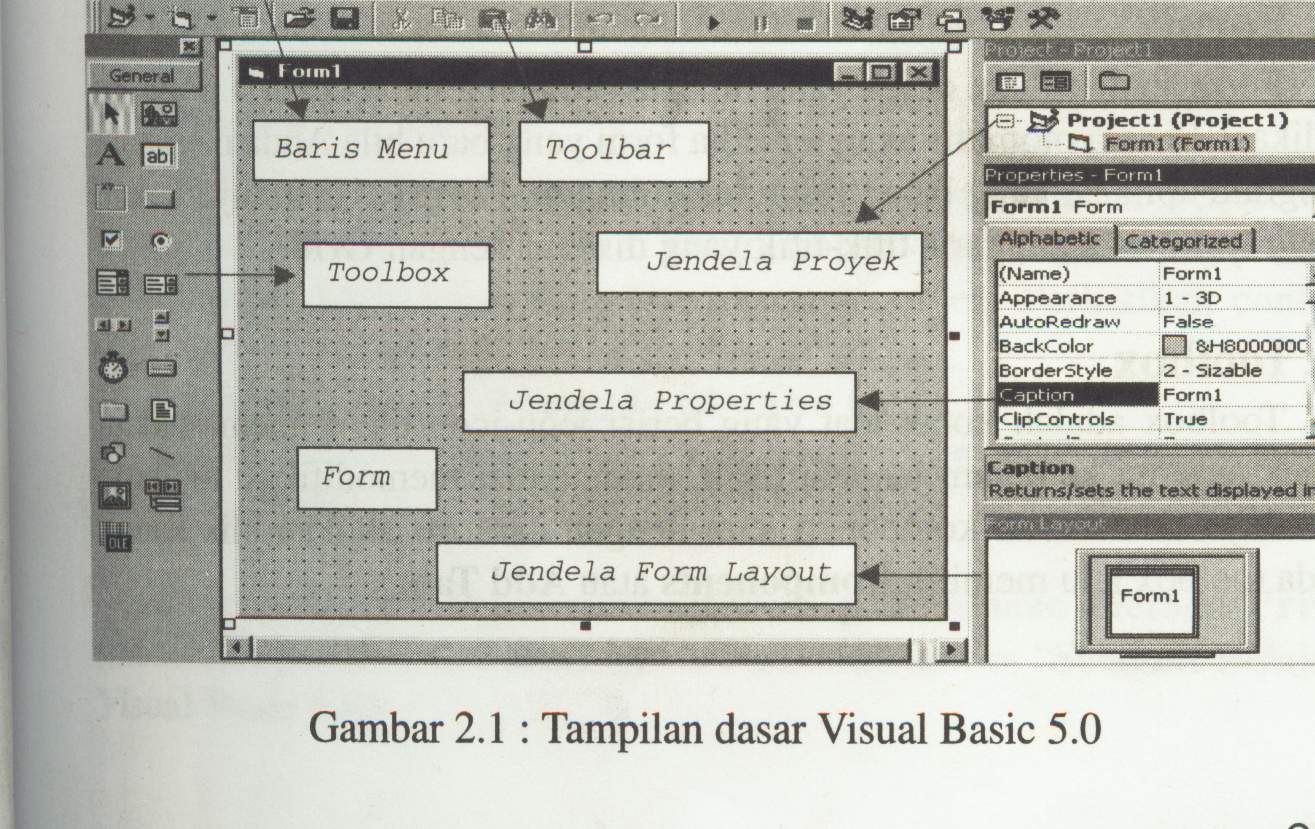 PROJECT
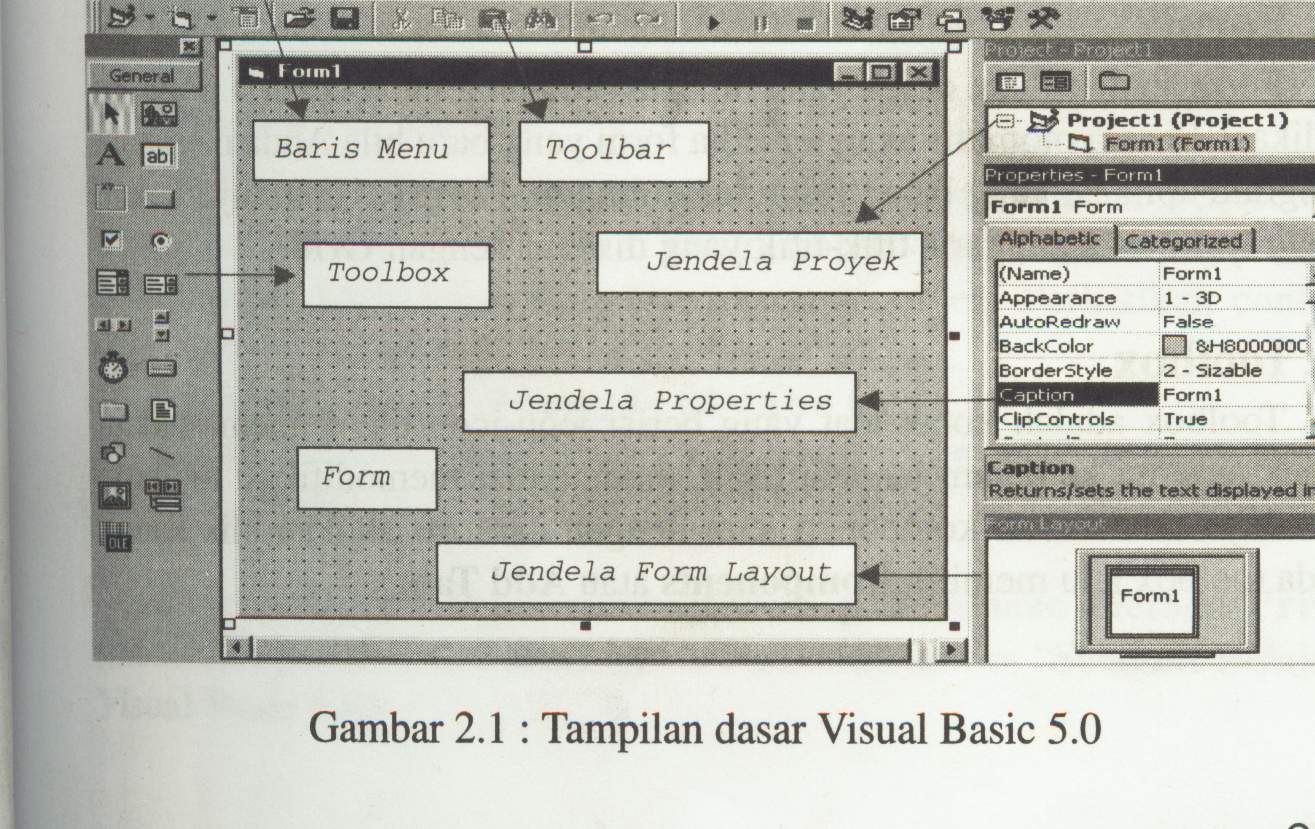 Langkah yang harus dilakukan untuk masuk ke jendela kode adalah double klik kiri pada objek
1.Pointer memilih objek pada form.
2. PictureBoxmenampilkan image dengan format: BMP, DIB (bitmap), ICO (icon), CUR (cursor), WMF (metafile), EMF (enhanced metafile), GIF, dan JPEG.
3. LabelDigunakan untuk menampilkan teks yang tidak dapat diperbaiki oleh pemakai.
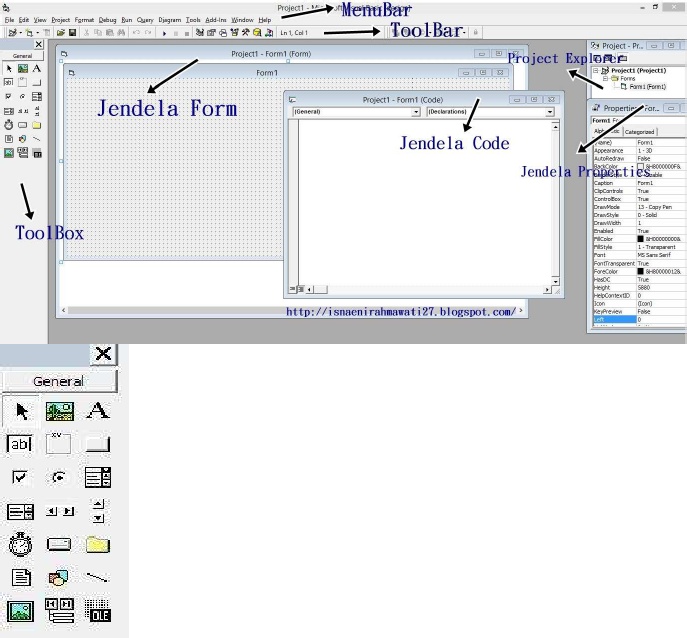 1.Pointer memilih objek pada form.
2. PictureBoxmenampilkan image
3. Labelmenampilkan teks 
	yang tidak dapat dirubah oleh pemakai.
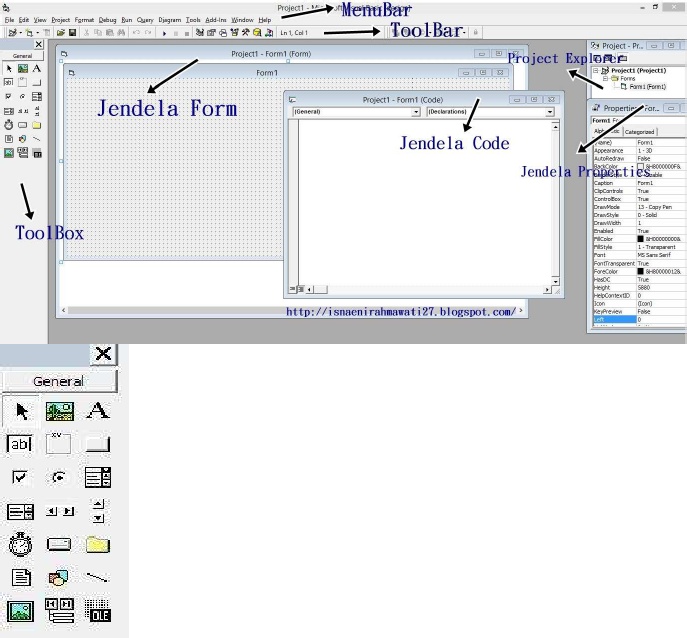 4. TextBox 
	menampilkan teks yang dapat diubah oleh pemakai
5.  FrameKontainer bagi kontrol lainnya. 
6. 	CommandButton 
	menjalankan  proses dengan klik tombol.
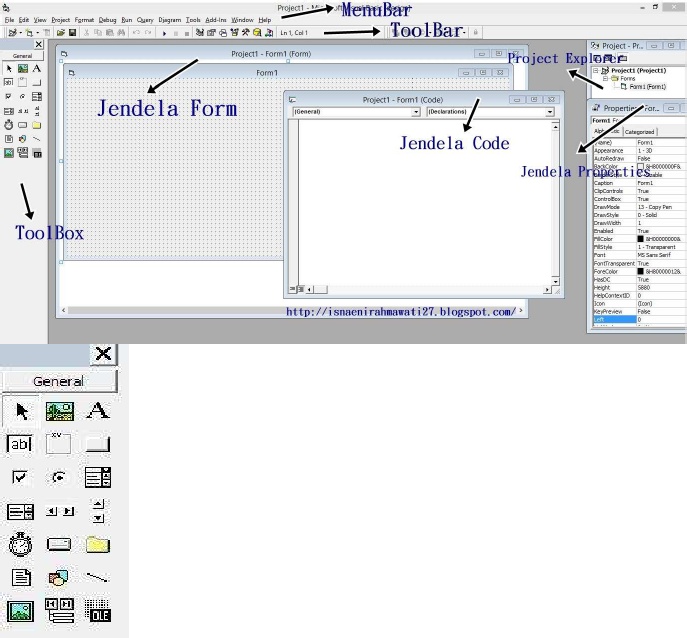 7. CheckBox
	pilihan bernilai yes/no, true/false. 
8.OptionButton 
	lebih dari satu pilihan
9. ListBox 
	Digunakan user dapat memilih lebih dari satu
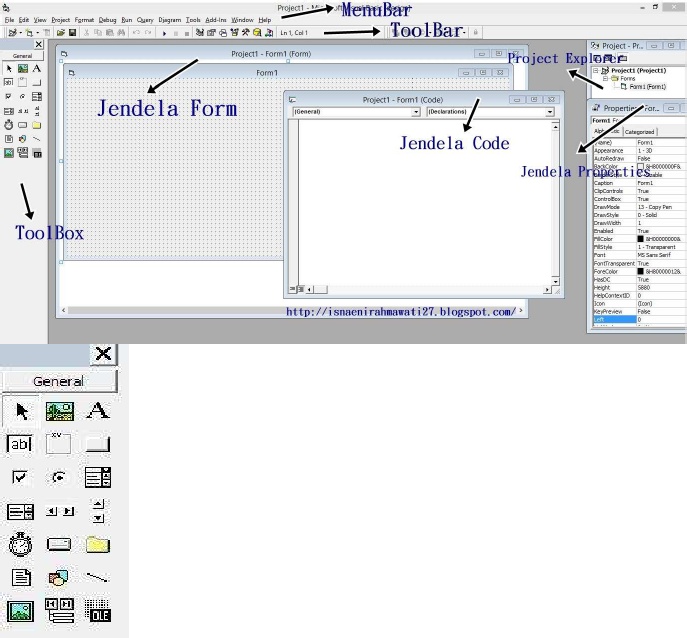 10.ComboBoxMemilih dari daftar yang ada. 
11. Hscrollbar 
	Digunakan untuk membentuk scrollbar horisontal.
12.Vscrollbar
	Digunakan untuk membentuk scrollbar vertical
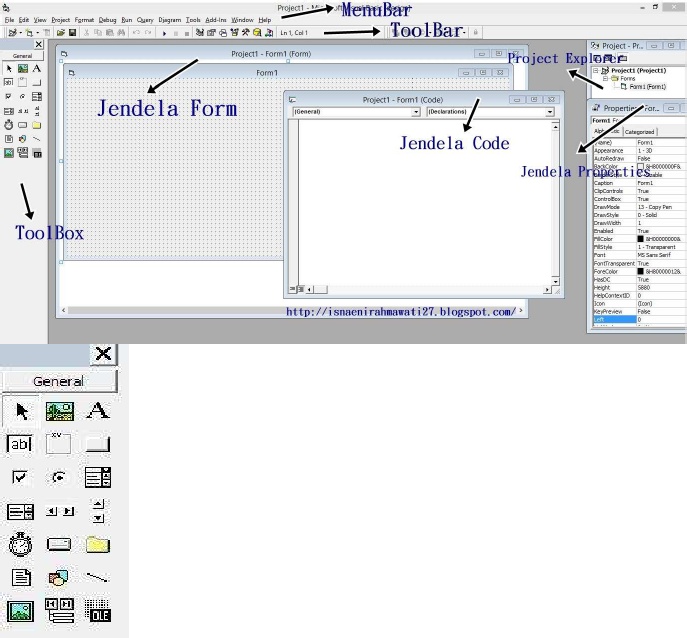 8. Timer proses background yang diaktifkan berdasarkan interval waktu.
9. DriveListBox
	dialog box yang berkaitan dengan file.
10.DirListBox
	dialog box yang berkaitan dengan file.
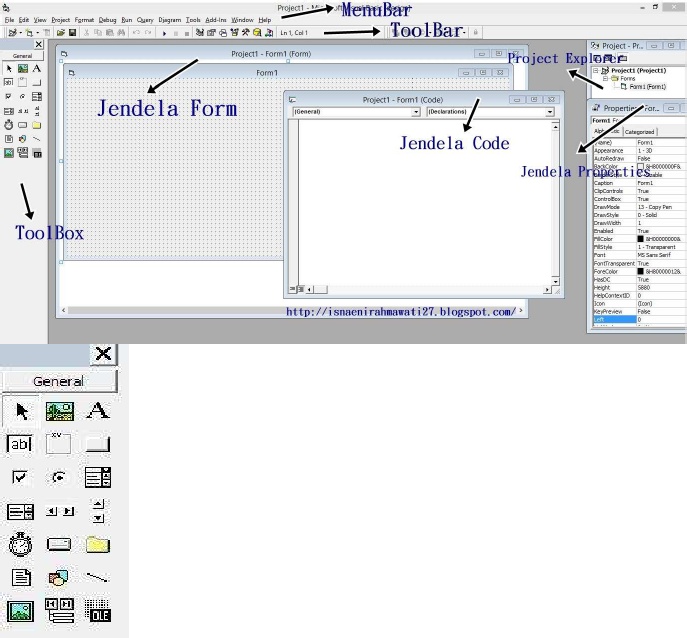 11.FileListBox 
	dialog box yang berkaitan dengan file.
12. Shapemenampilkan bentuk seperti persegi, bulatan, oval.
13. Linemenampilkan bentuk seperti garis
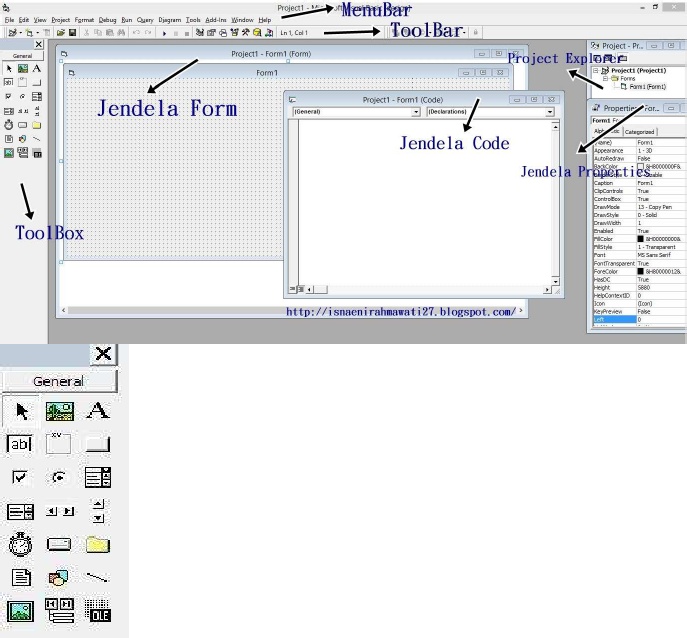 14. Image Menampilkan gambar
15. Data Menghubungkan program dengan database
16. OLE
	Membuat link antarprogram aplikasi
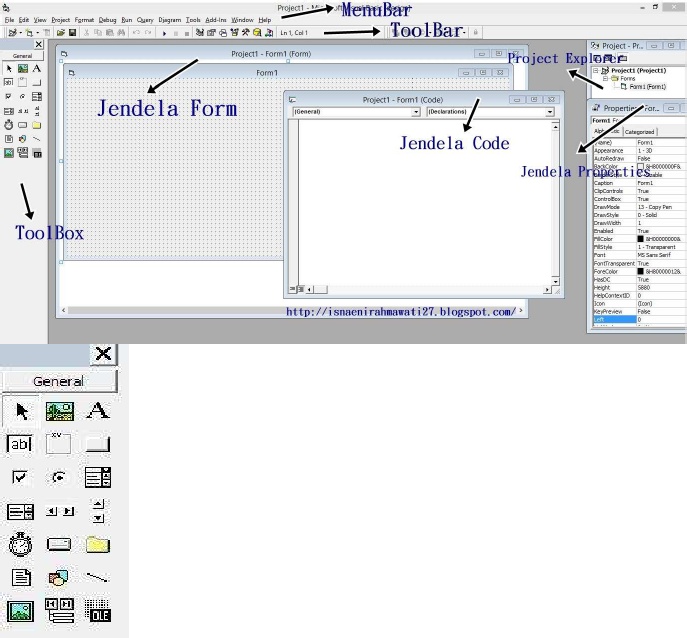 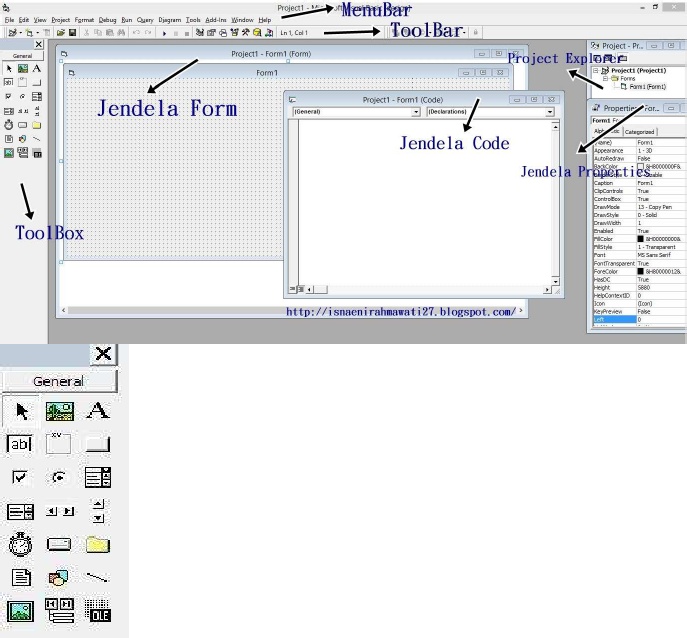 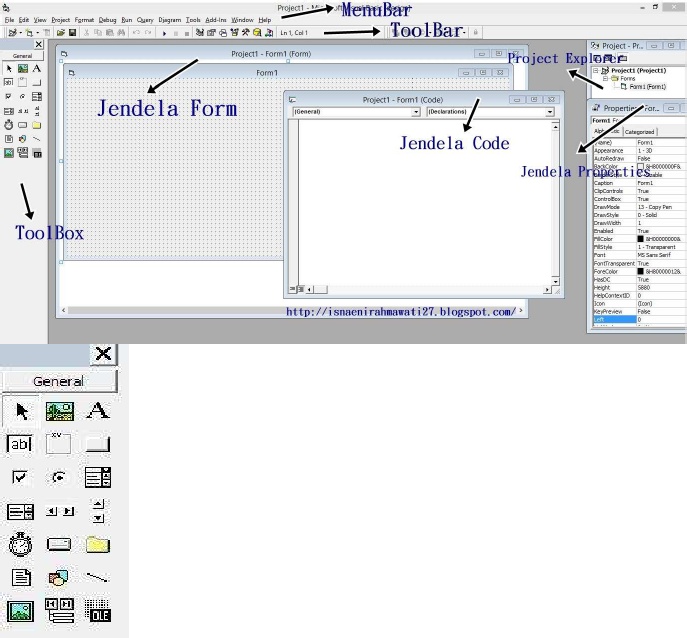 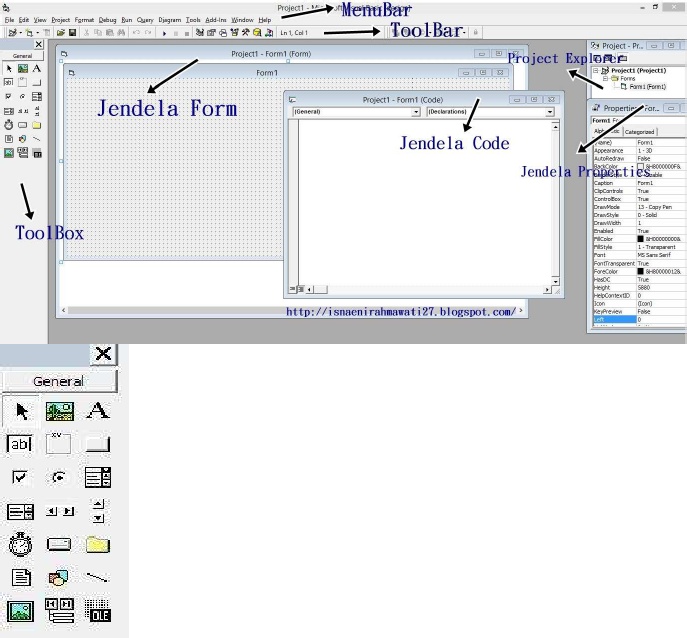 COMMAND BUTTON
TEXT BOX
RADIO BUTTON
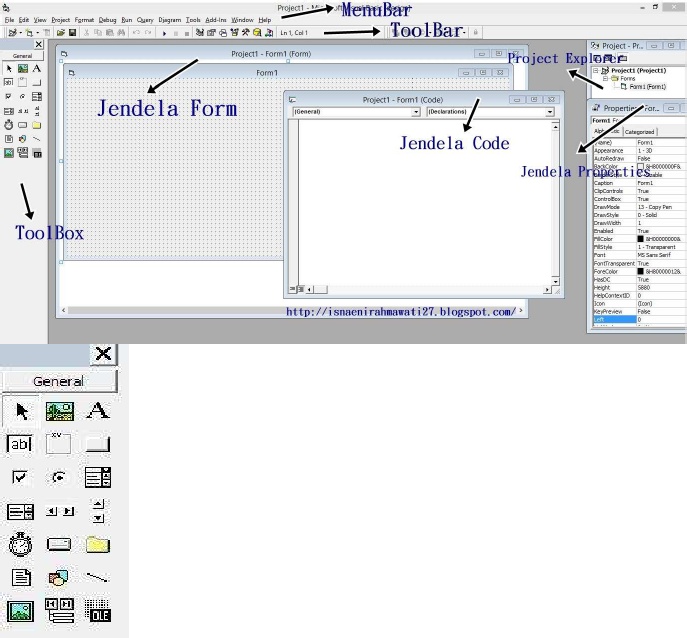 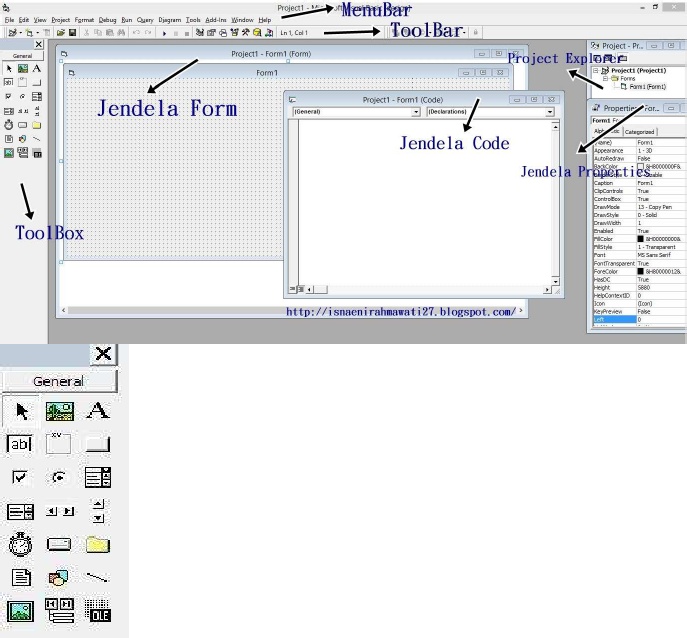 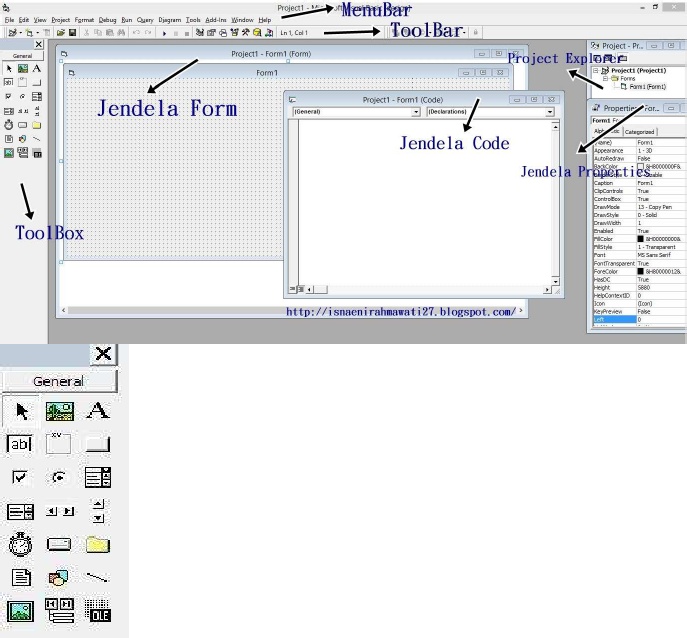 LABEL
PICTURE
FRAME
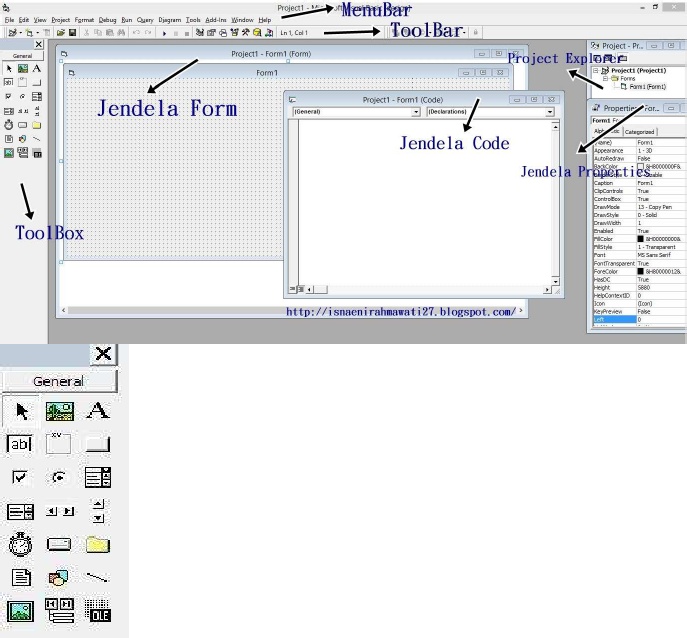 POINTER
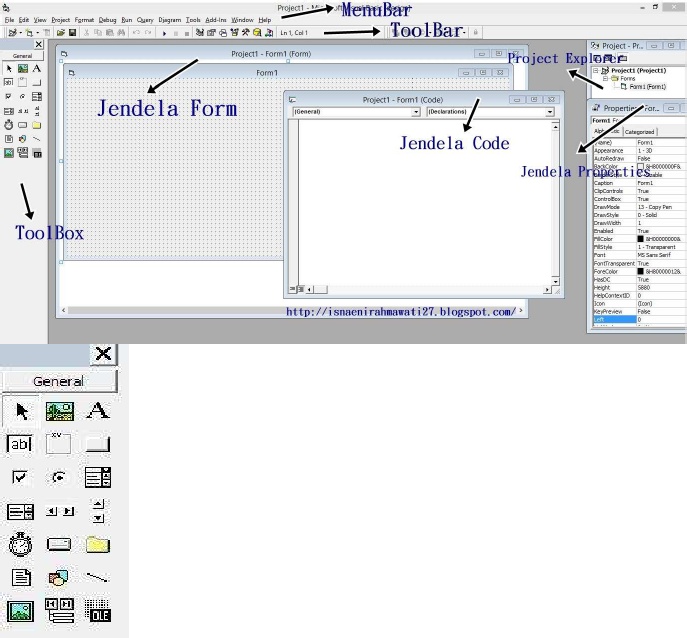 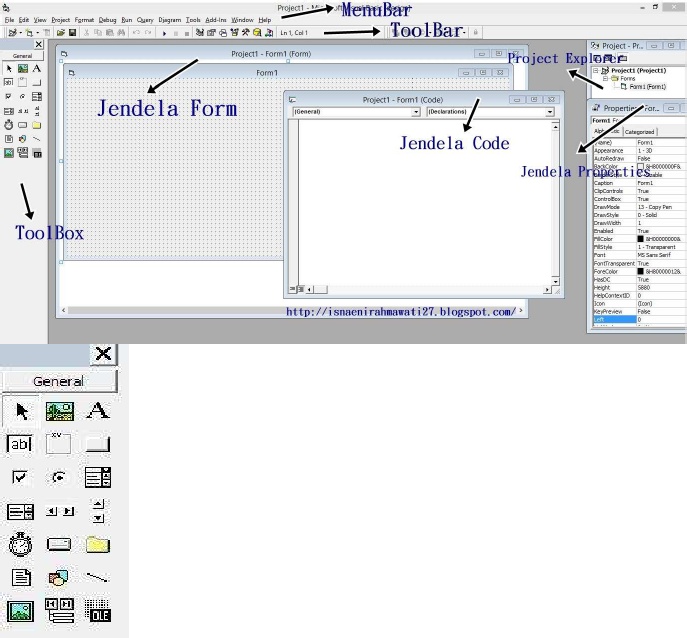 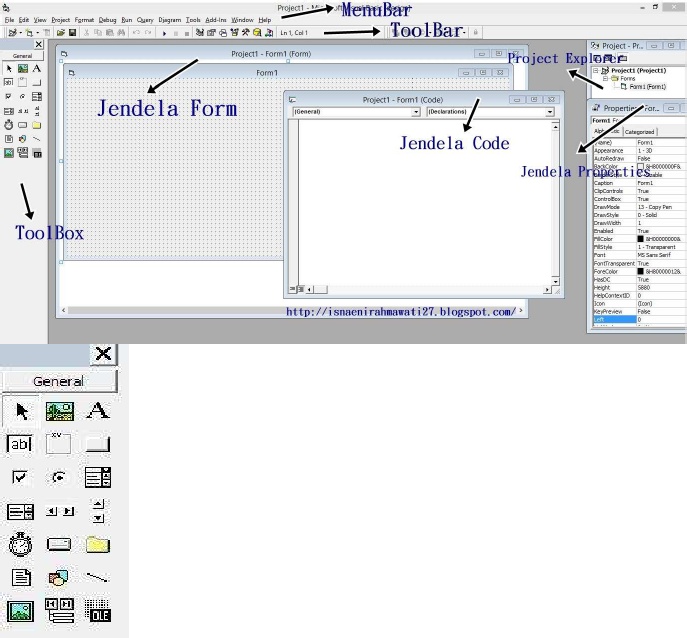 2
7
1
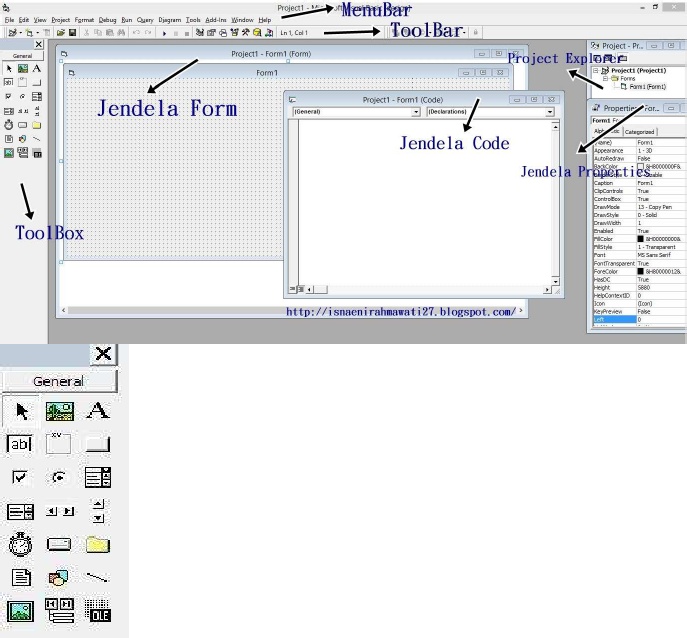 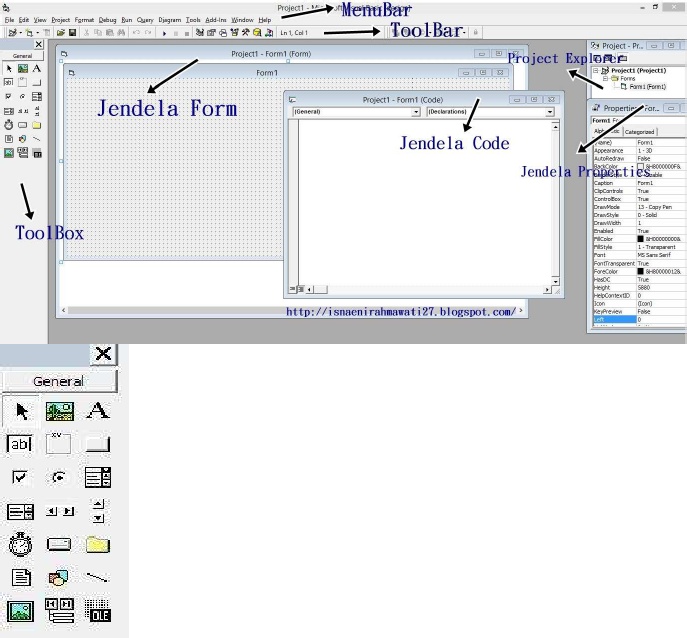 3
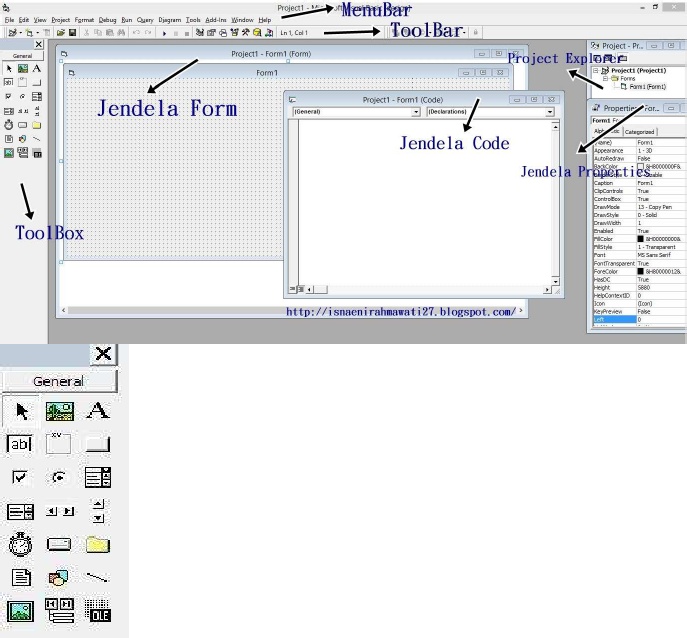 4
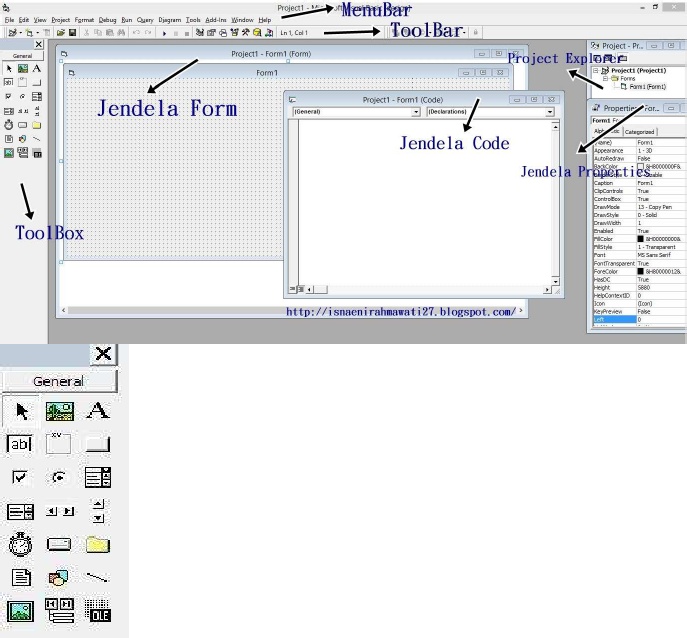 6
5
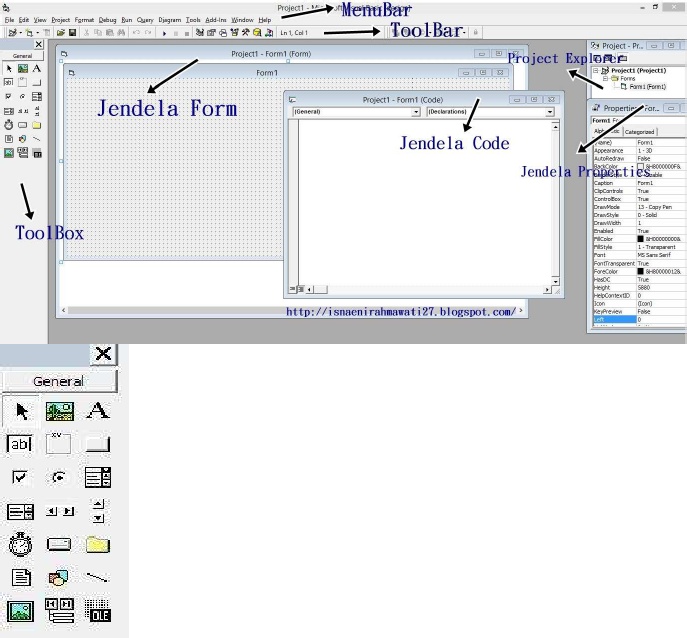 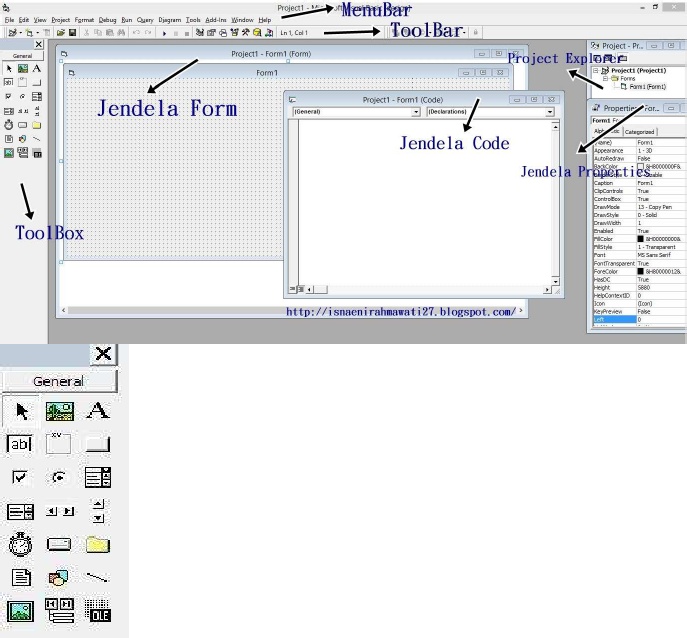 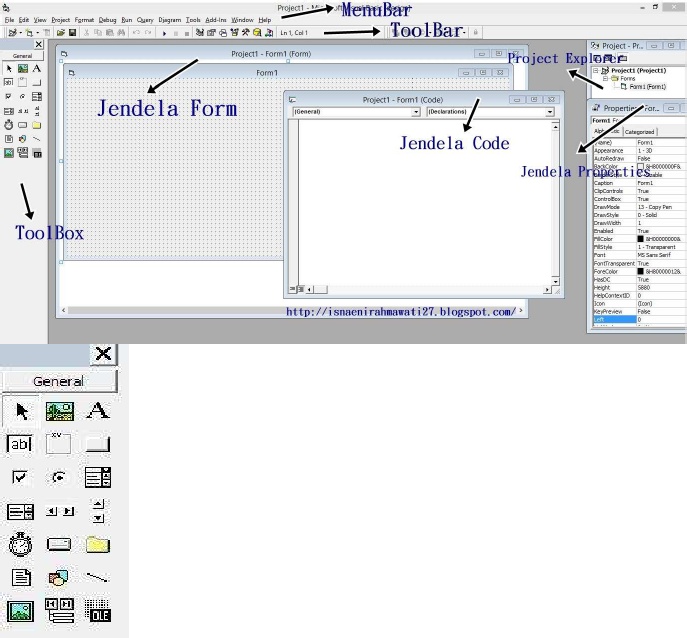 2
7
RADIO BUTTON
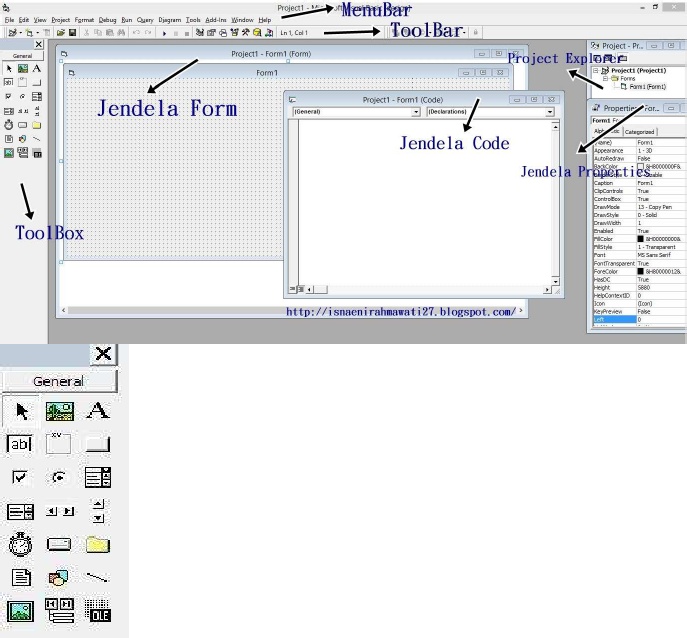 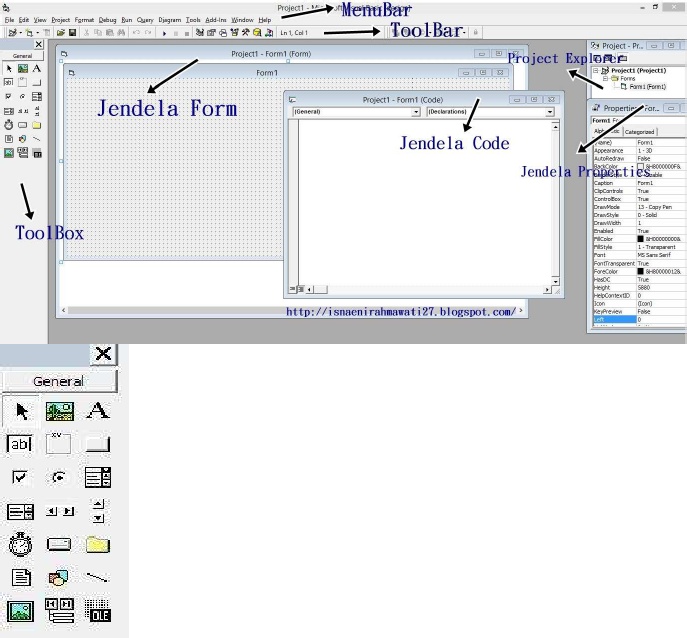 3
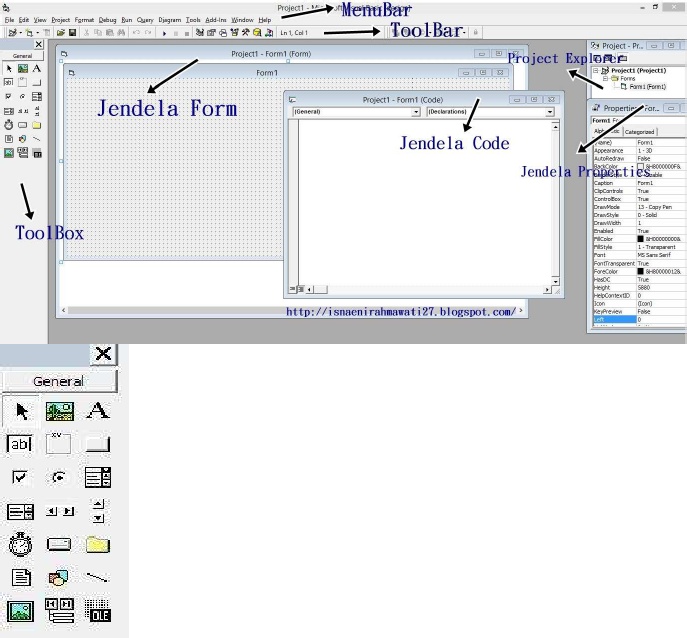 4
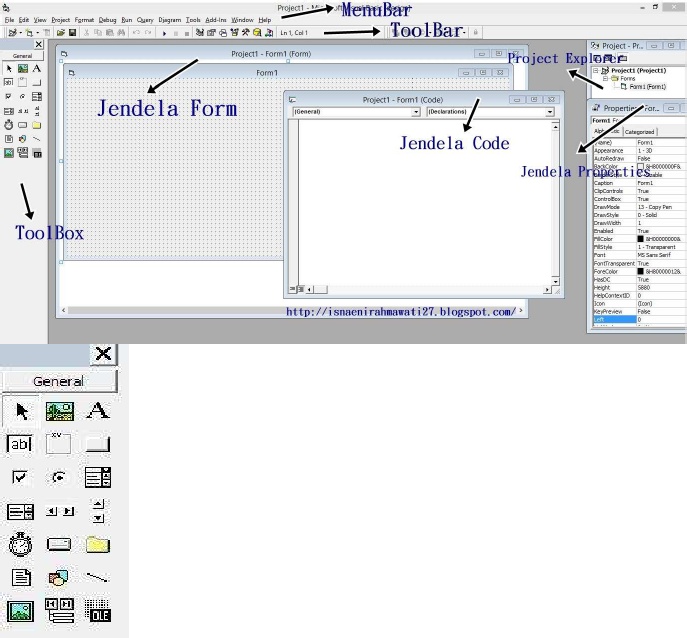 6
5
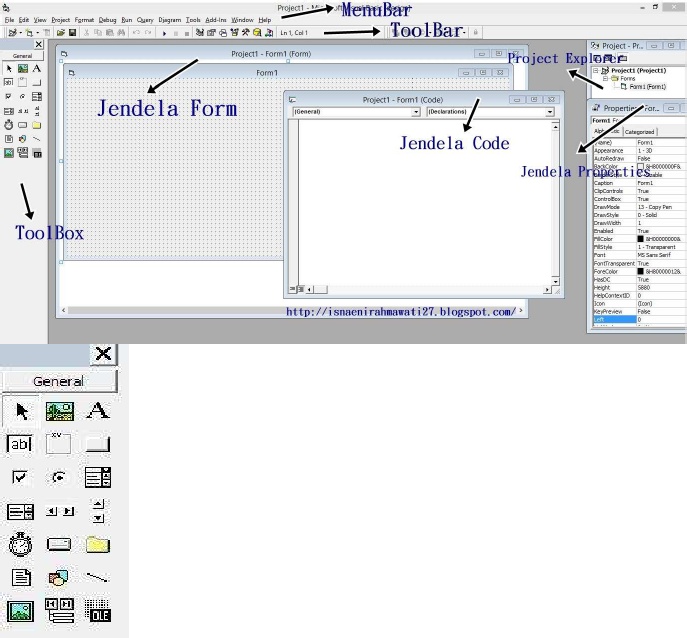 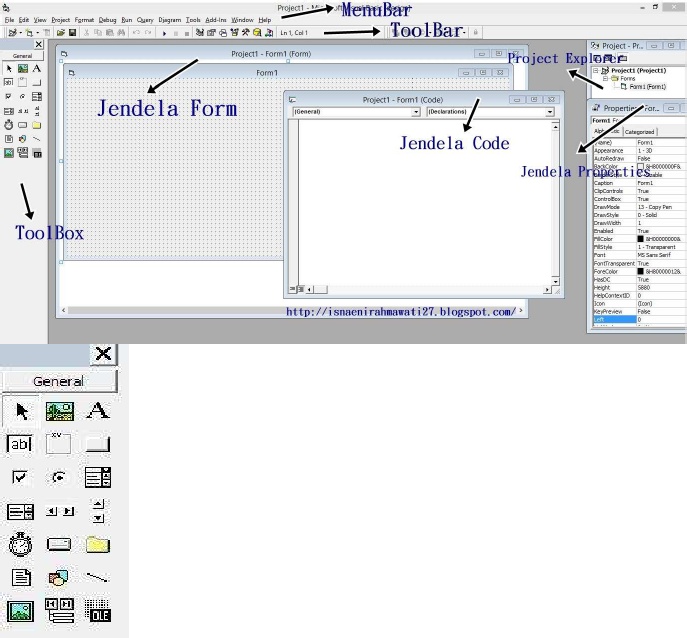 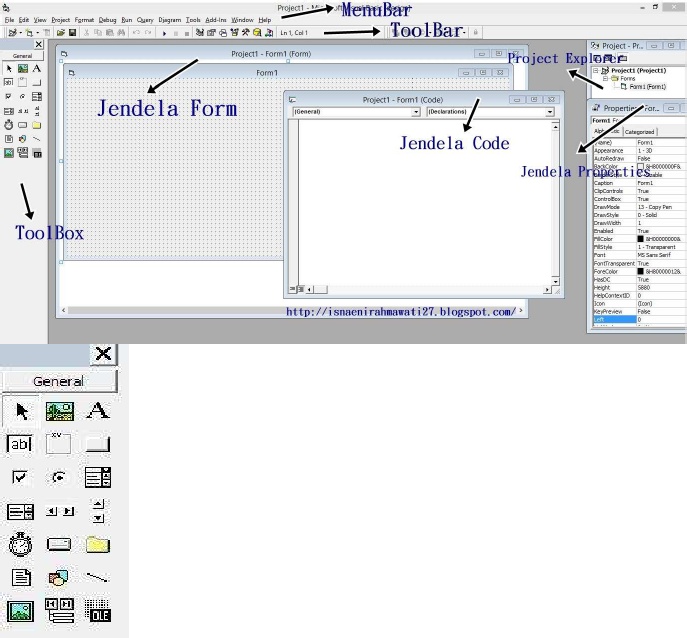 COMMAND BUTTON
7
RADIO BUTTON
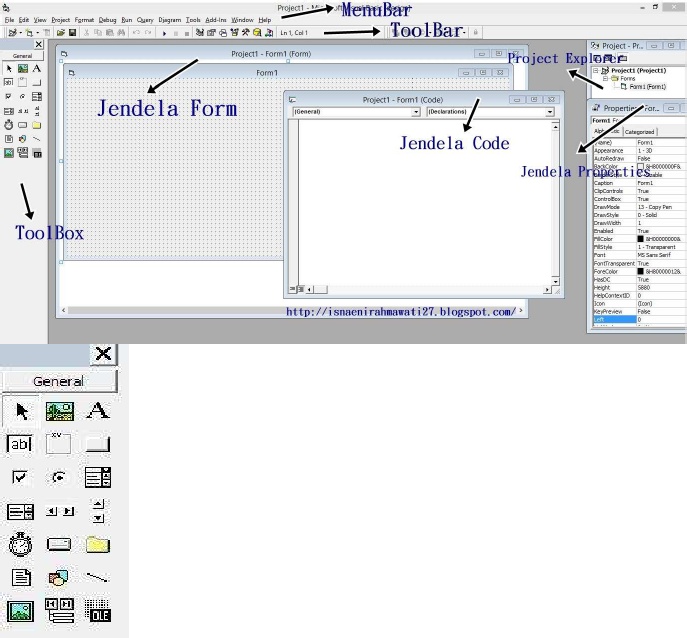 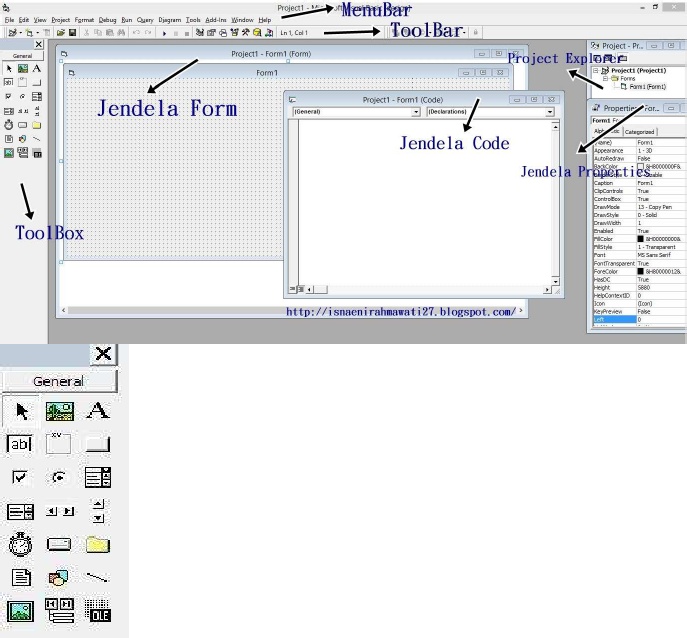 3
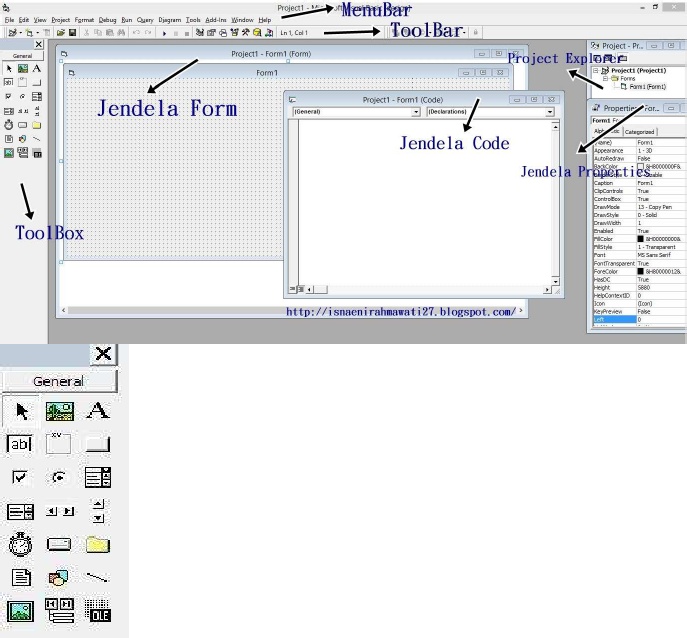 4
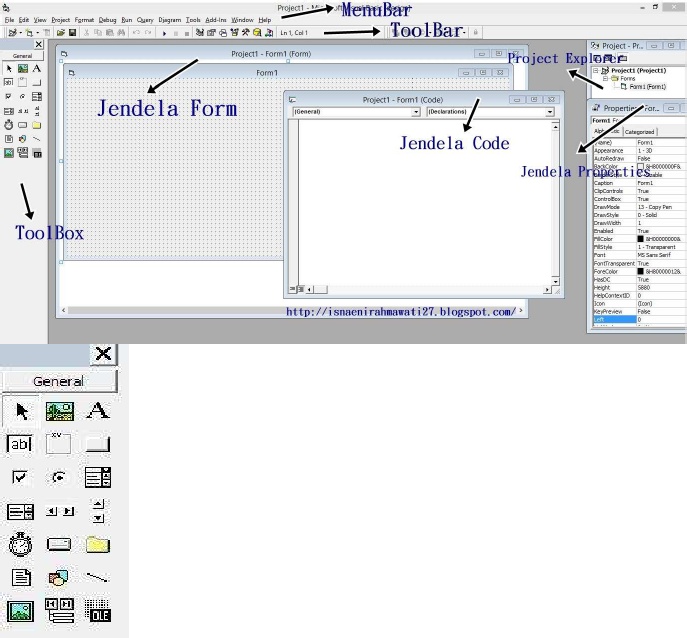 6
5
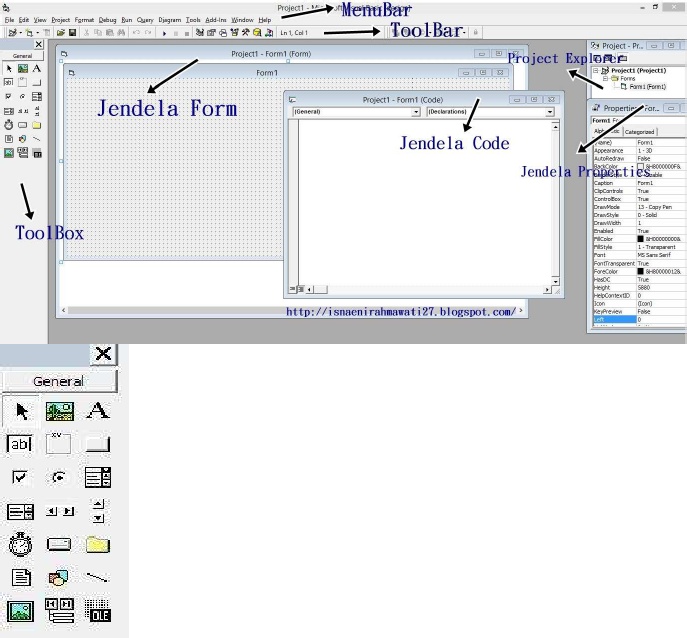 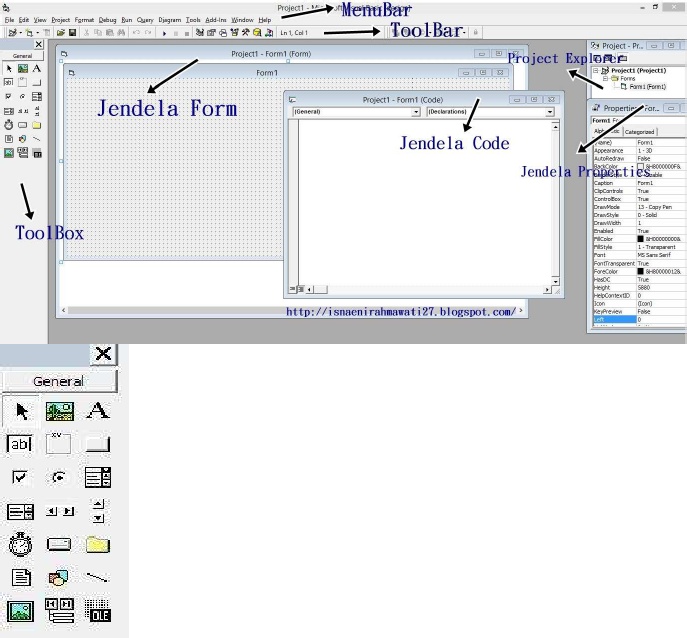 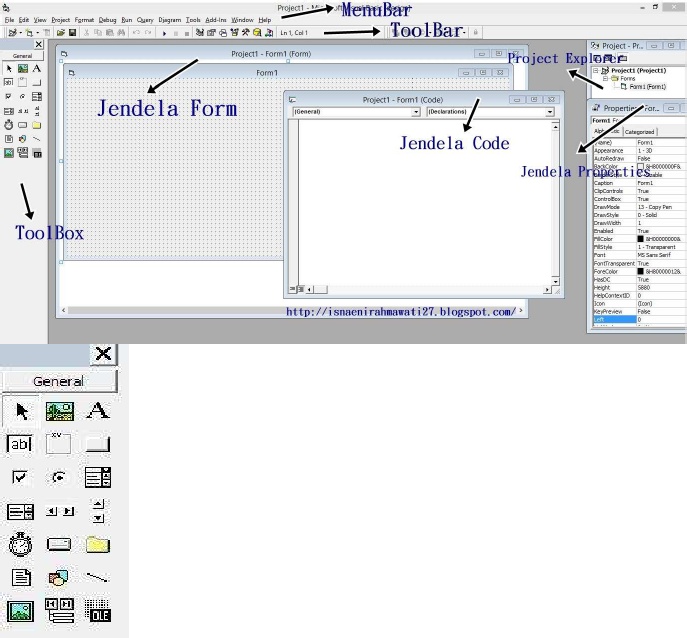 COMMAND BUTTON
7
RADIO BUTTON
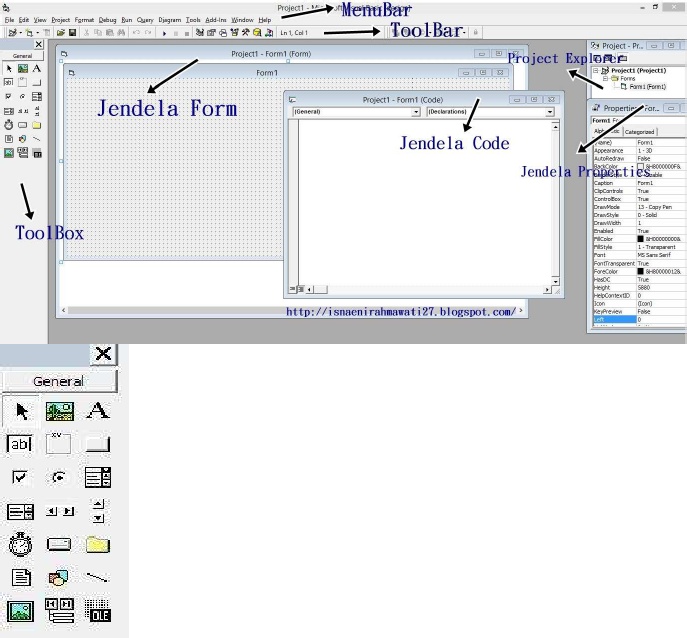 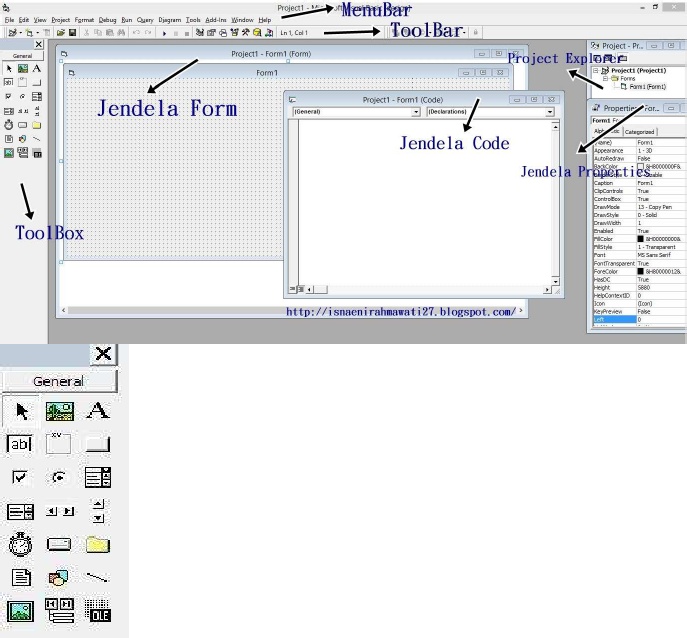 LABEL
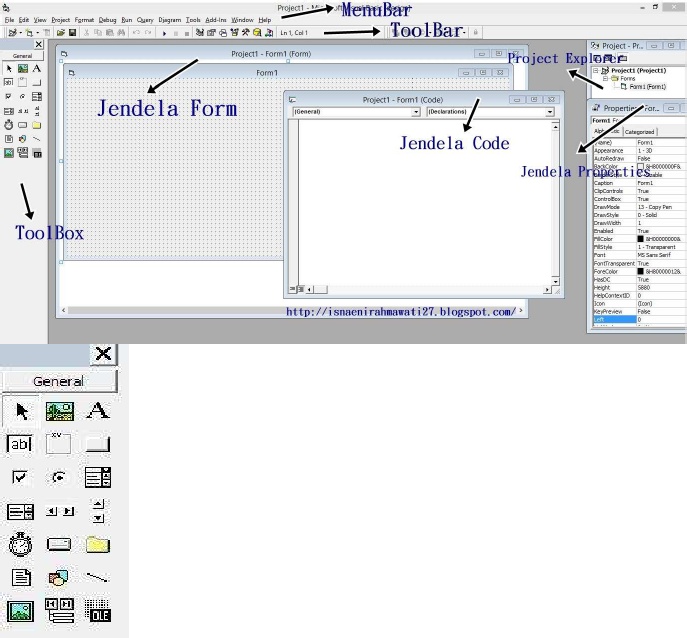 4
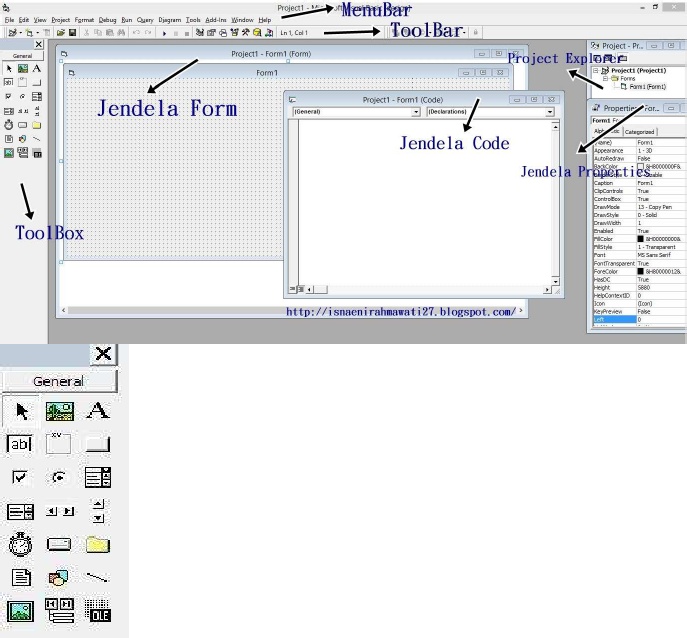 6
5
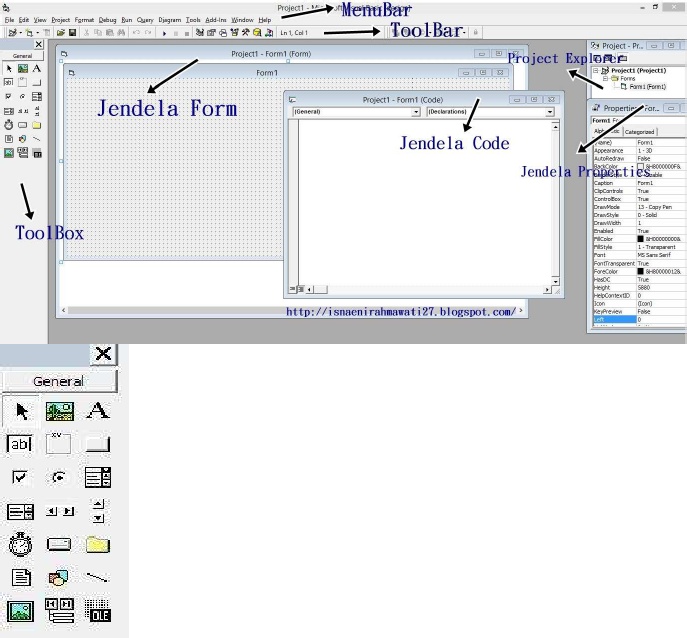 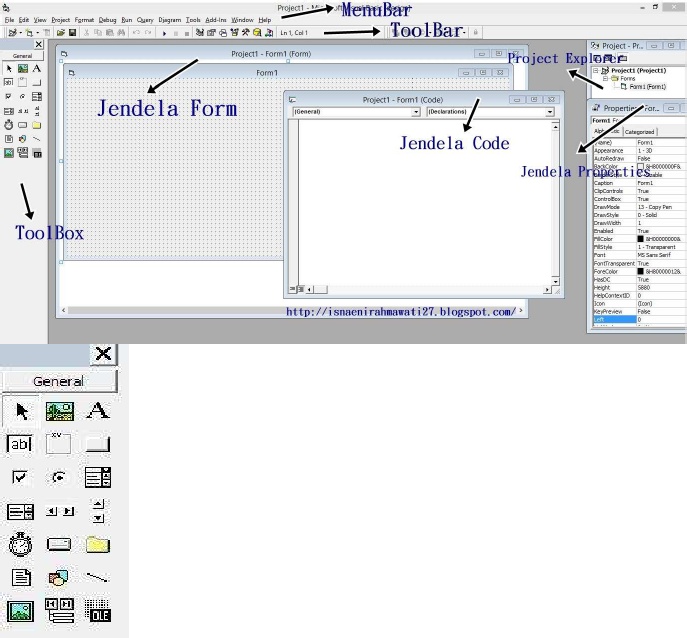 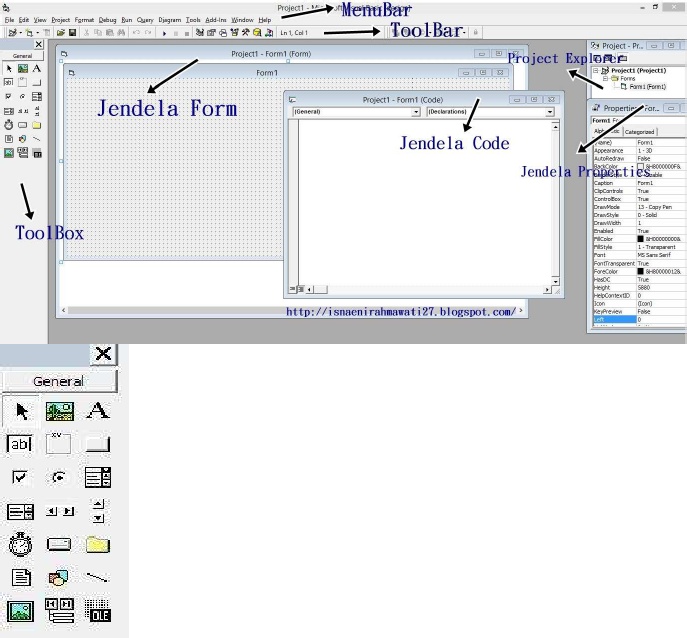 COMMAND BUTTON
7
RADIO BUTTON
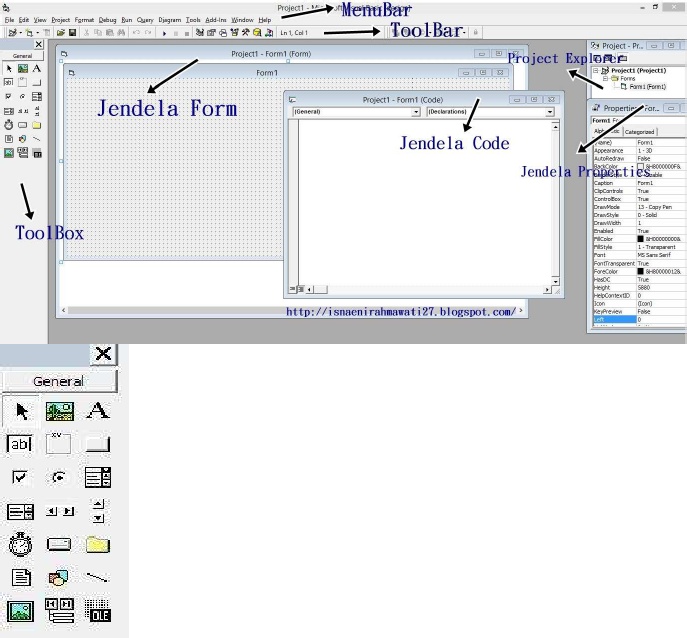 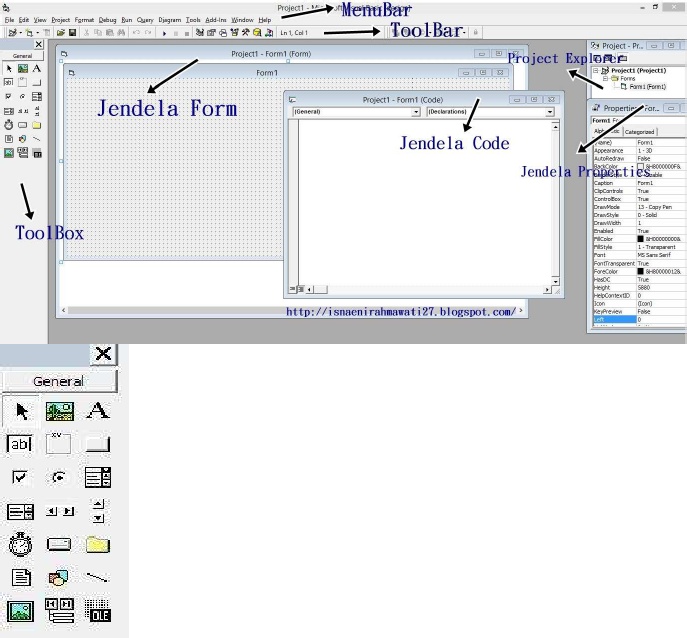 LABEL
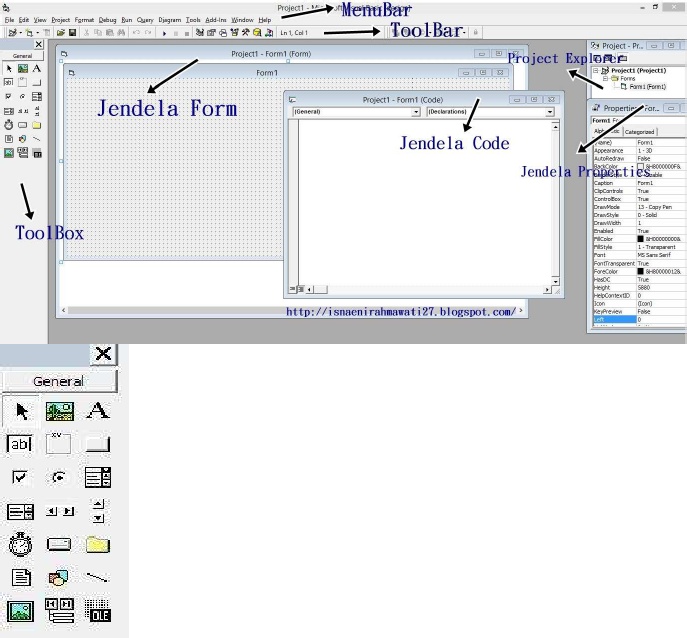 PICTURE BOX
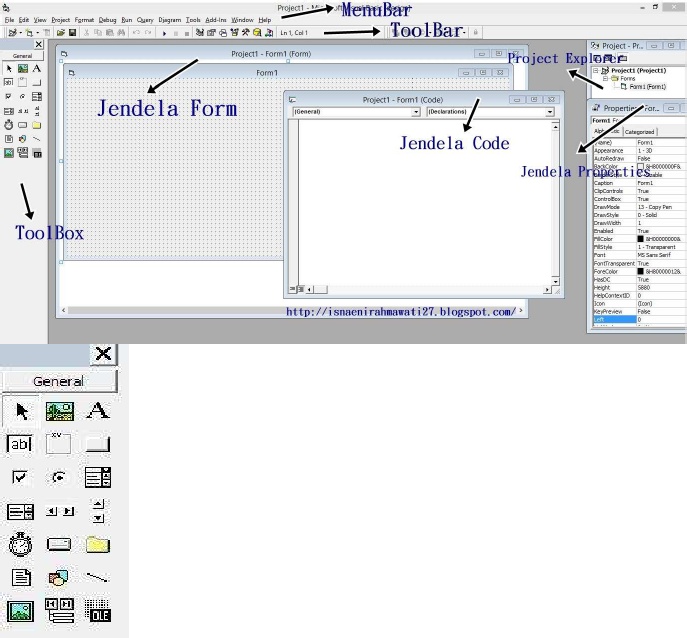 6
5
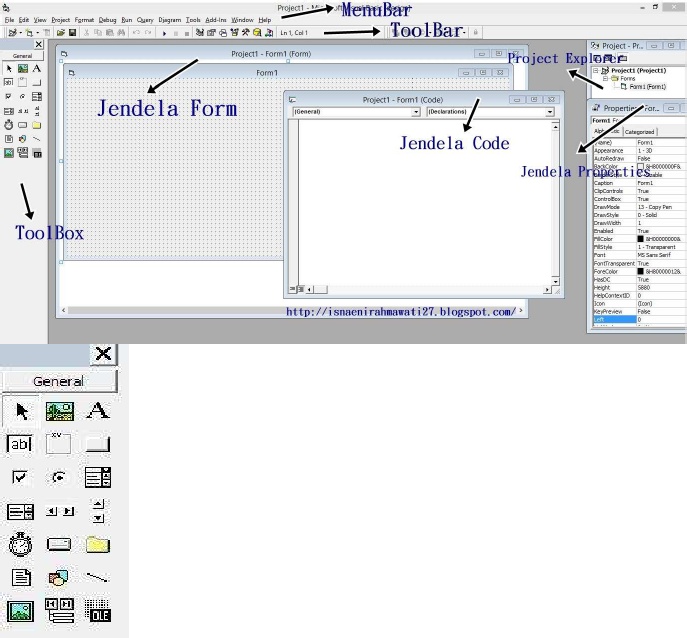 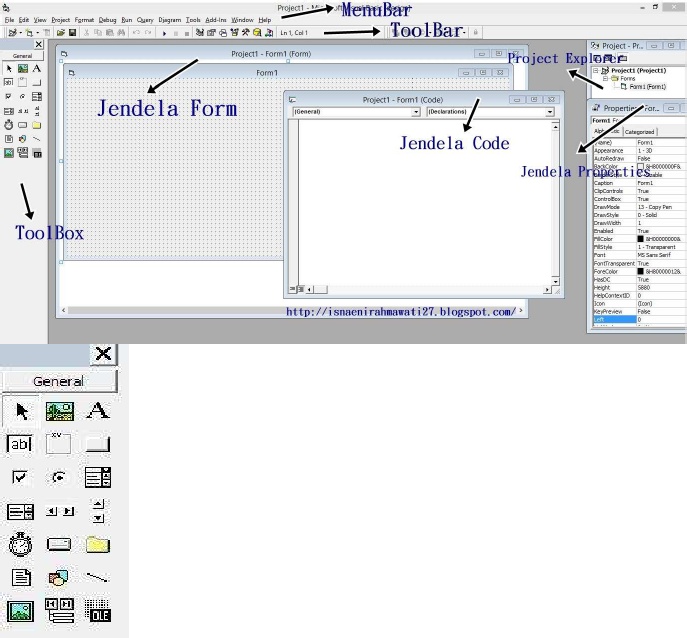 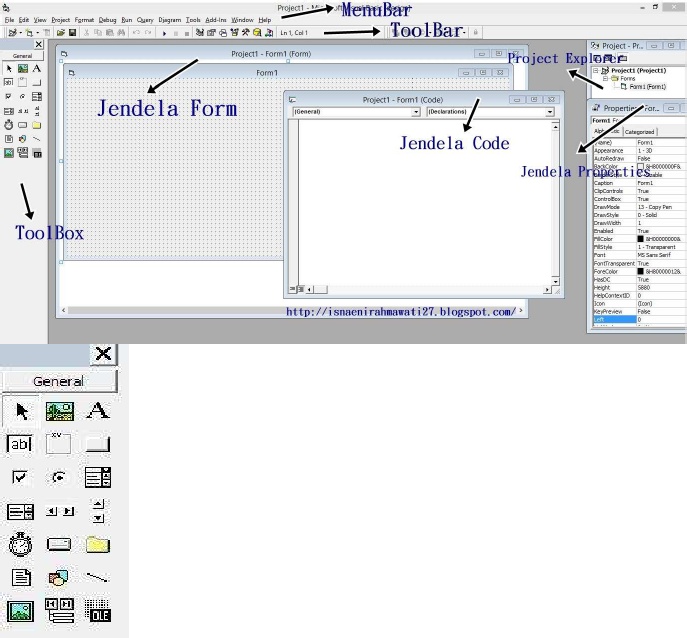 COMMAND BUTTON
7
RADIO BUTTON
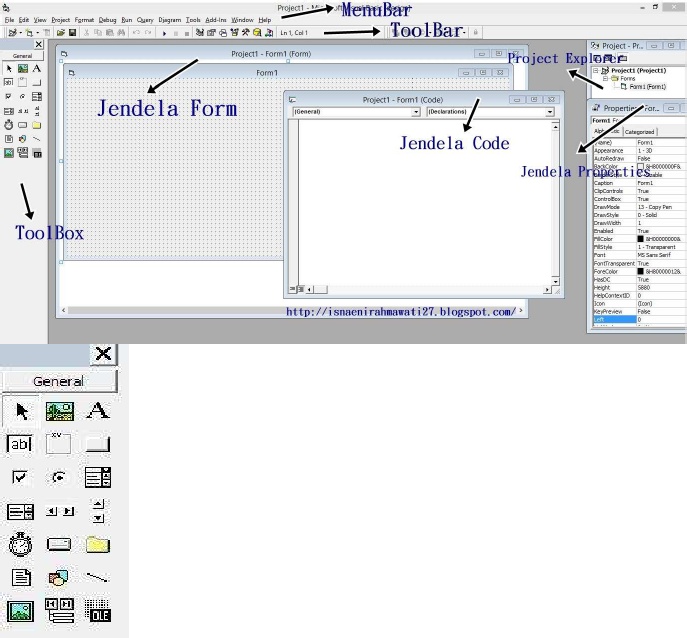 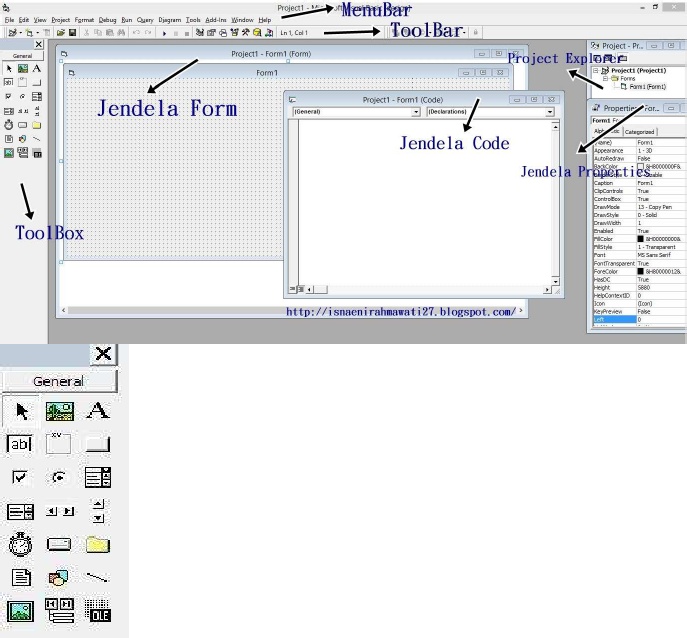 LABEL
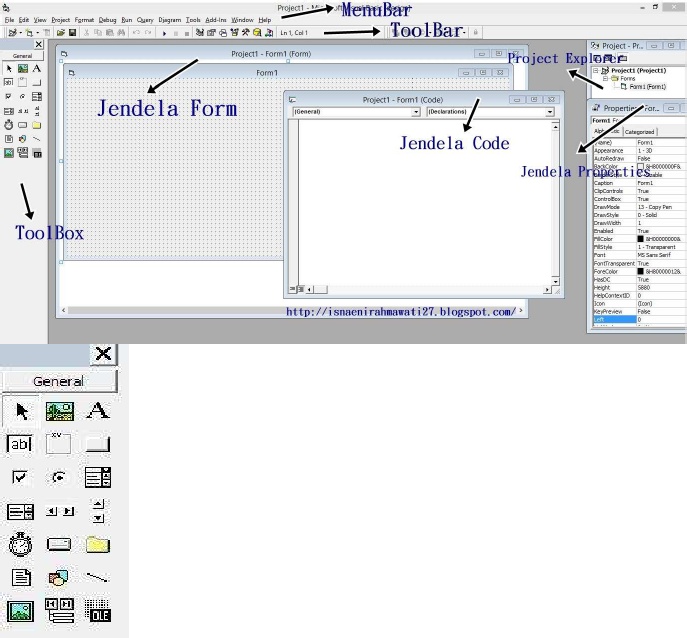 PICTURE BOX
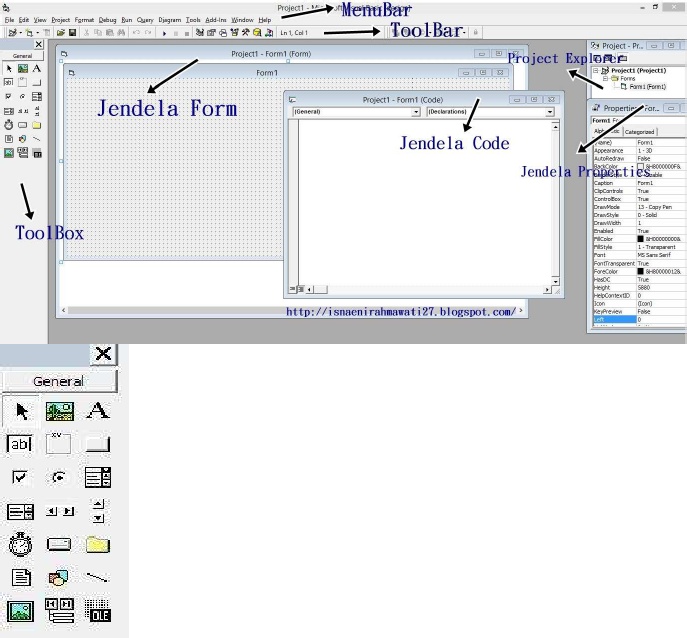 6
POINTER
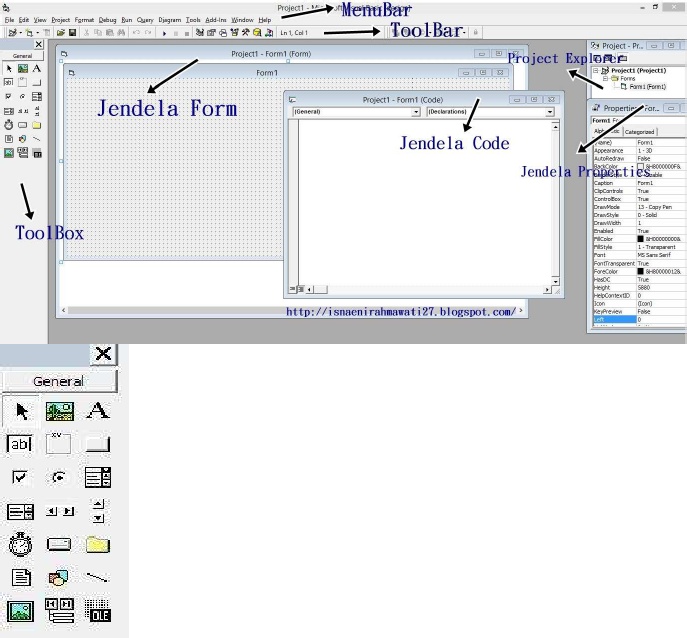 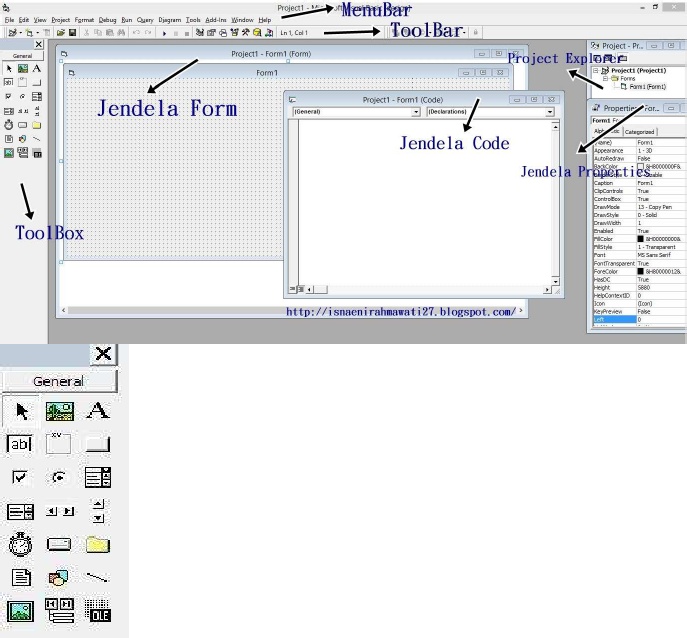 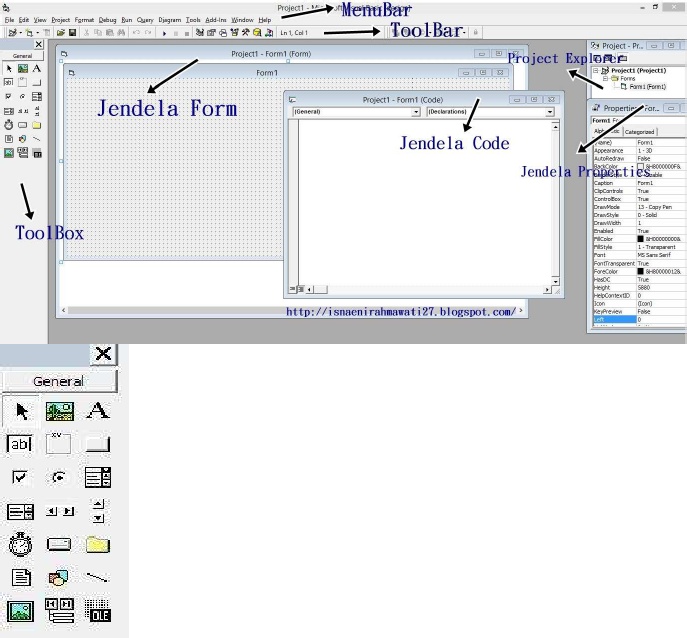 COMMAND BUTTON
7
RADIO BUTTON
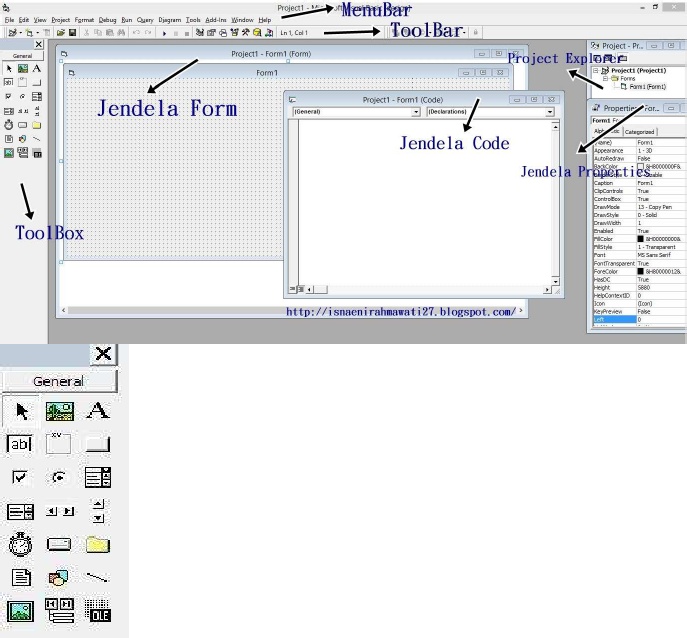 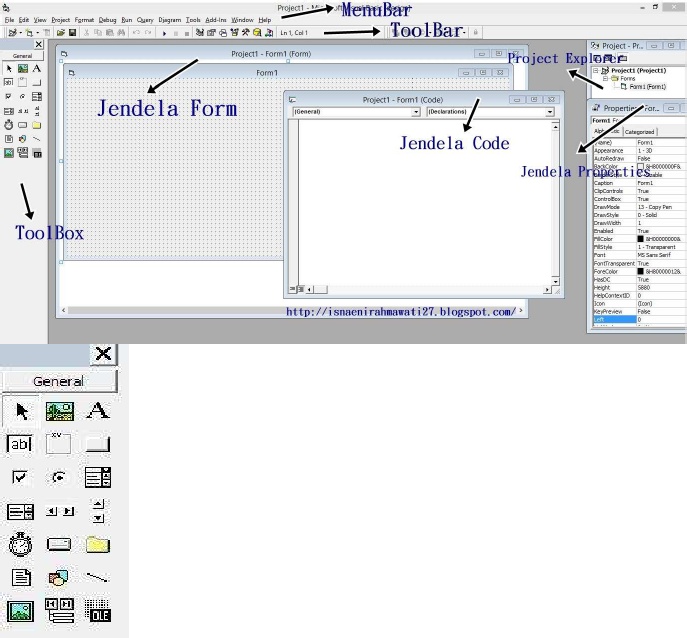 LABEL
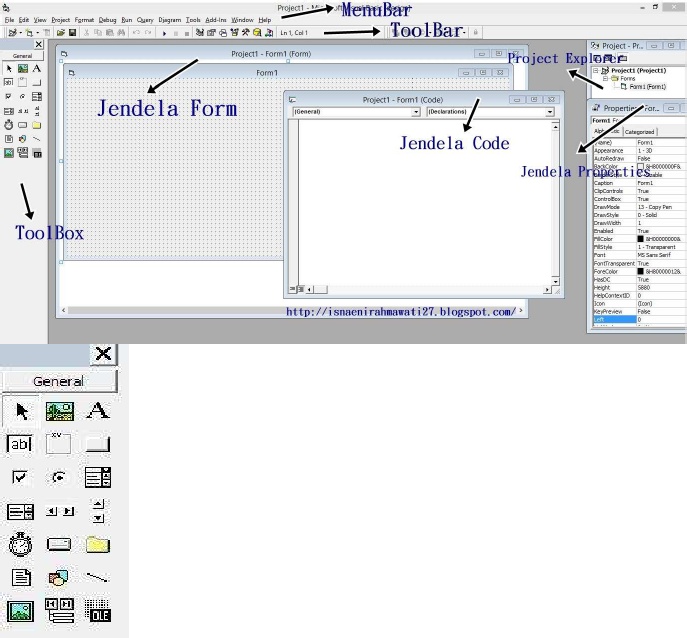 PICTURE BOX
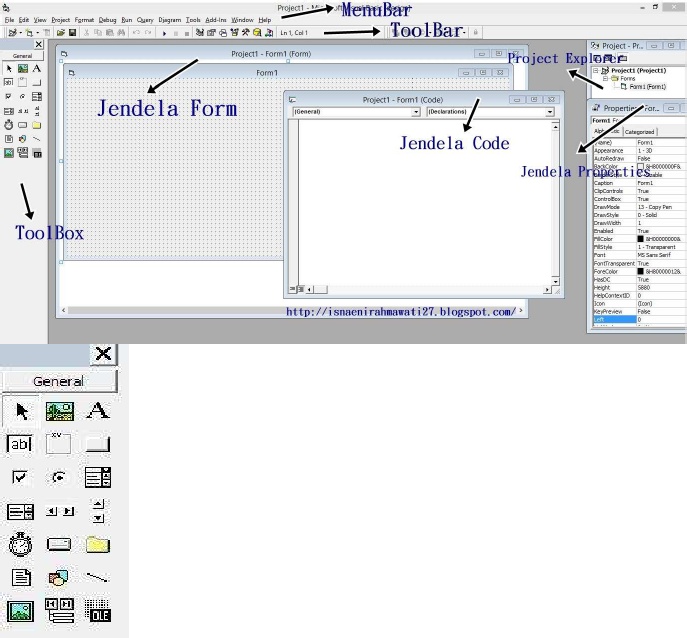 FRAME
POINTER
TOOLBOX
LABEL
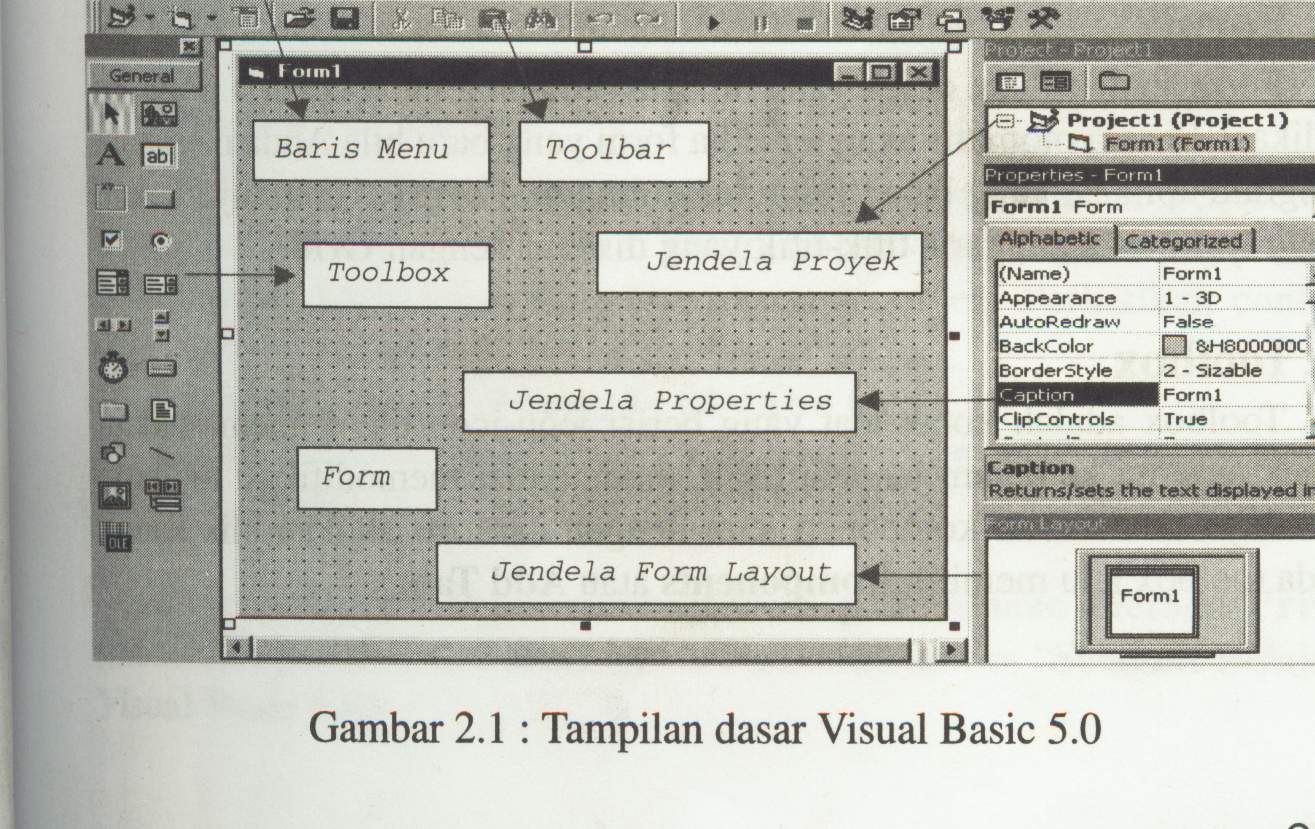 TOOLBOX
TEXT BOX
INPUT DATA
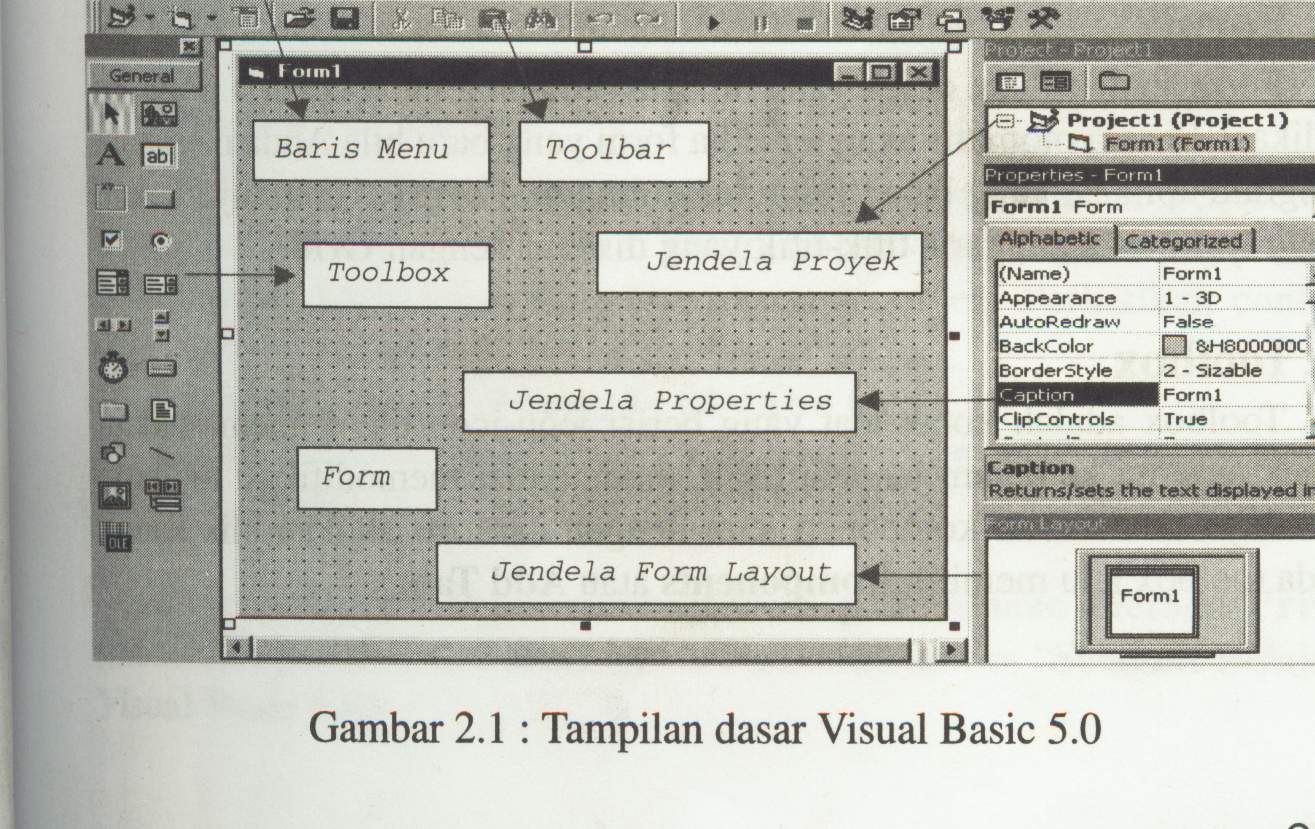 TOOLBOX
COMMAND BUTTON
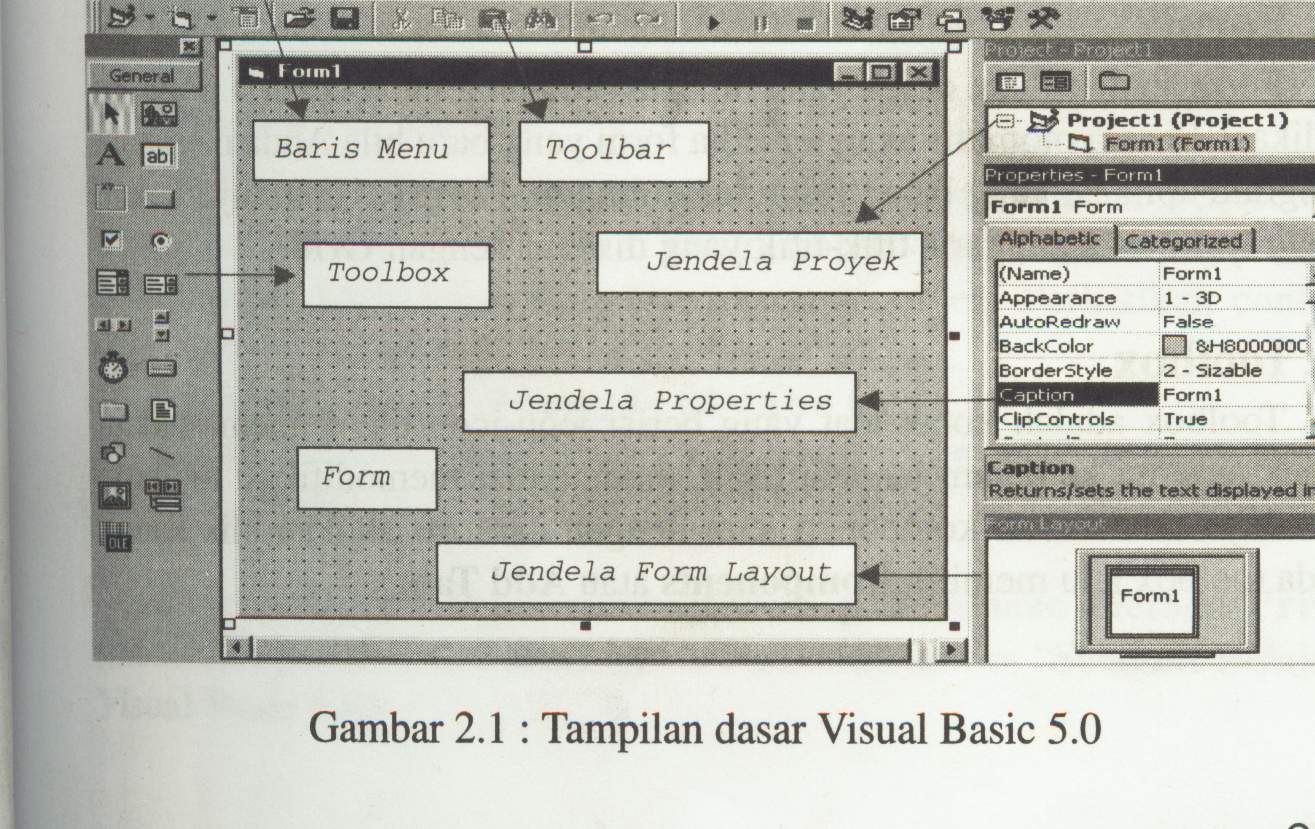 TOOLBOX
YANG BISA DIINPUT / DI RUBAH ?
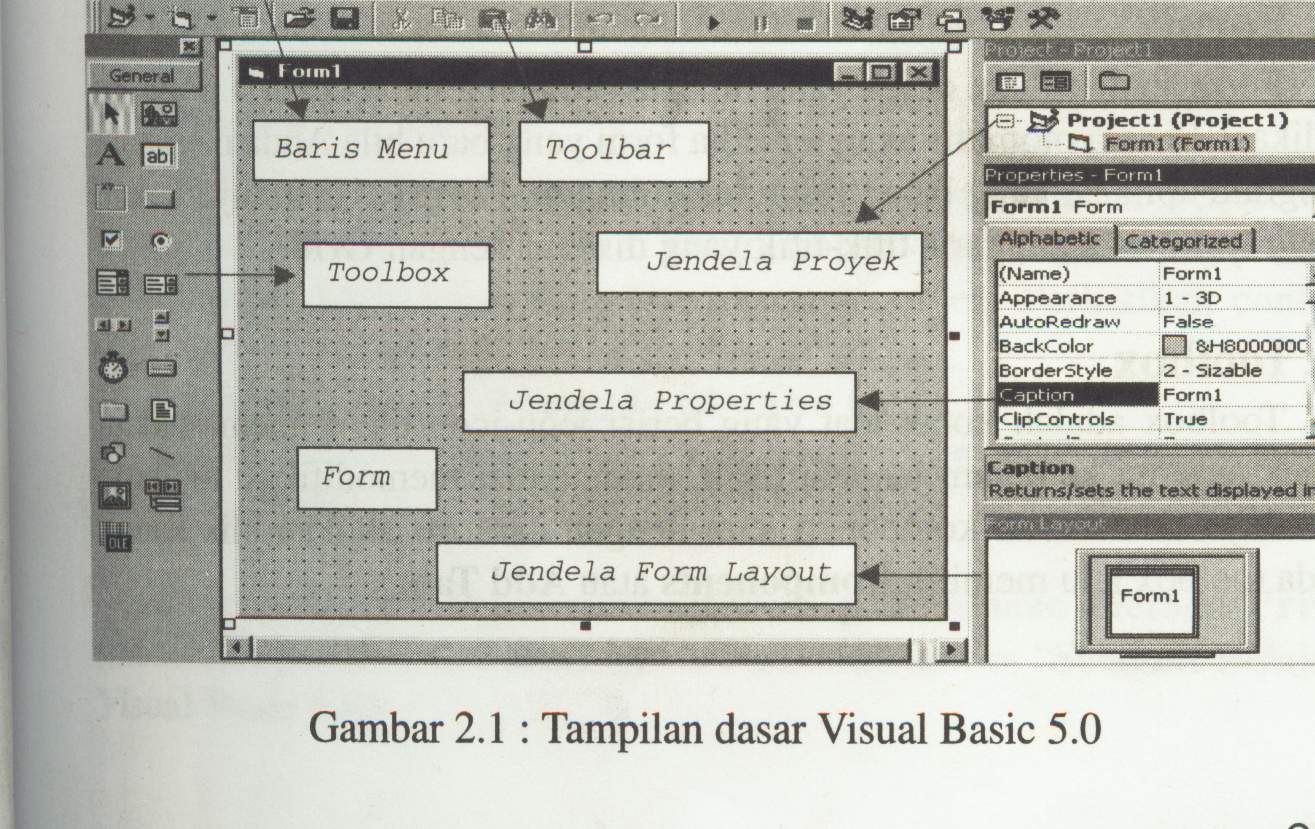 TOOLBOX
YANG BISA DIINPUT / DI RUBAH ?
TEXT BOX
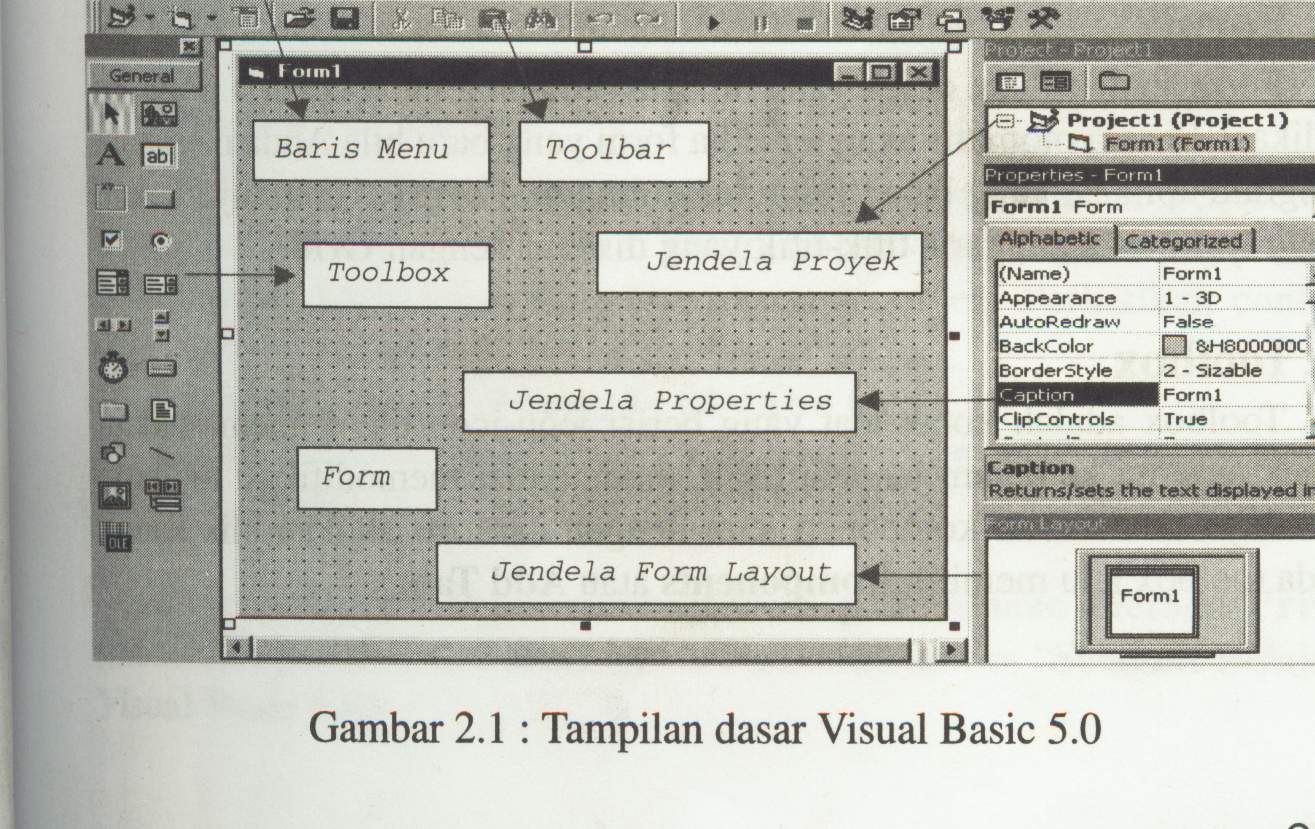 TOOLBOX
YANG TIDAK BISA DIINPUT / DI RUBAH ?
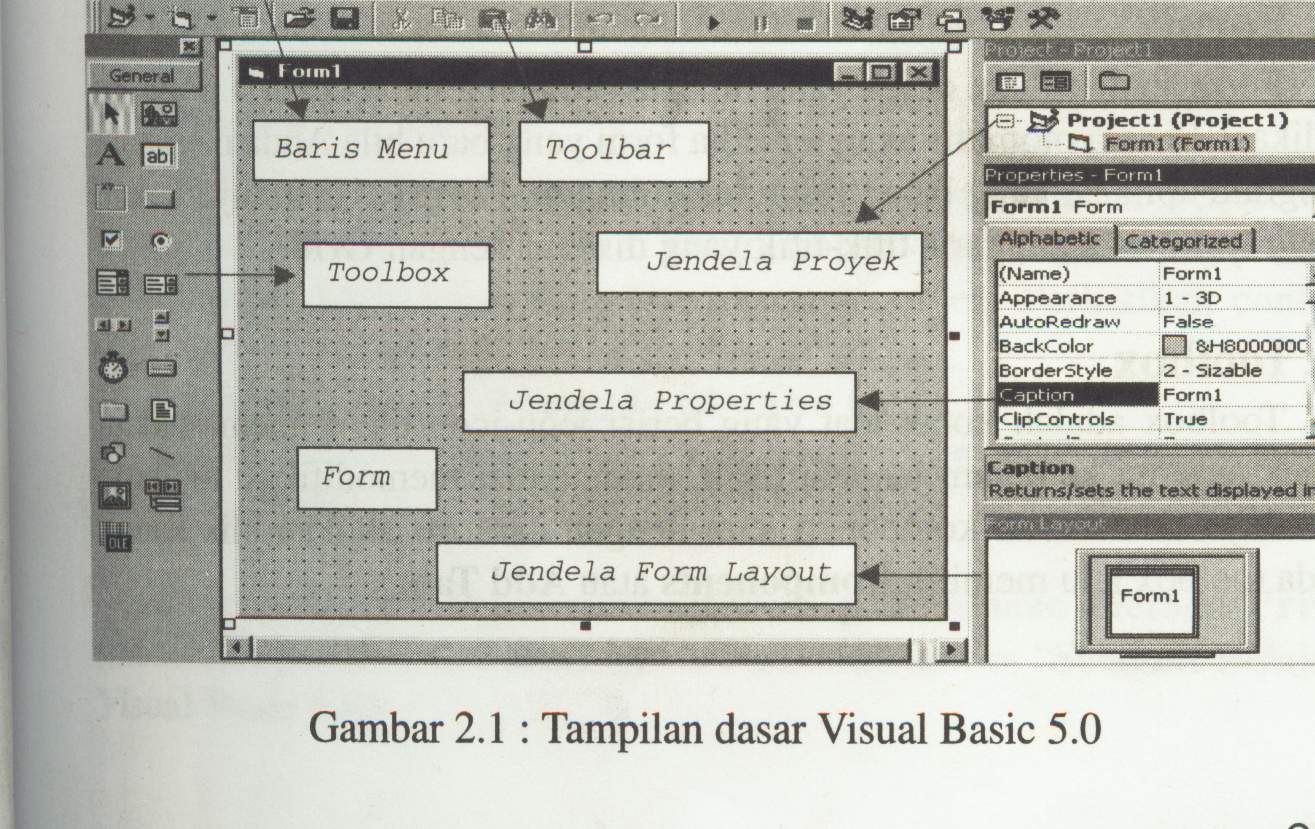 TOOLBOX
YANG TIDAK BISA DIINPUT / DI RUBAH ?
LABEL
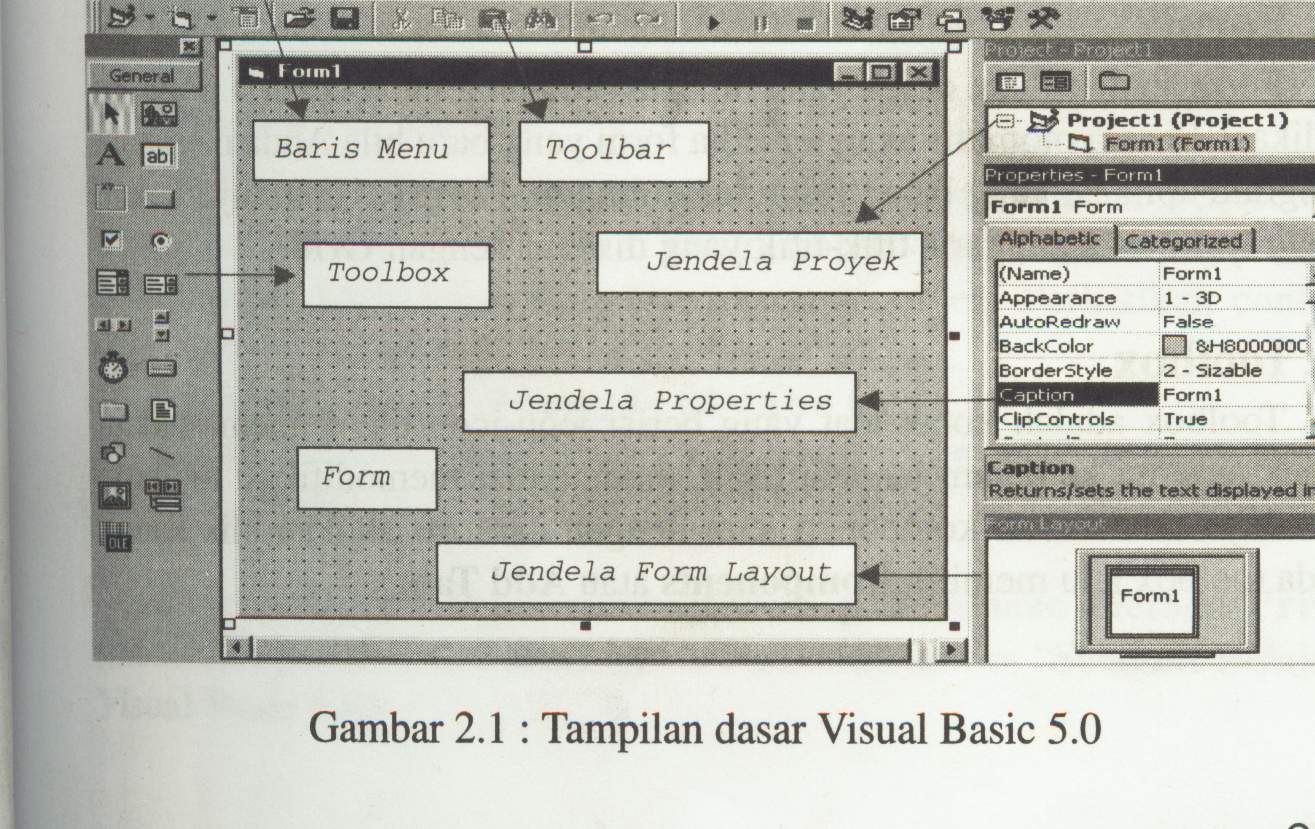 Design Time dan Running Time
DESIGN TIME 
	Saat kita mulai merancang tampilan dan menuliskan prosedur program.
RUNNING TIME 
	Saat kita menjalankan prosedur program (Run)
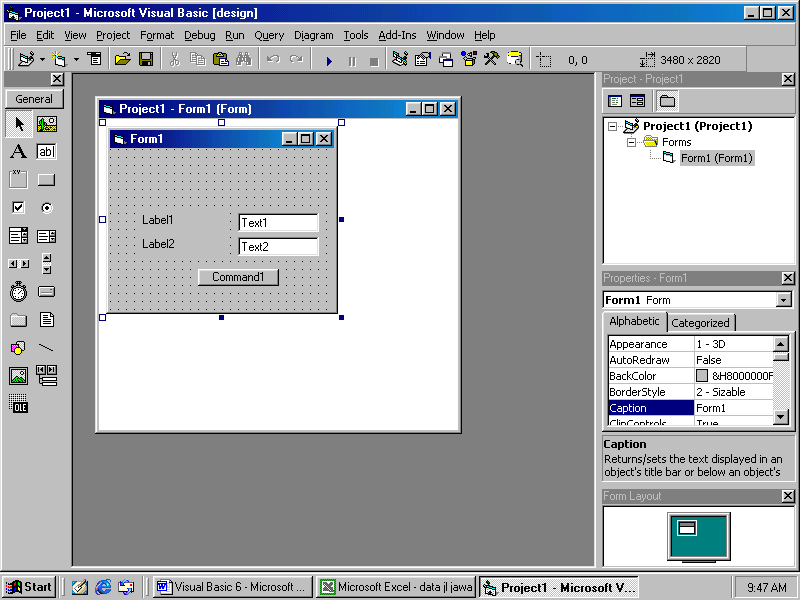 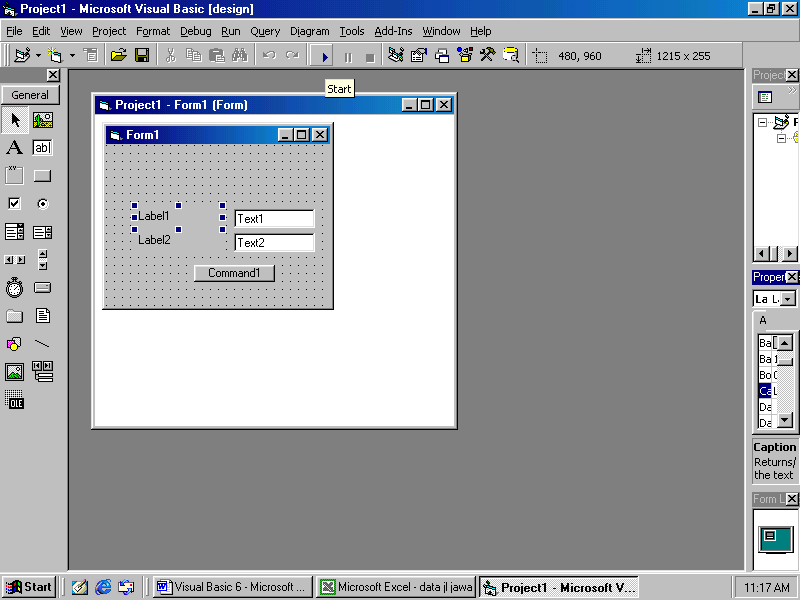 Tombol yang digunakan untuk menjalankan program (Run) adalah tombol Start  - F5
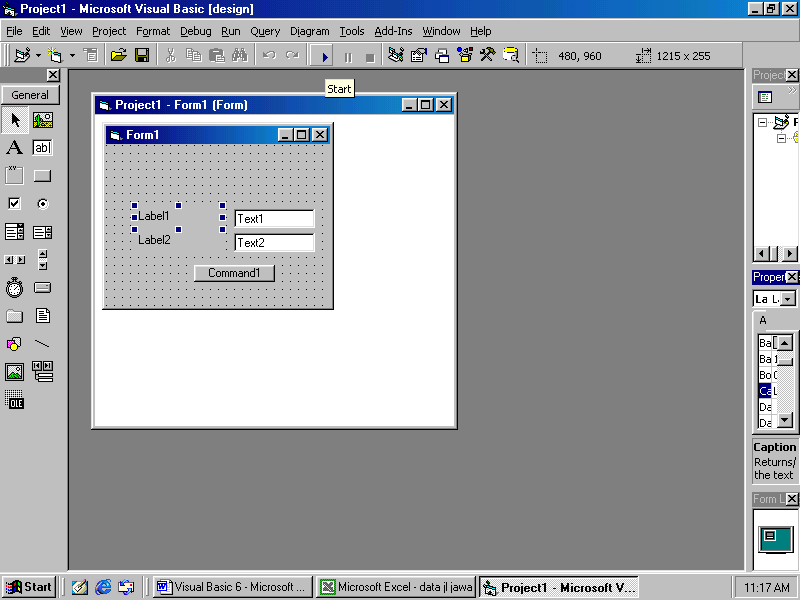 Tipe Data
Integer
Single
Boolean
Currency
Byte 
Date
String
Pengertian New Project
membuat project baru dalam visual basic
Event, Metoda dan Prosedur
EVENT 
perintah 
yang diterima oleh sebuah objek 
(contoh: Load, Click, Double Click, dll).
Event, Metoda dan Prosedur
METODA 
suatu perintah 
yang sudah tersedia didalam suatu objek 
dan 
mempunyai tugas khusus 
(Print, Show, dll)
Event, Metoda dan Prosedur
PROSEDUR  
serangkaian tulisan perintah (kode program) 
yang akan dilaksanakan 
jika suatu objek dijalankan
Event, Metoda dan Prosedur
EVENT
METODA
PROSEDUR
Double Click
Print
Kode Program
Perintah diterima oleh sebuah objek =?
Kode yang dilaksanakan jika objek dijalankan=?
sudah tersedia dan punya tugas khusus =?
Perintah diterima oleh sebuah objek =EVENT
Kode yang dilaksanakan jika objek dijalankan=?
sudah tersedia dan punya tugas khusus =?
Perintah diterima oleh sebuah objek =EVENT
Kode yang dilaksanakan jika objek dijalankan=METODA
sudah tersedia dan punya tugas khusus =?
Perintah diterima oleh sebuah objek =EVENT
Kode yang dilaksanakan jika objek dijalankan=METODA
sudah tersedia dan punya tugas khusus =PROCEDURE
KODE PROGRAM
Tugas : mengontrol dan menentukan jalannya suatu objek. 
Kode Program ditulis pada sebuah prosedur
Sebuah prosedur selalu ditulis diantara pernyataan
Private Sub ……. ()  
Sampai
End Sub
KODE PROGRAM
Private Sub Command1_Click()
Text1.text = ””
Text2.text = ””           Baris Prosedur
End Sub
 
Perhatikan jendela kode program diatas,  Prosedur tersebut ditulis melalui
Objek		: Command1
Event 		: Click
Awal prosedur (Objek Command1): Private Sub 
Akhir prosedur (Objek Command1) : End Sub
DIM
Perintah untuk meminta kepada sistem komputer untuk menyediakan tempat sementara
PROCEDURE
VARIABLE
DIM panjang as single
DIM lebar as single
KITA BUAT VARIABLE  :
VARIABLE NAMANYA 
PANJANG dan LEBAR

TYPENYA ADA SINGLE
PROCEDURE
panjang = text1.text
lebar = text2. text
INPUT
ISI VARIABLE  :
MEMBERITAHUKAN ISI DARI VARIABLE
PROCEDURE
Luas = panjang * lebar
PROSES
DILAKUKAN PROSES
MENGGUNAKAN VARIABLE
PROCEDURE
label3.caption = Luas
OUTPUT
OUTPUT
HASILNYA DI NYATAKAN PADA LABEL
PROCEDURE
DIM panjang as single
DIM lebar as single

panjang = text1.text
lebar = text2. text

Luas = panjang x lebar

label3.caption = Luas
PROCEDURE
VARIABLE
DIM panjang as single
DIM lebar as single

panjang = text1.text
lebar = text2. text

Luas = panjang x lebar

label3.caption = Luas
PROCEDURE
VARIABLE
DIM panjang as single
DIM lebar as single

panjang = text1.text
lebar = text2. text

Luas = panjang x lebar

label3.caption = Luas
PROCEDURE
VARIABLE
DIM panjang as single
DIM lebar as single

panjang = text1.text
lebar = text2. text

Luas = panjang x lebar

label3.caption = Luas
INPUT
PROCEDURE
VARIABLE
DIM panjang as single
DIM lebar as single

panjang = text1.text
lebar = text2. text

Luas = panjang x lebar

label3.caption = Luas
INPUT
PROCEDURE
VARIABLE
DIM panjang as single
DIM lebar as single

panjang = text1.text
lebar = text2. text

Luas = panjang x lebar

label3.caption = Luas
INPUT
PROSES
PROCEDURE
VARIABLE
DIM panjang as single
DIM lebar as single

panjang = text1.text
lebar = text2. text

Luas = panjang x lebar

label3.caption = Luas
INPUT
PROSES
PROCEDURE
VARIABLE
DIM panjang as single
DIM lebar as single

panjang = text1.text
lebar = text2. text

Luas = panjang x lebar

label3.caption = Luas
INPUT
PROSES
PROCEDURE
VARIABLE
DIM panjang as single
DIM lebar as single

panjang = text1.text
lebar = text2. text

Luas = panjang x lebar

label3.caption = Luas
INPUT
PROSES
OUTPUT
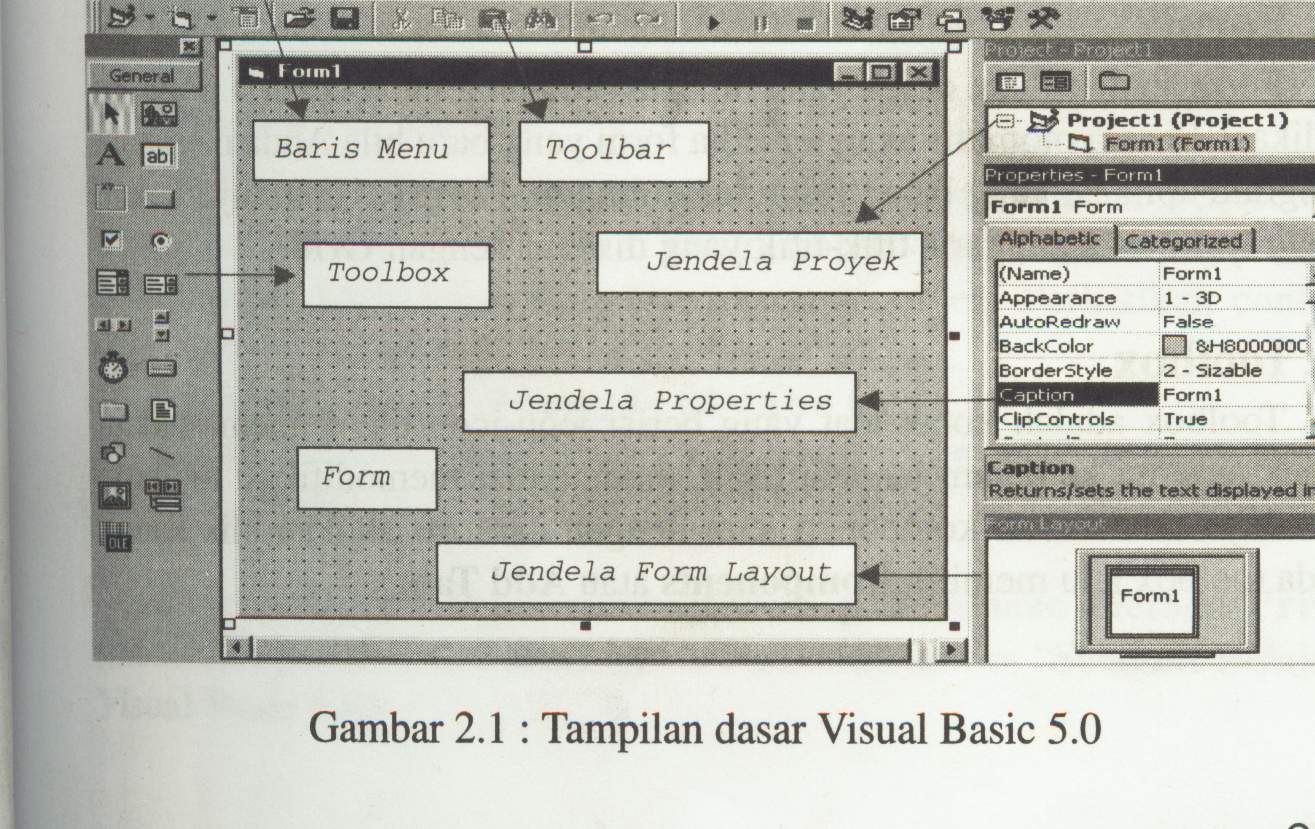 NAME
NAMA PADA OBJEK
CAPTION
TAMPILAN PADA OBJEK
LATIHAN 1 !
BUAT 1 TEXTBOX
NAME : NAMA
TEXT : ISI DONG
BUAT 1 COMMAND 
NAME : COMMAND1
TEXT : KLIK SAYA
BUAT 1 LABEL
NAME : JADI
LABEL : OUTPUT
Private Sub COMMAND1  
End Sub
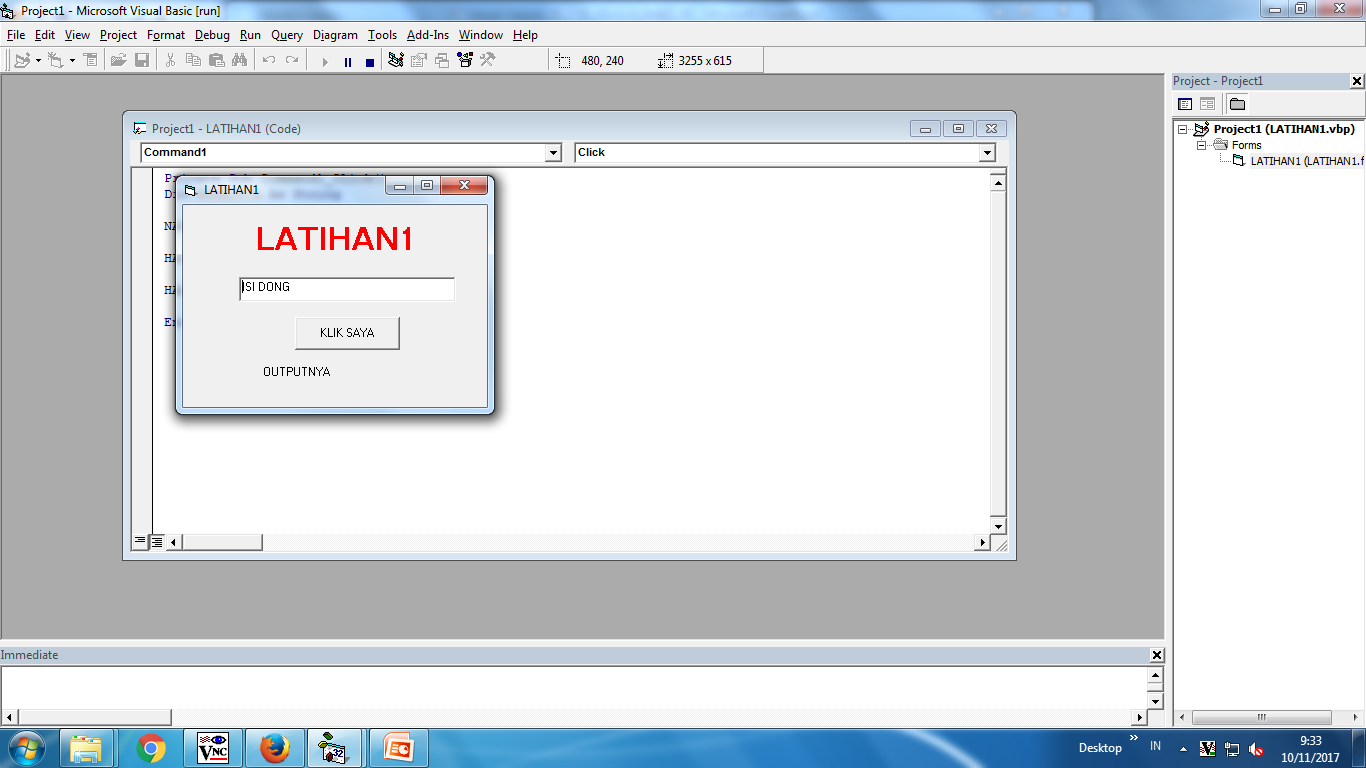 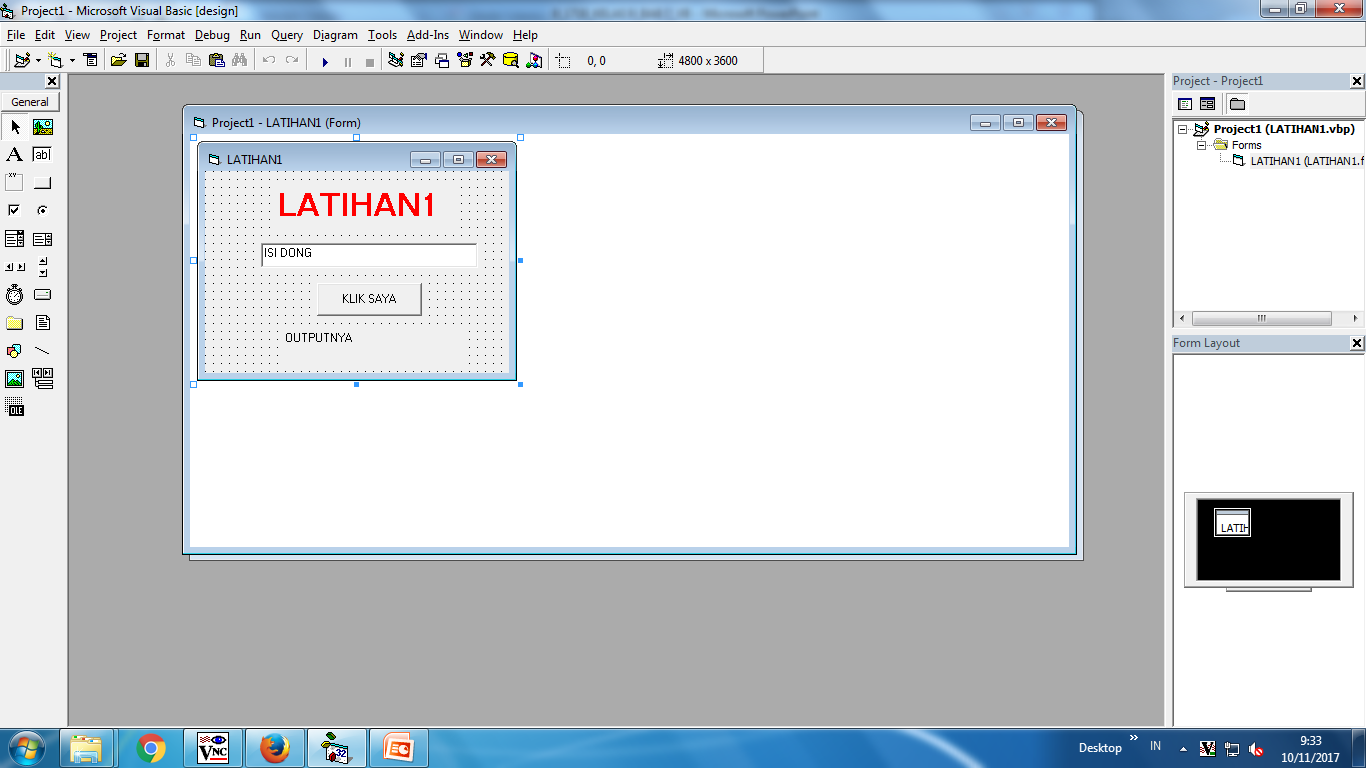 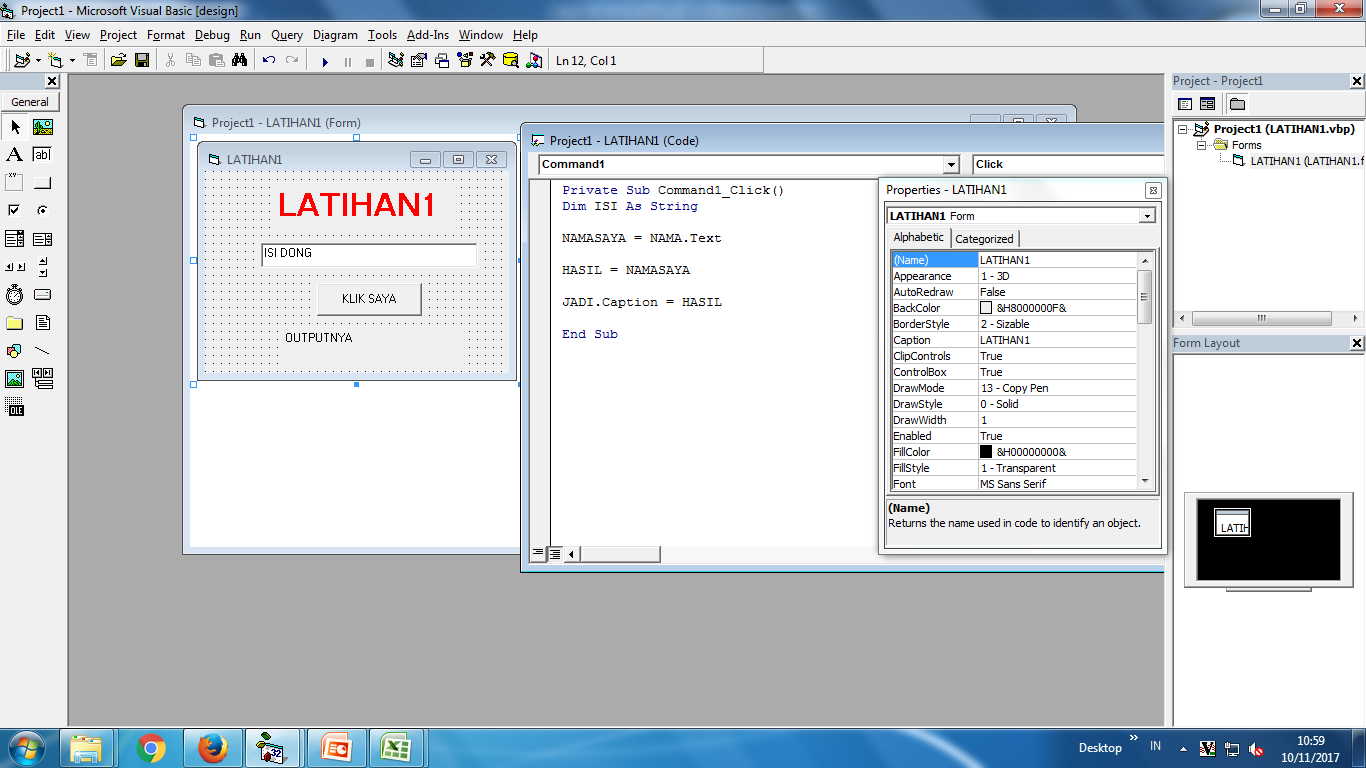 VARIABEL
DOUBLE KLIK
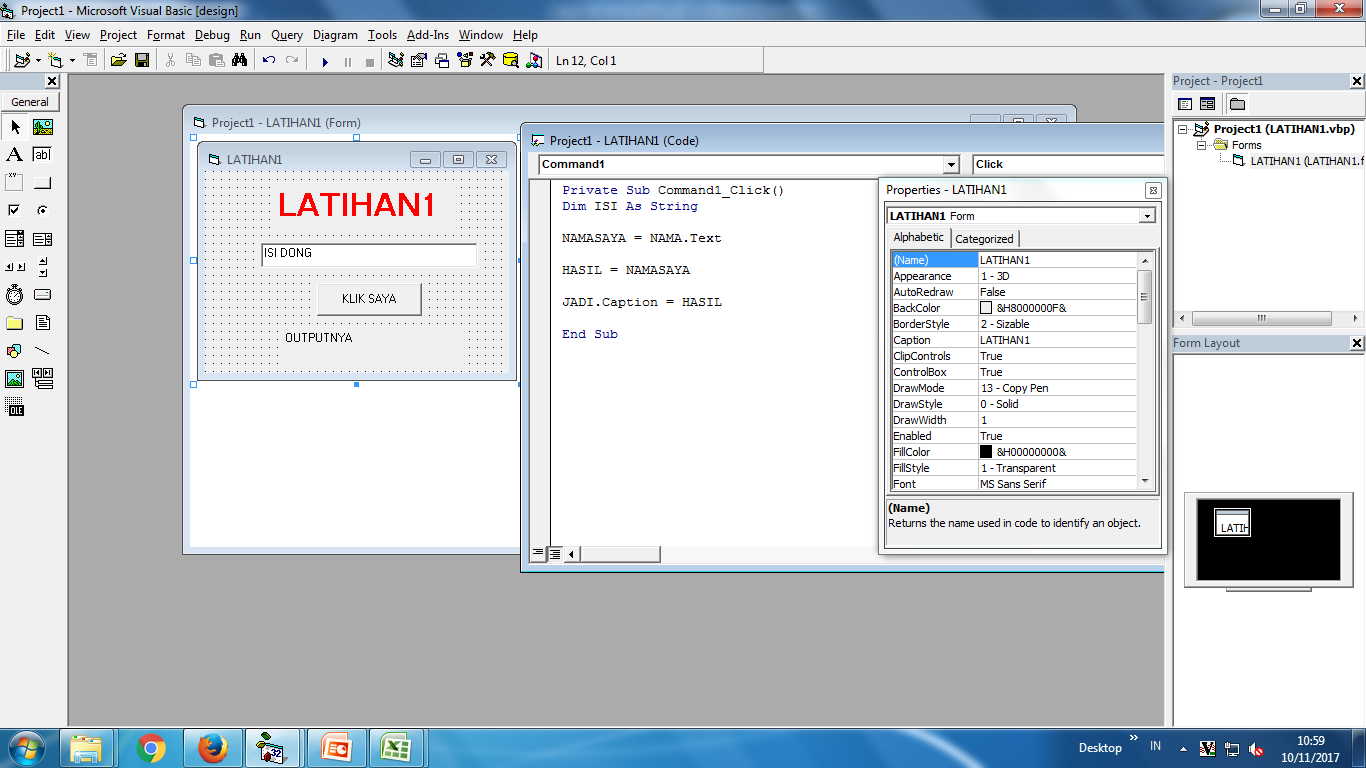 VARIABEL
ISI = NAMA.TEXT
INPUT
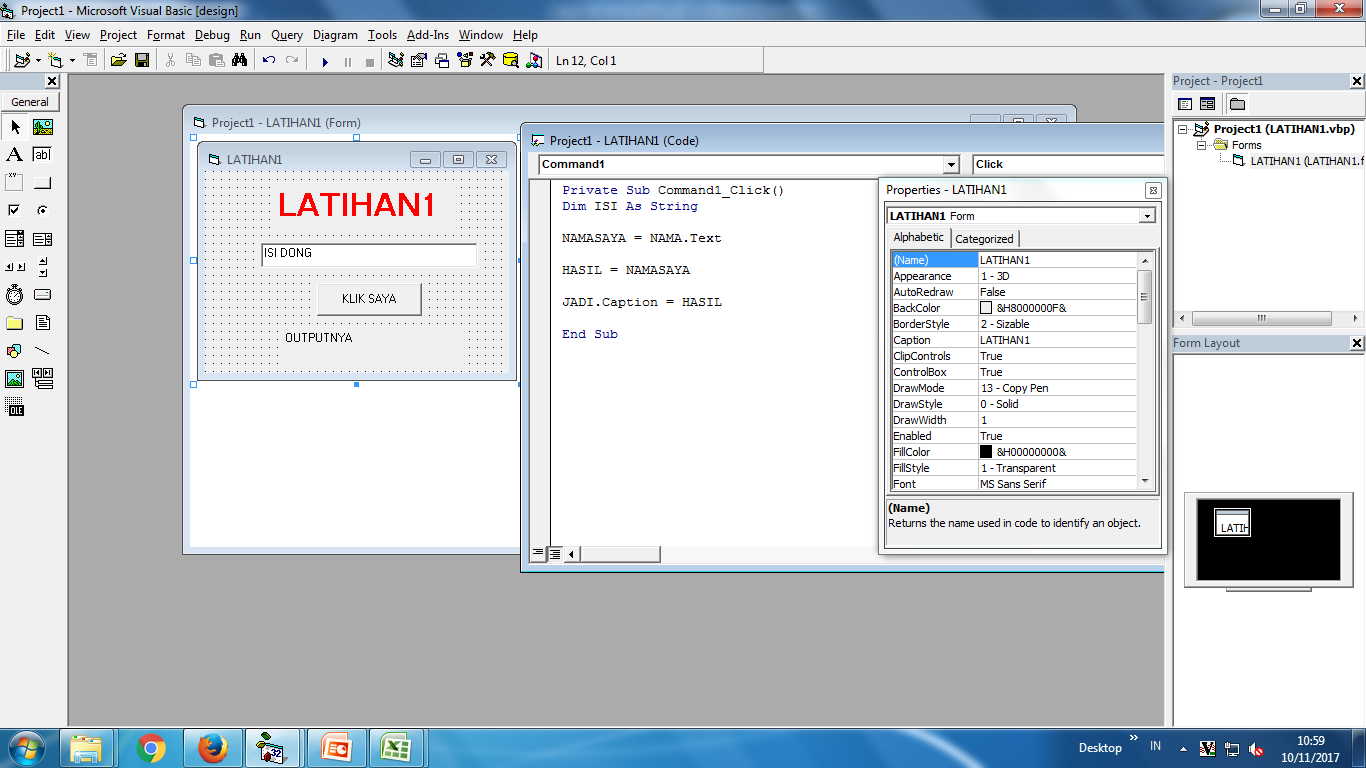 VARIABEL
ISI = NAMA.TEXT
INPUT
HASIL = ISI
PROSES
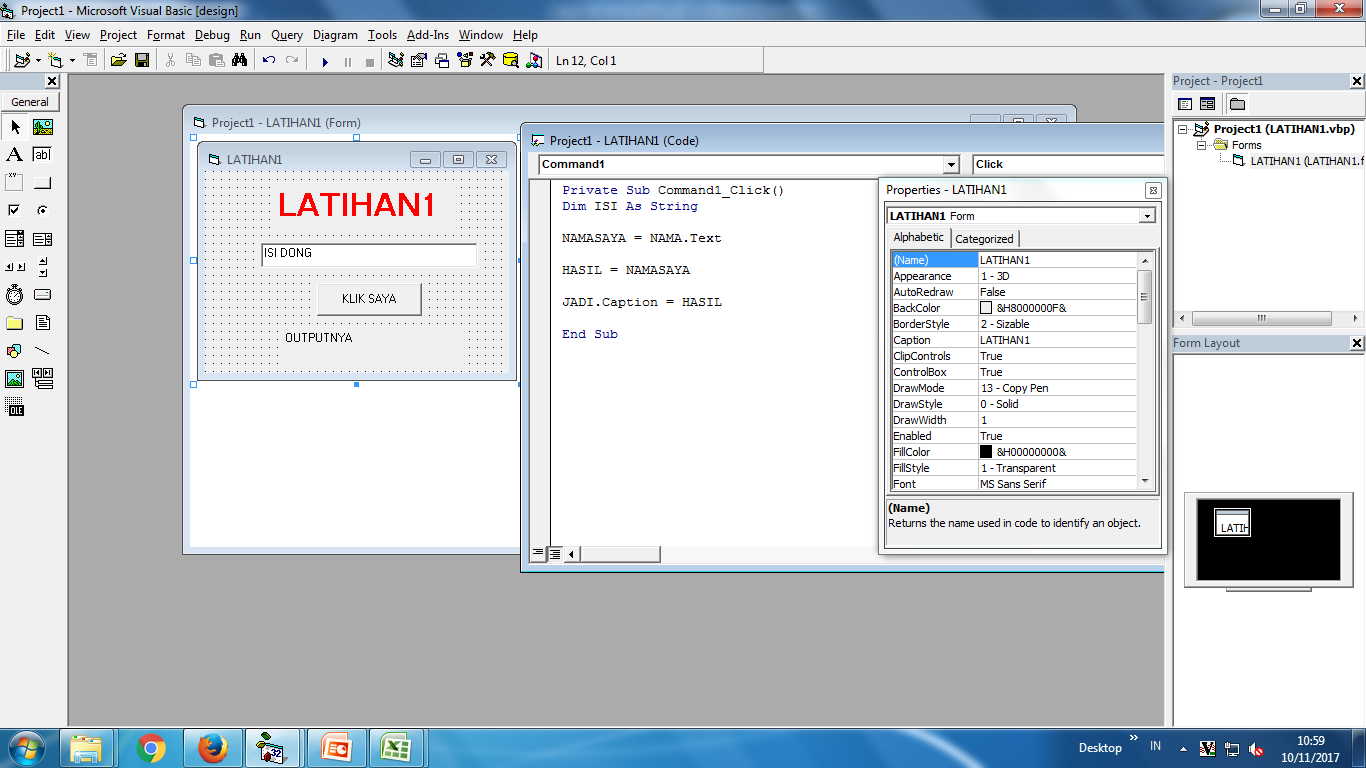 VARIABEL
ISI = NAMA.TEXT
INPUT
HASIL = ISI
PROSES
JADI.CAPTION = HASIL
OUTPUT
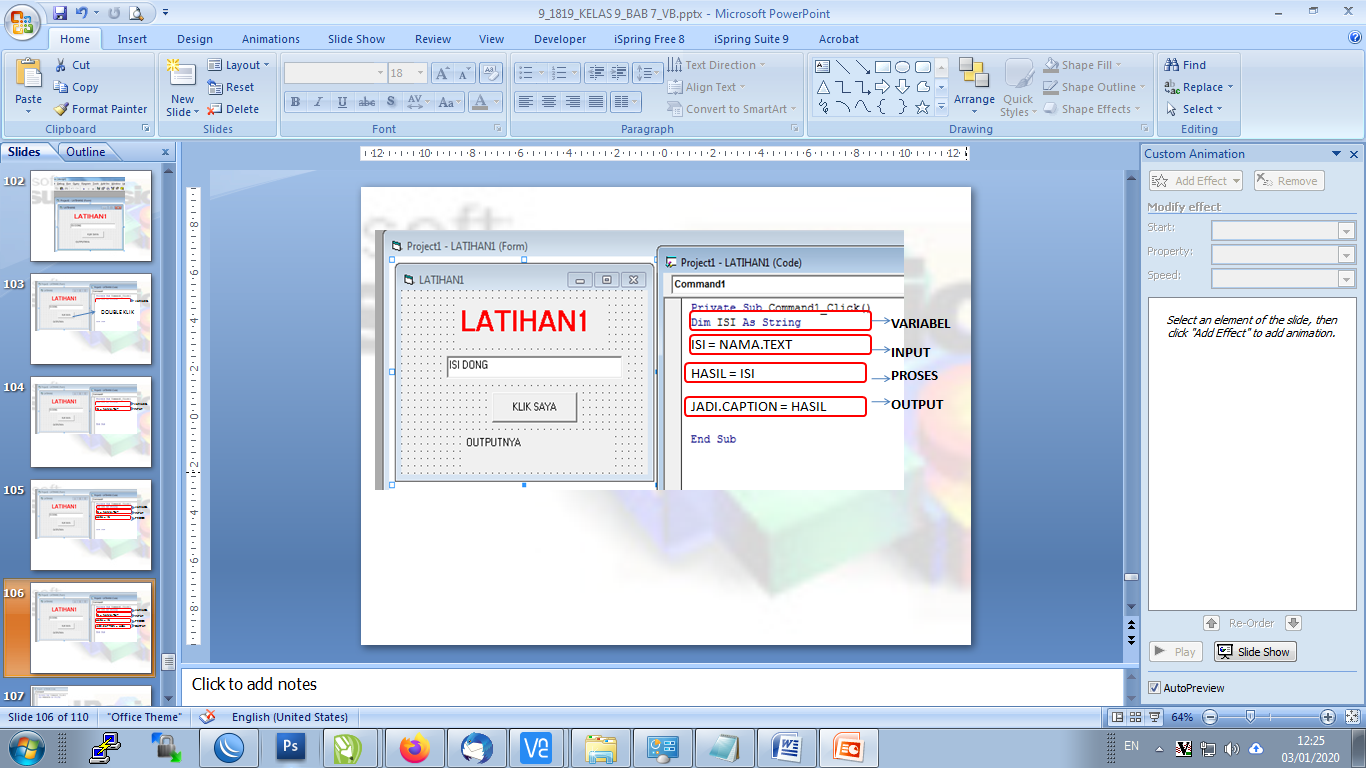 DIM ISI AS STRING

MEMINTA UNTUK MENYEDIAKAN TEMPAT UNTUK 1 VARIABLE DENGAN ISI 
YANG BERTIPEKAN STRING / TEXT
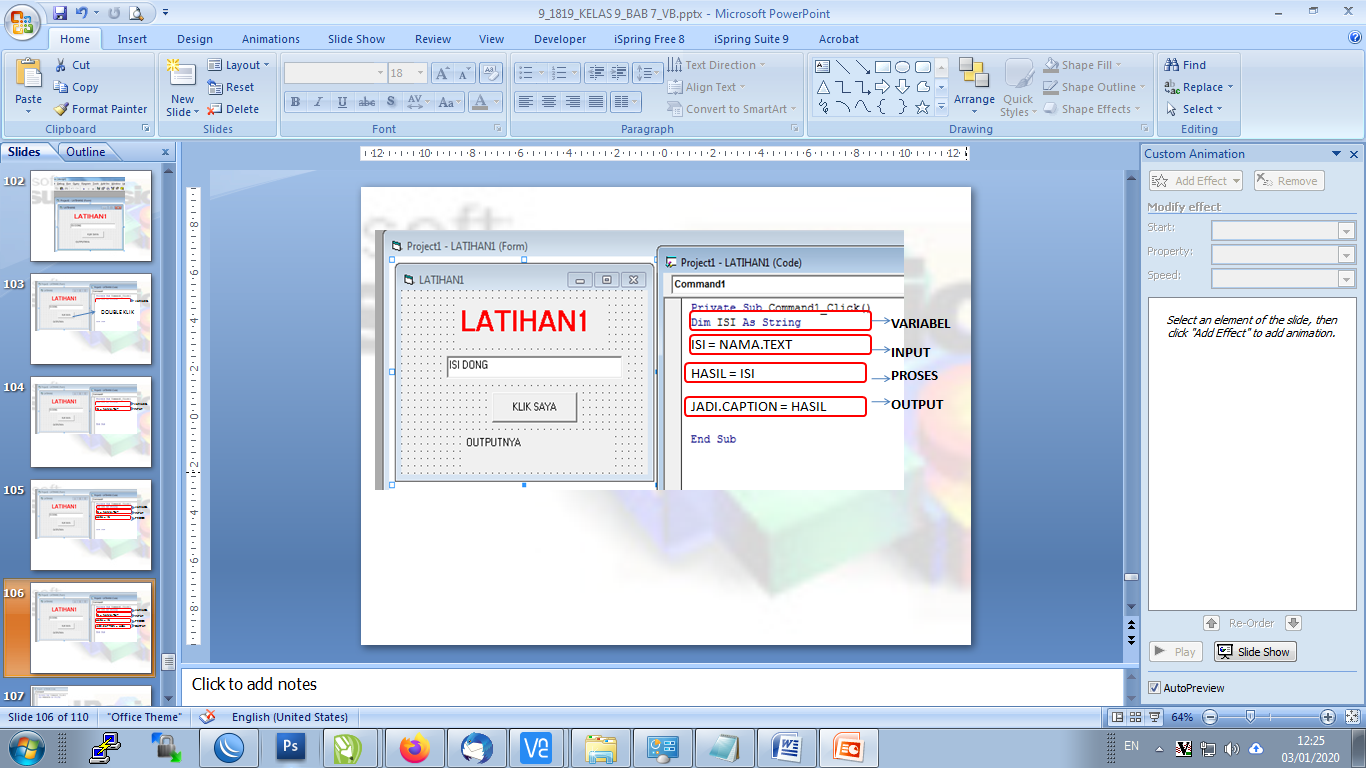 INPUT
ISI= NAMA.TEXT

VARIABLE ISI 
AKAN MENGGUNAKAN APA YANG ADA 
PADA NAMA.TEXT
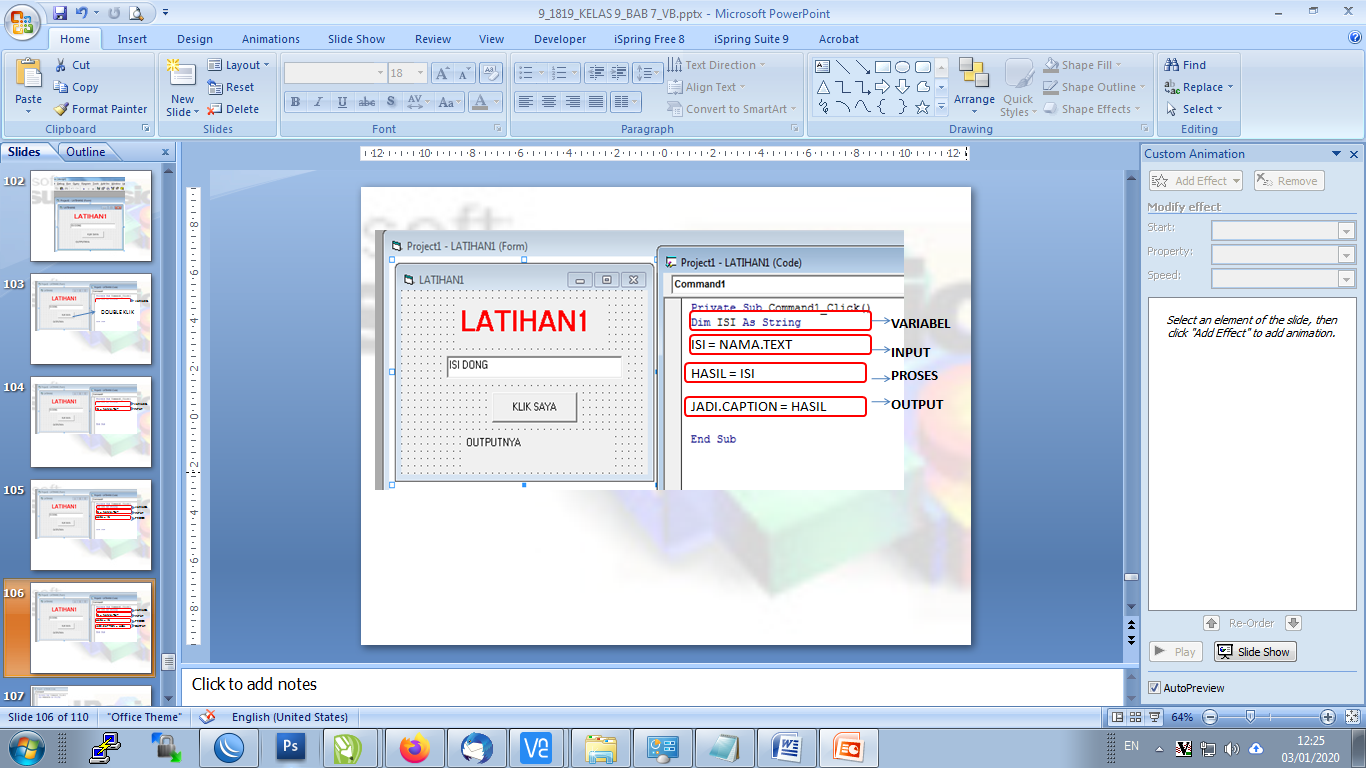 PROSES
HASIL = ISI

PROSESNYA 
AKAN MENGGUNAKAN 
VARIABLE ISI
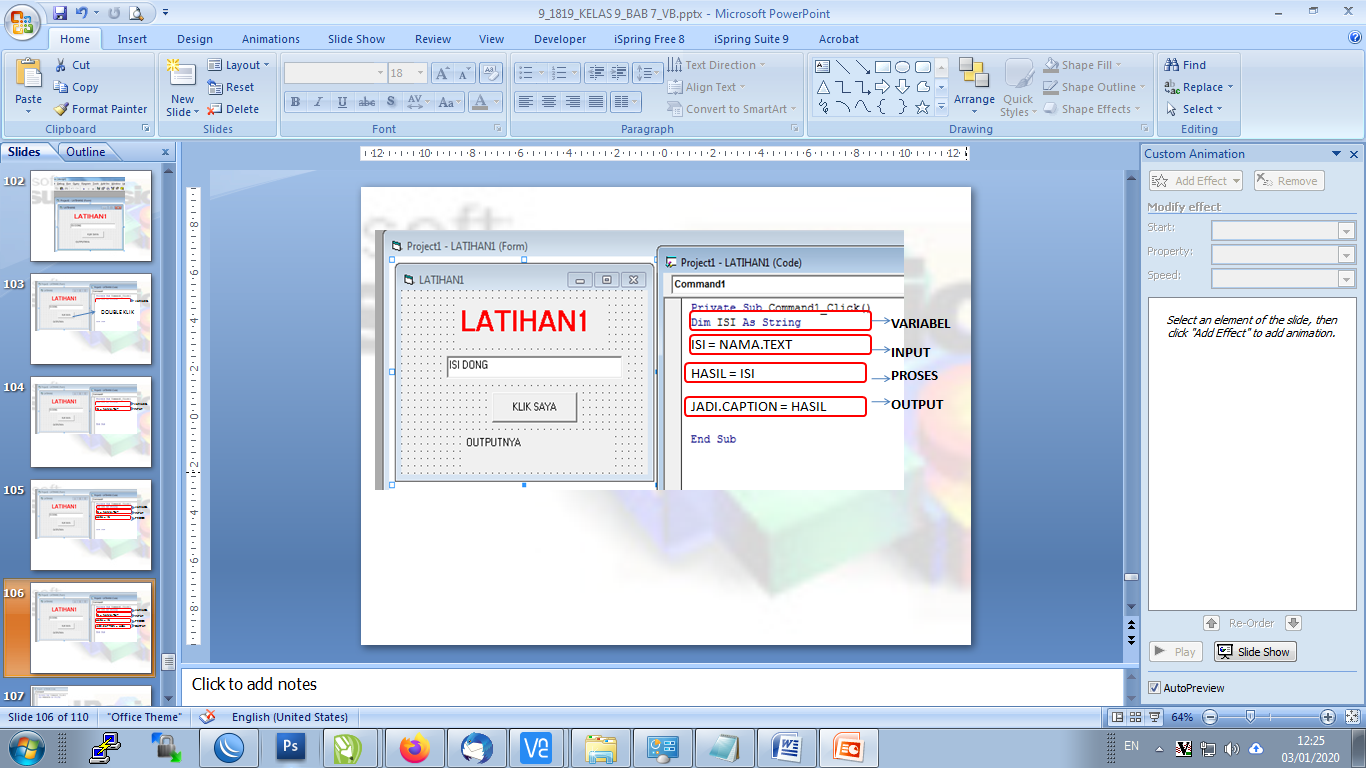 PROSES
HASIL = ISI

PROSESNYA 
AKAN MENGGUNAKAN 
VARIABLE ISI
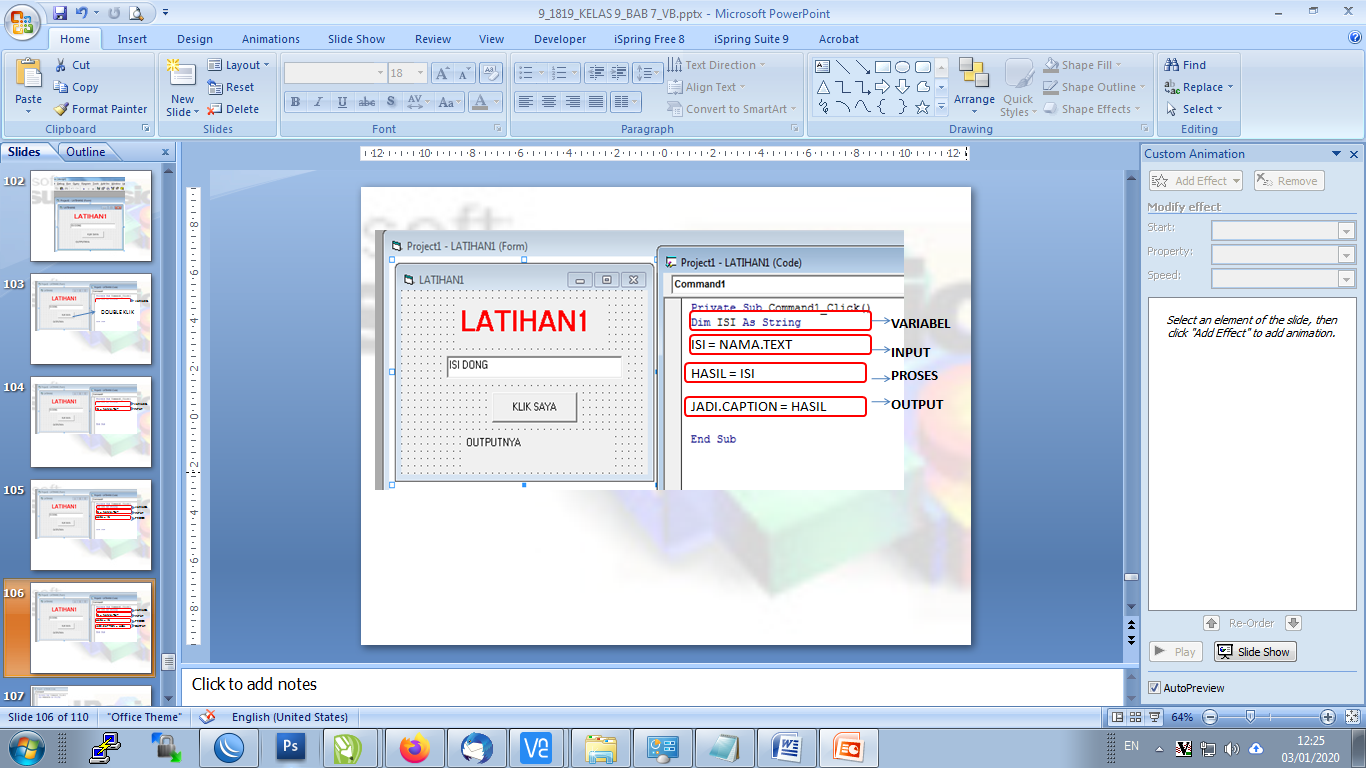 OUTPUT
JADI.CAPTION = HASIL

JADI.CAPTION AKAN DIISIKAN DENGAN HASIL
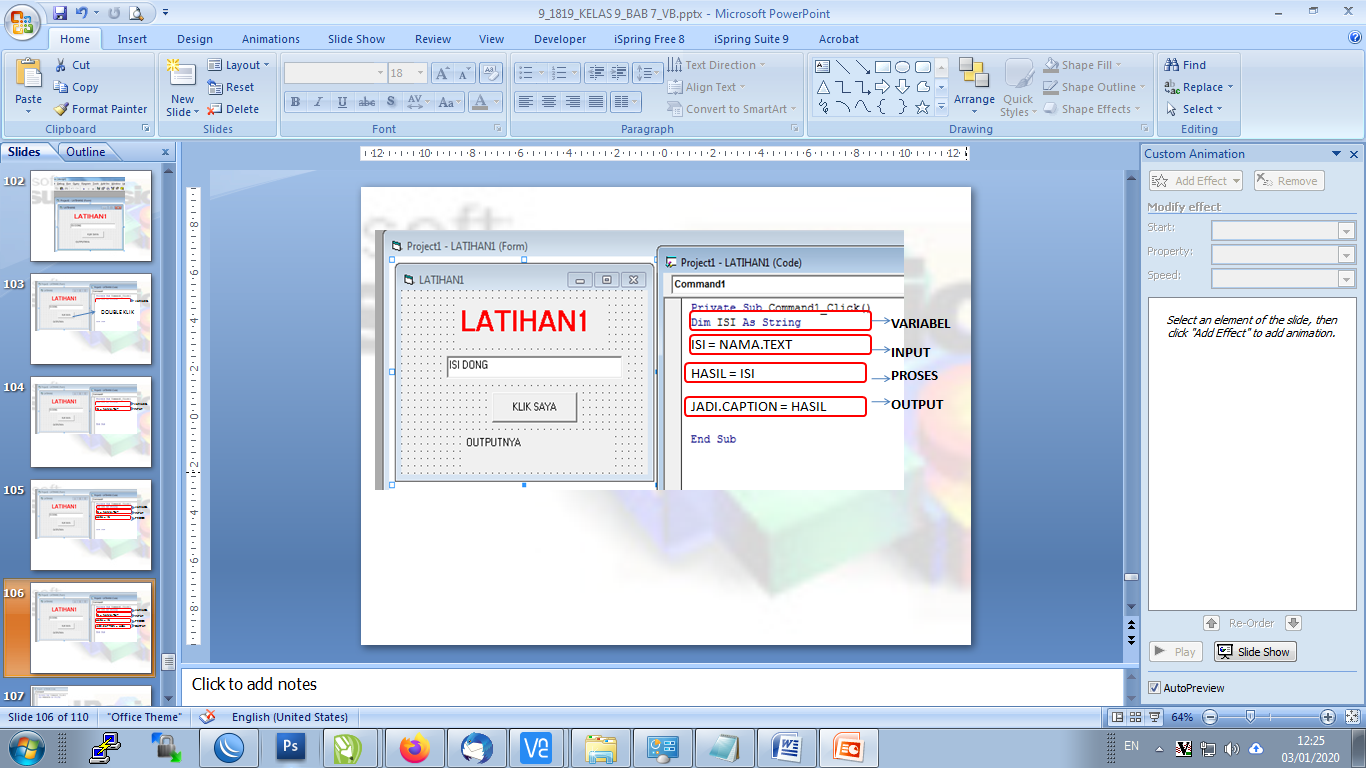 JADI.CAPTION
NAME.TEXT 

TEXT =PROPERTI TEXT BOX
CAPTION = PROPERTI LABEL